제 휴 제 안 서승강기 ROPE 장력균등화 장치2:1로프식의 독립시브
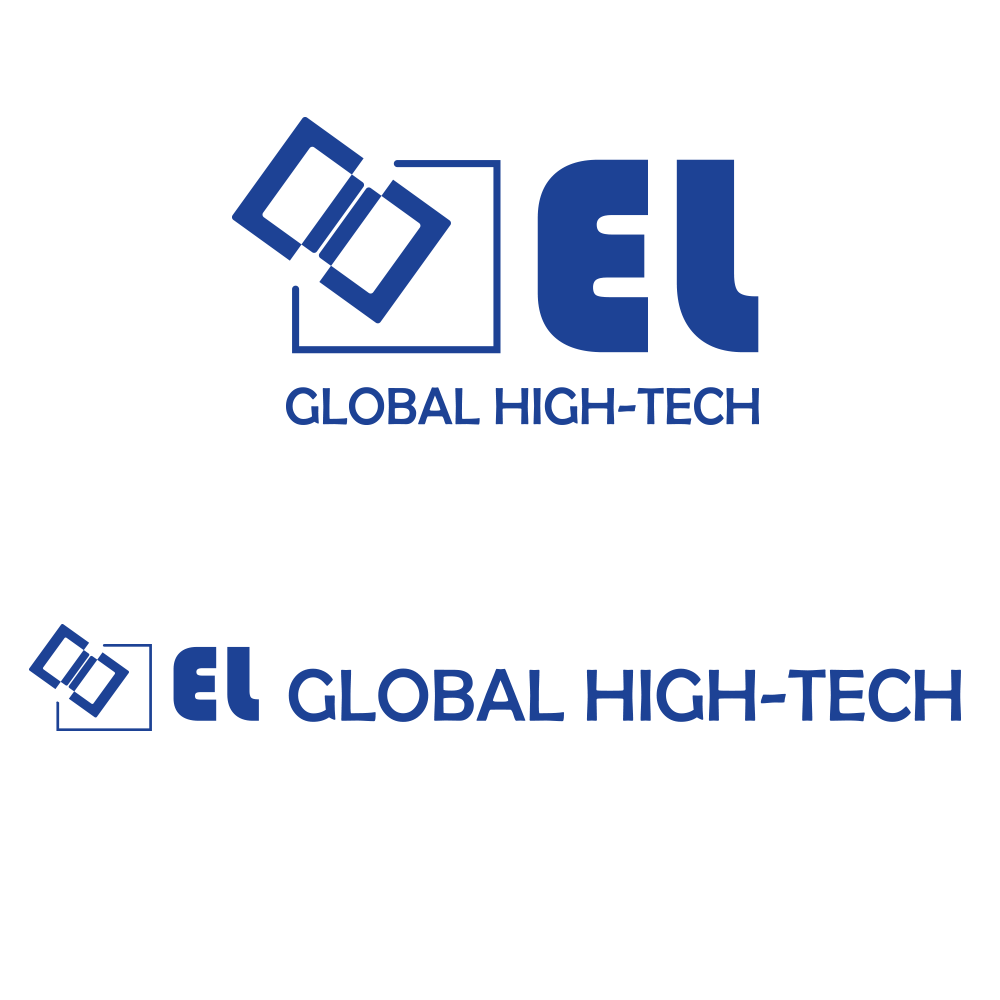 CONTENTS
01
02
개요 및 기대효과
기존 엘리베이터 문제점 및 관련법규
승강기 로프장력 균등화 장치
기대효과
2:1로프식의 독립시브
장력 불균형 원인과 영향
카또는 웨이트 시브의 문제점과 대안
국내 엘리베이터 사고 현황
관련법규 및 기준
03
04
국내시장현황
장치의 특징 및 구성
사업영역 및 계획
승강기 국내설치현황
독립시브 설치현황
제품의 특징 및 경쟁력
주로프와의 체결 및 주요구성 부품
기존제품의 현황 및 문제점
05
06
특허 및 시험성적서
장치조감도 및 설치예
특허현황
시험성적서
조감도 및 테스터용 실물사진
제품의 설치현장
개요 및 기대효과
Lorem ipsum dolor 
sit amet
Lorem ipsum dolor 
sit amet
Lorem ipsum dolor 
sit amet
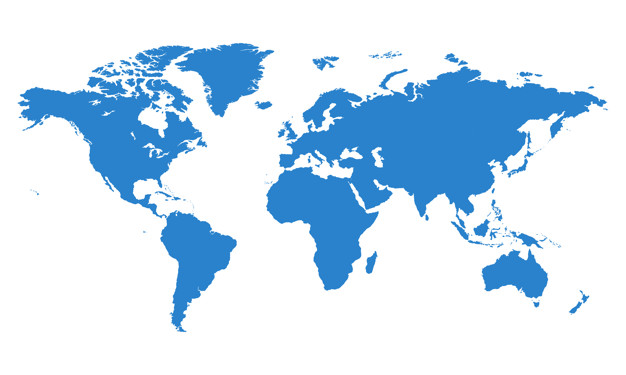 Lorem ipsum dolor 
sit amet
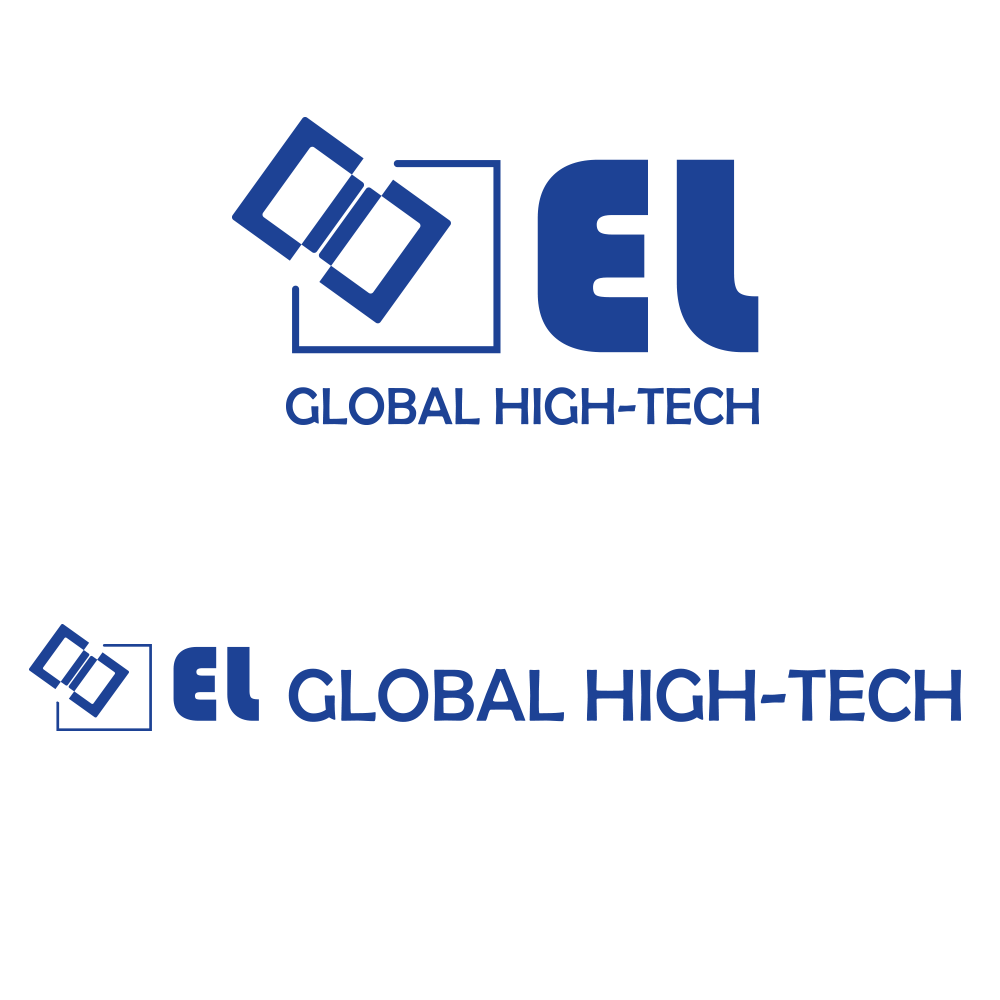 승강기 로프장력 균등화 장치
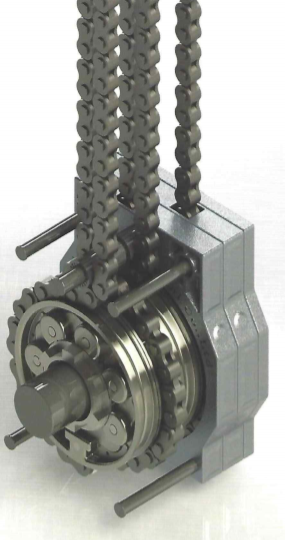 복수의 로프에 의해 현수 되어 구동되는 승강기에 있어서, 독립된 각각의 로프는 구동과정에서 늘어나게 되고
로프와 시브(sheave)의 환경에 따라 로프상호간 불균형이 일어나게 될 때 즉각 실시간 자동으로 장력을 균등화 시켜주어 로프(Rope) 소선의 마모와, 진동, 로프 슬립에 의한  추락
사고(급상승&급하강)를 방지해 주는 장치 이다.
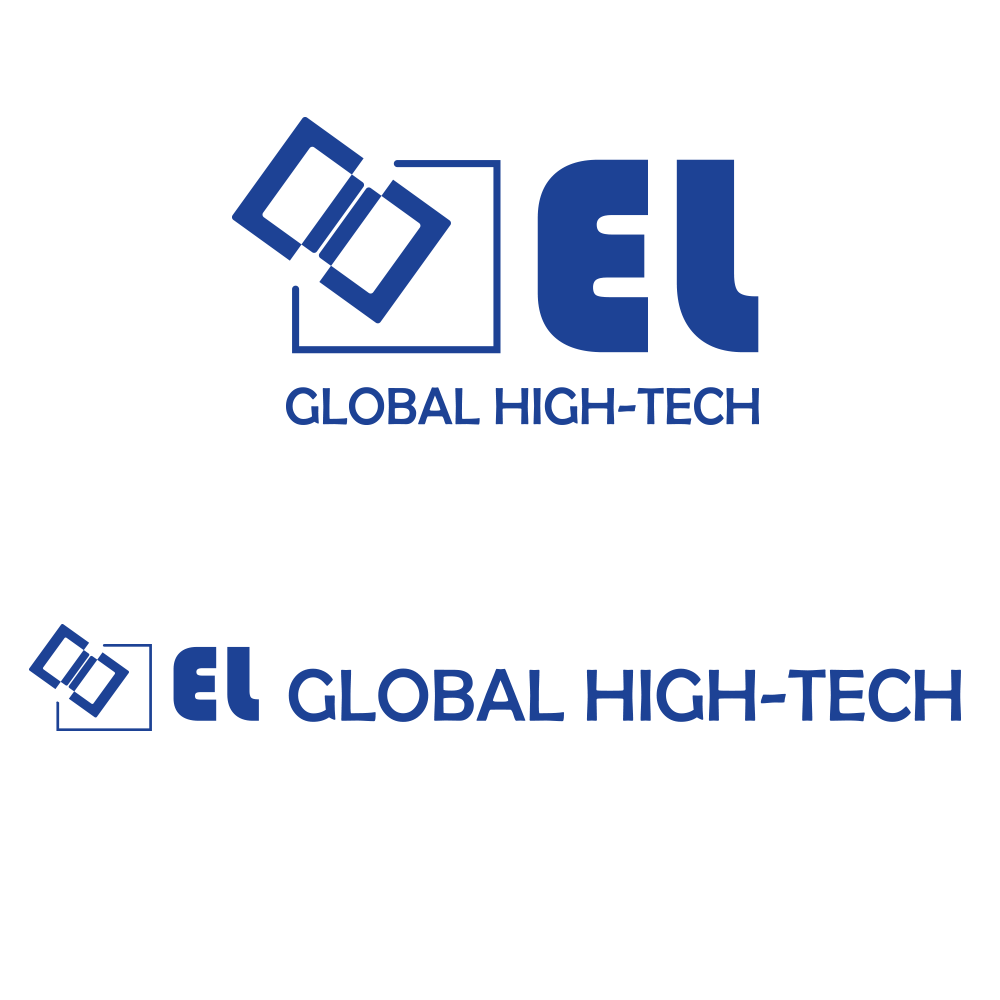 기대효과
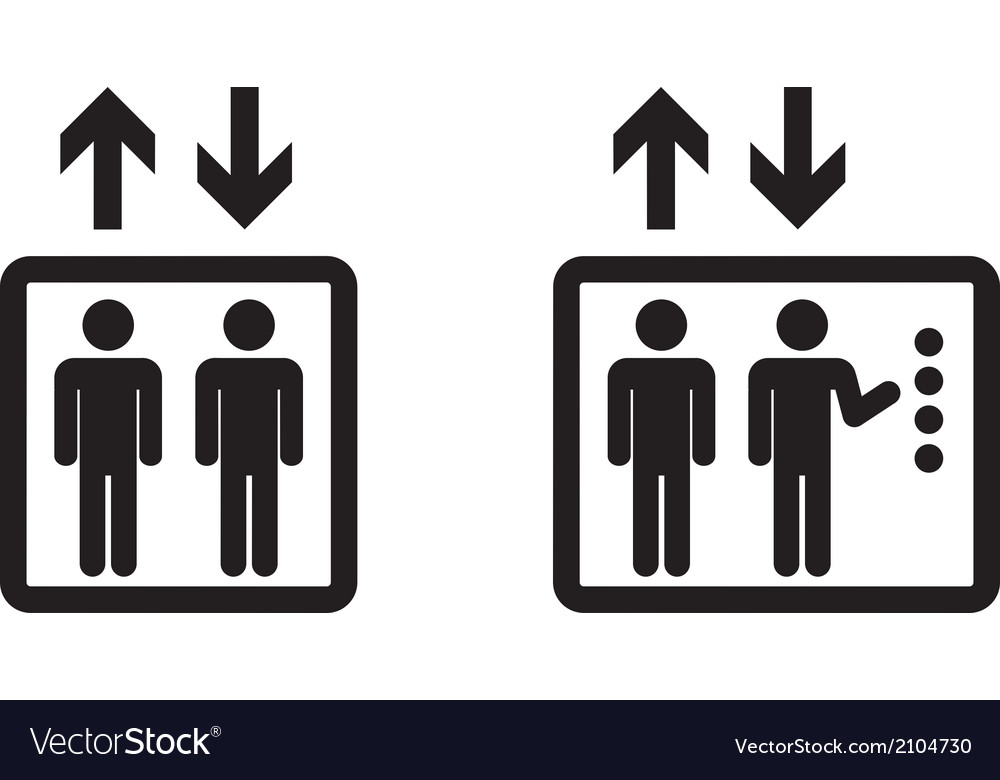 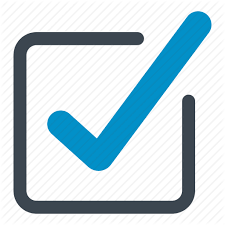 엘리베이터 사용자
소음 및 진동 감소로 안정감 있는 승차감, 카에 갇히거나 급상승, 급추락과 같은 사고를 미연에 방지해 주므로  카의 안정성 증가로 승강기에 대한 신뢰감을 높여줌.
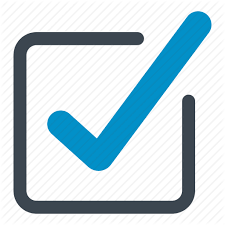 건물주
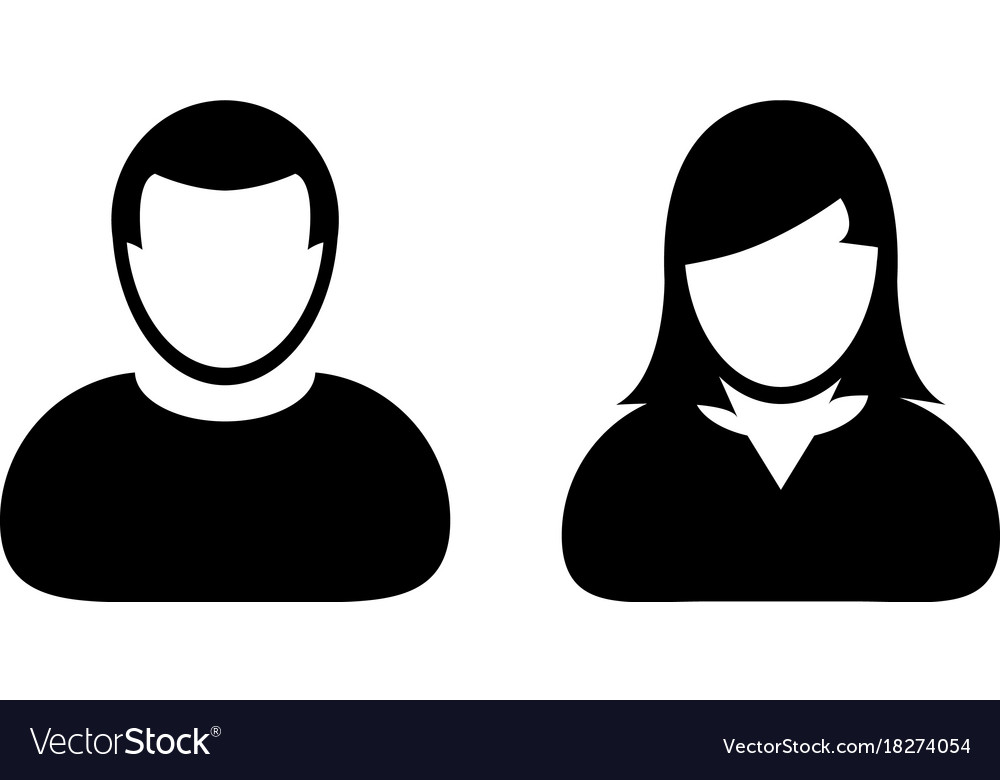 . 건물 안전사고 예방 및 감소
. 엘리베이터 주요부품의 수명증가
. 관리비 및 A/S 감소
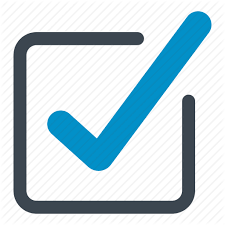 유지보수회사
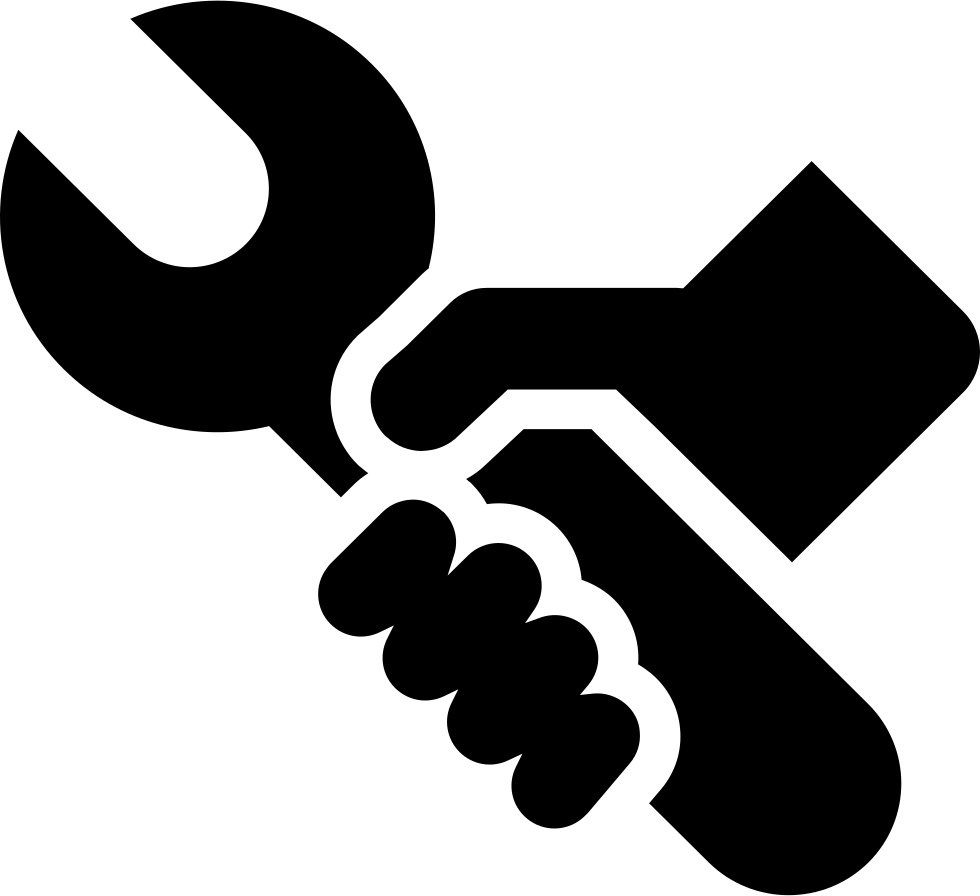 . 장비설치로 인한 새로운 수익모델 추가
. 타 유지보수 업체 대비 차별화 및 경쟁력 강화
. 엘리베이터 부품의 수명증가와 안정화로 인건비 절감
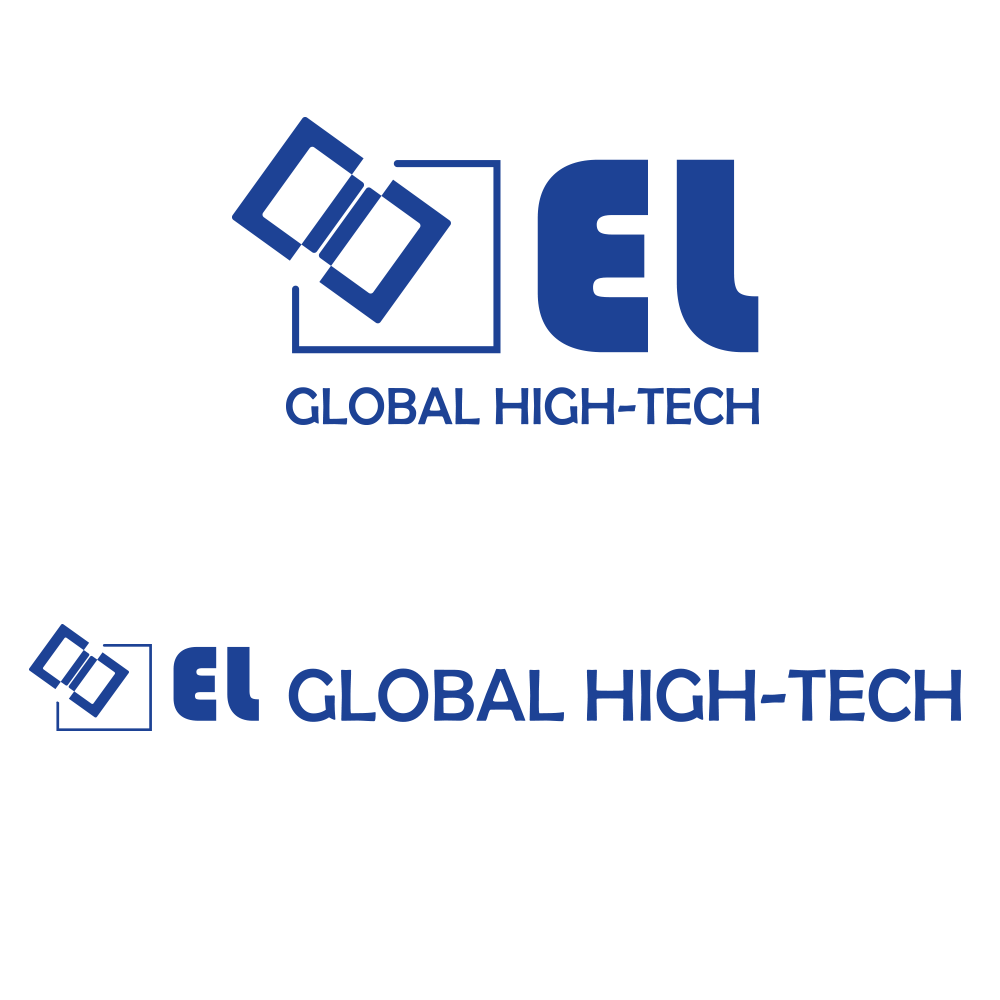 기존 엘리베이터 문제점 및 관련법규
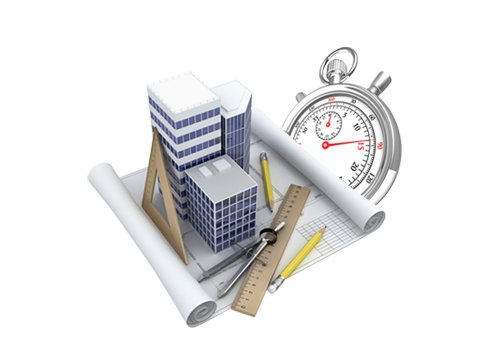 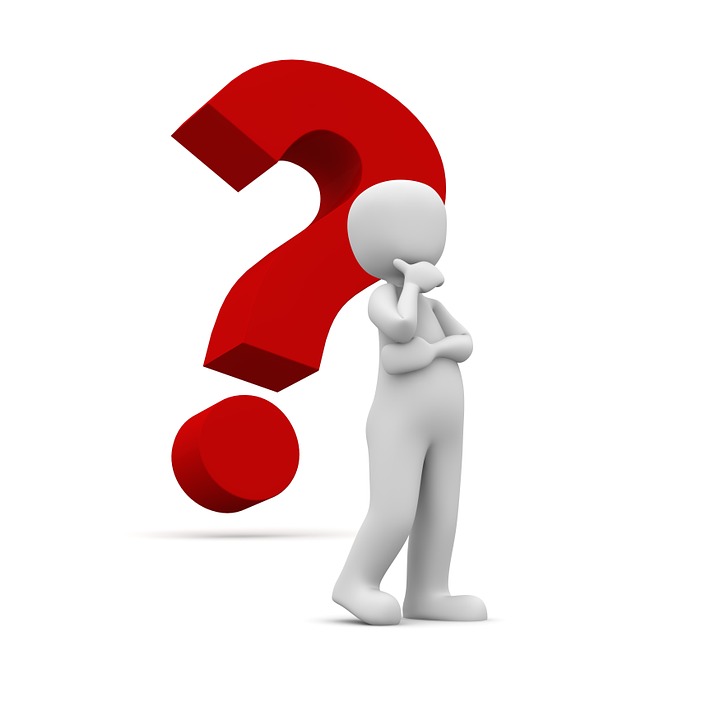 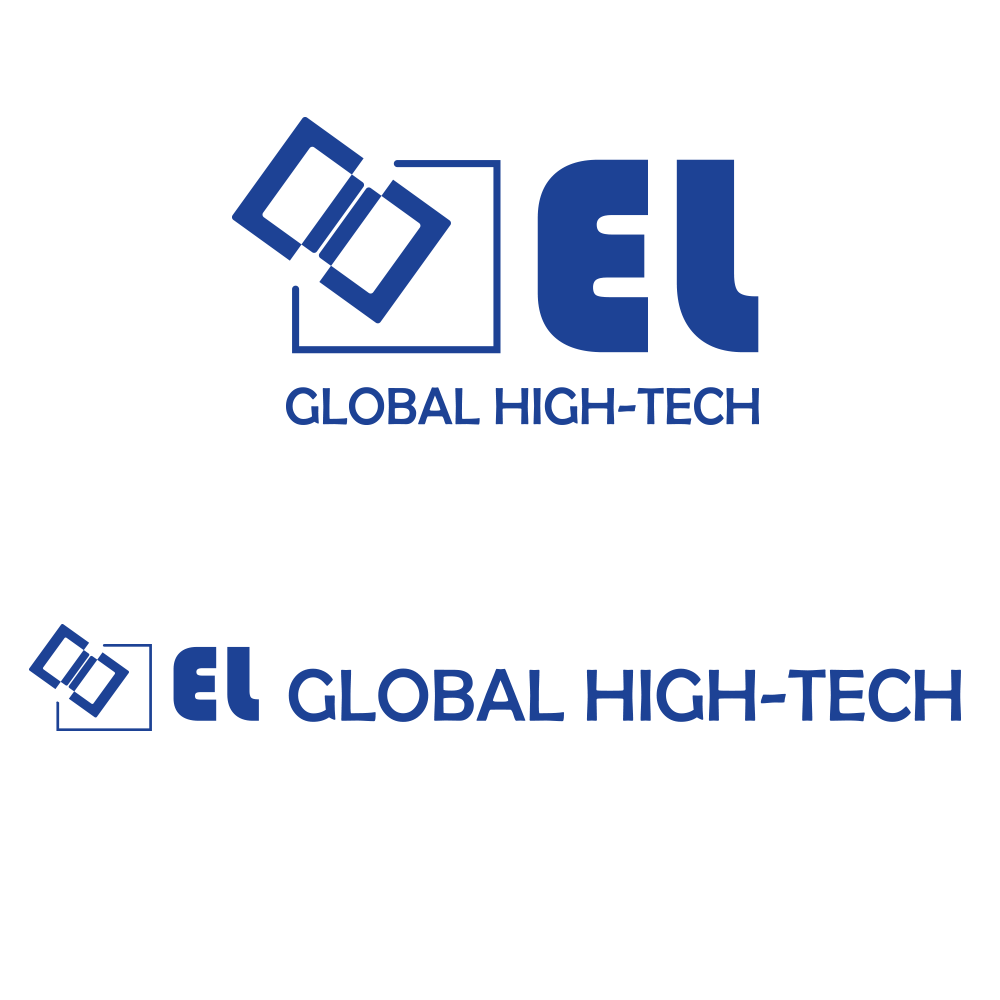 장력 불균형 원인과 영향
장력의 불균형의 원인
승강기의 이송수단인 회전 구동 시브에 의해 카를 운행함에 있어서 구동시브에서 로프가  하중을 받고 있는 상태에서 급협다 펴졌다하는 왕복동 주기로 인해 다수개의 Wire Rope가 독립되어 고정 설치됨에 따라 Rope간 상호장력의 불균형이 야기됨
장력의 불균형 영향
Rope 소선의 마모와  Sheave(이송 도르래)의 편 마모의 원인
Sheave에서 Rope간 Slip이 발생 
Slip에 의한 간헐적 추락 또는 카에 갇힘, 급상승&급추락사고 발생.
로프 파단의 원인
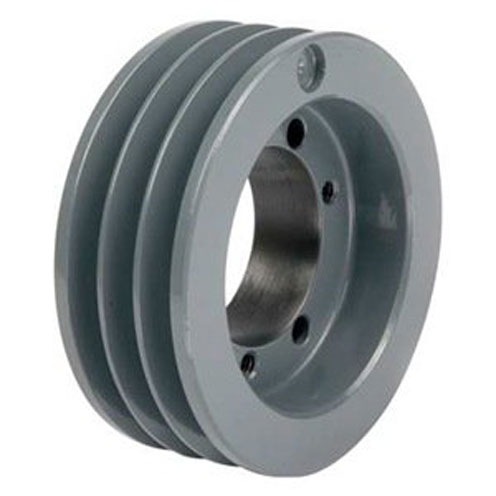 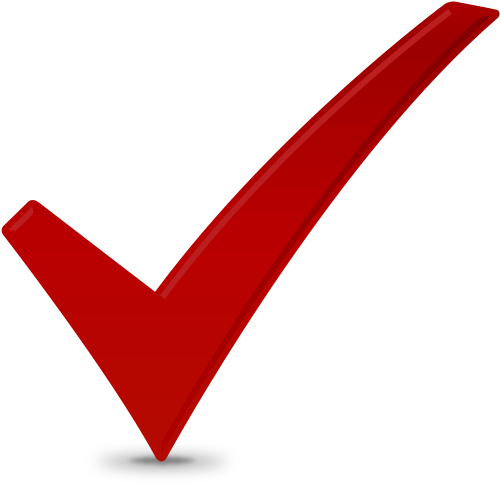 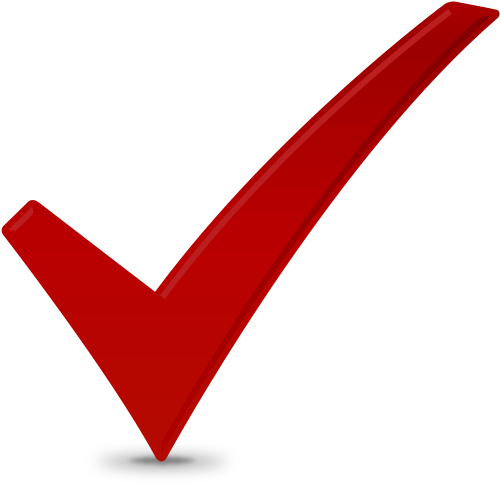 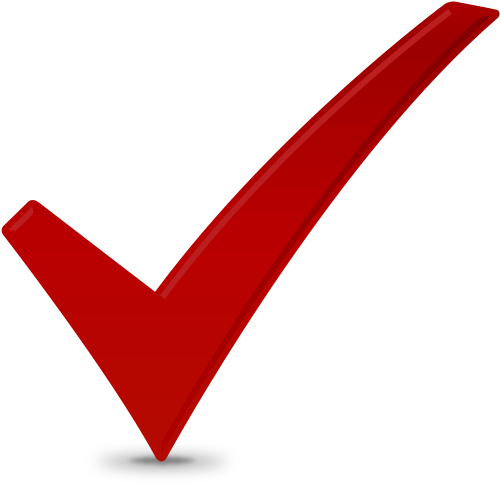 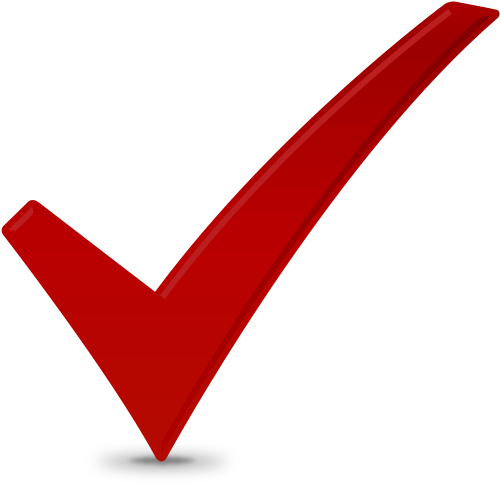 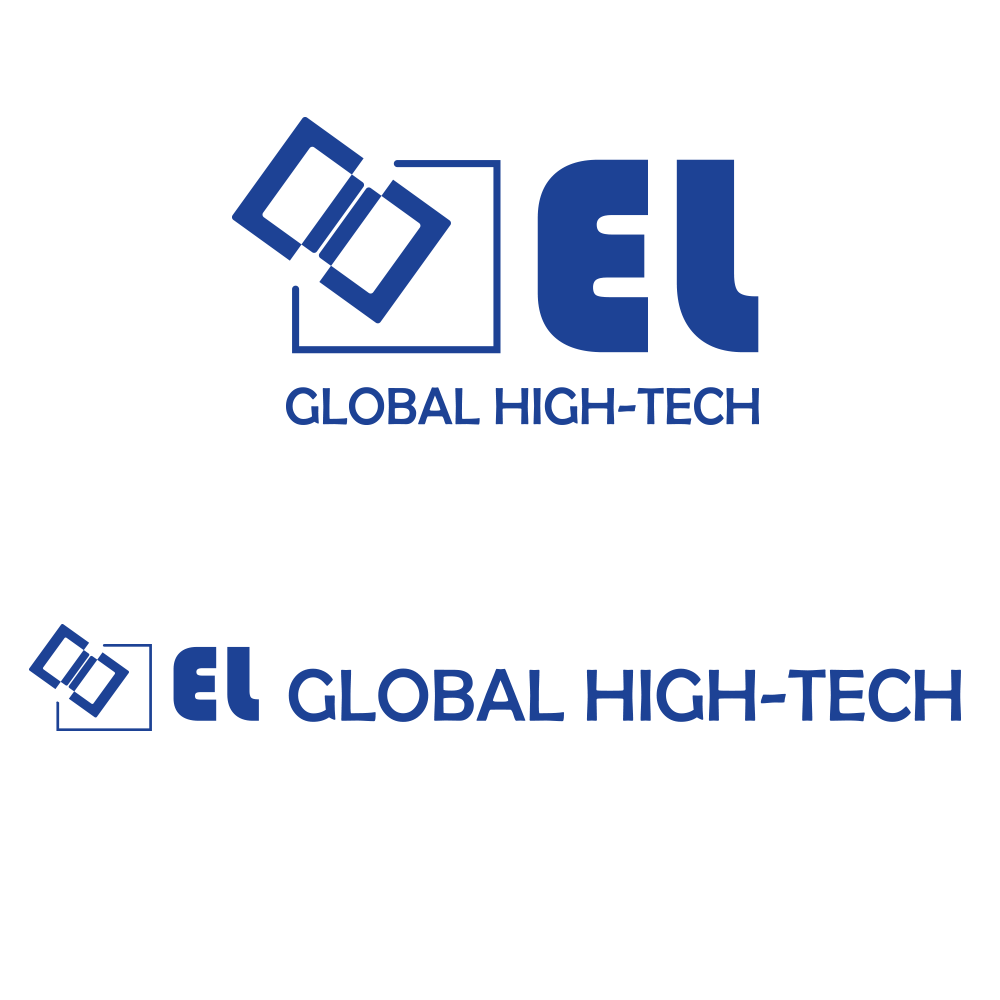 국내 엘리베이터 사고현황
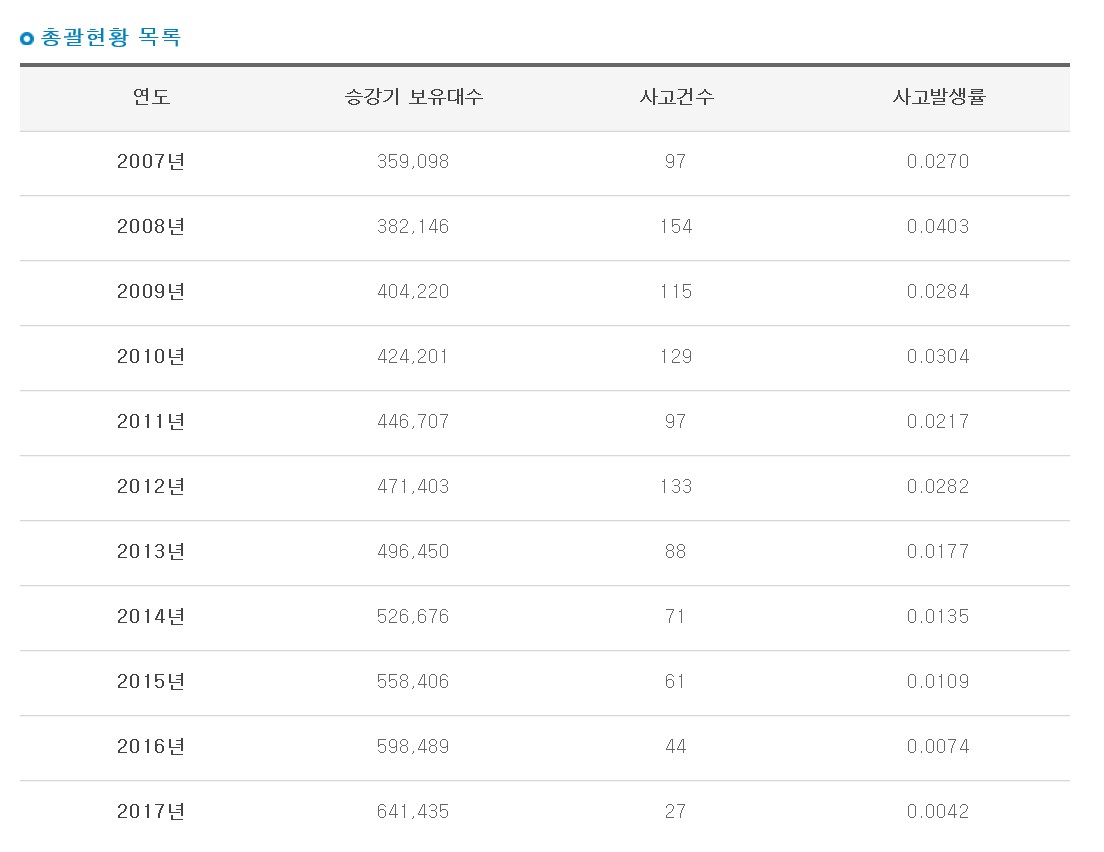 출처 : 한국승강기안전공단
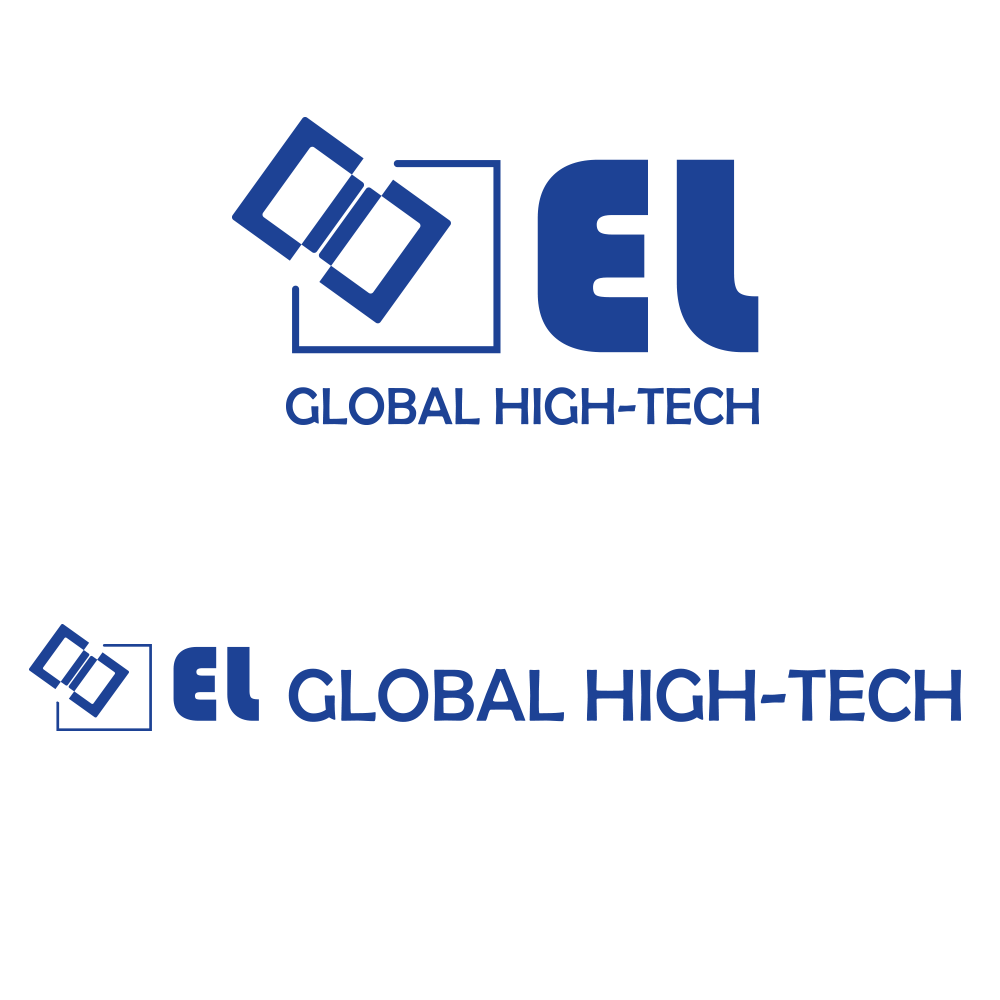 관련법규 및 기준
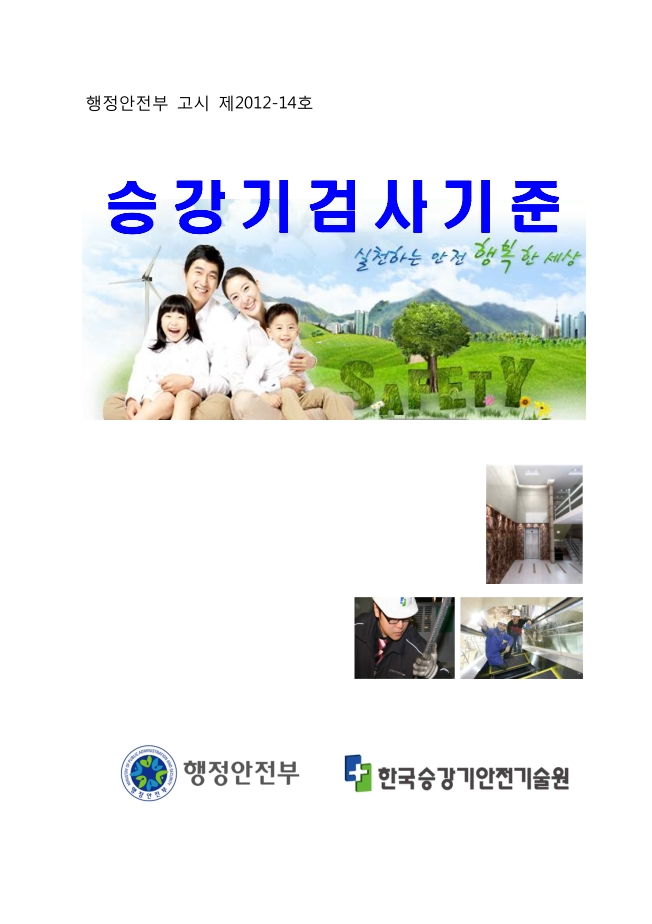 행정 안전 부 고시 제2012-14호에 기술된 
로프의 장력 자동균등화 장치의 설치의무화
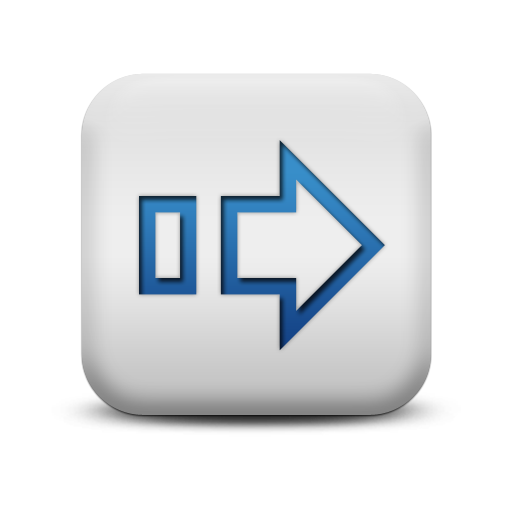 2012. 02. 22.  법제화

     ,전기식 엘리베이터
      유압식 엘리베이터 
      소형 엘리베이터 
      덤웨이트
      수직 형 휠체어 리프트의 구조 

상기의 엘리베이터에는 로프(체인)의 장력을 자동으로 
균등화 시켜주는 장치의 설치를 의무화 하고 있음.
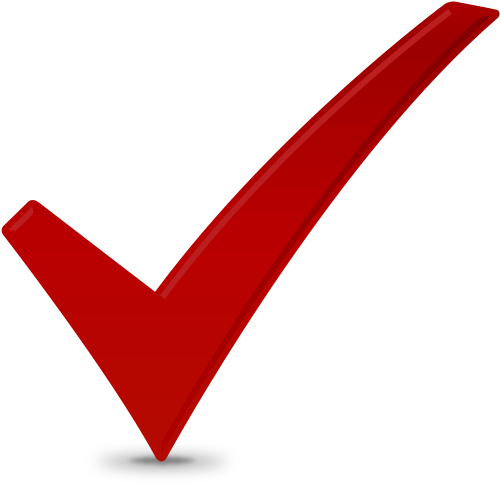 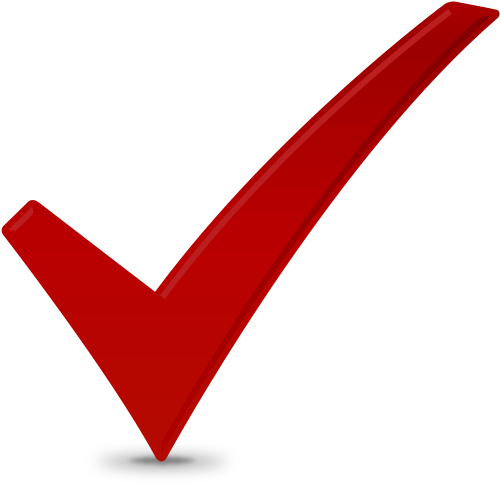 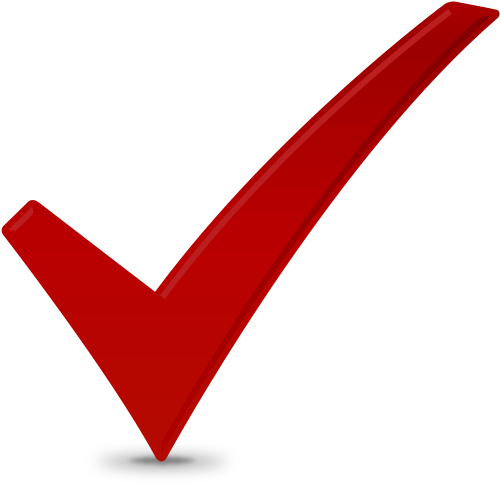 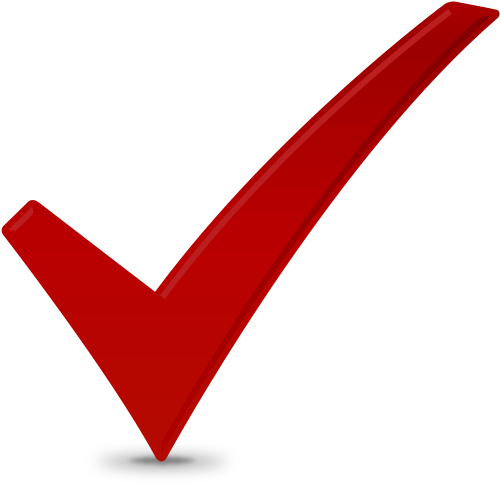 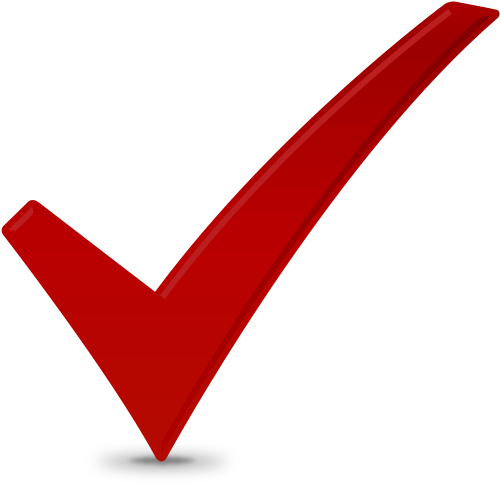 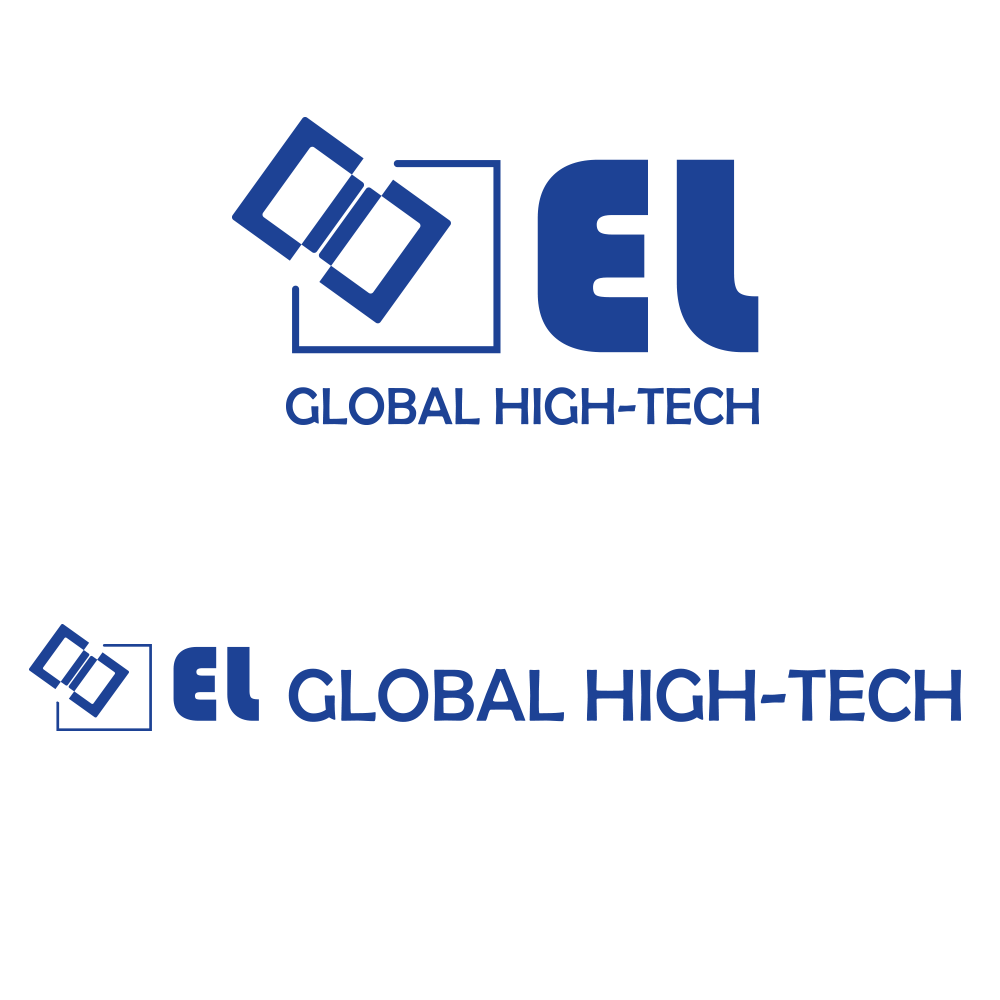 승강기 종류 및 변천과정
행정 안전부 
고시 제2012-14호 
승강기검사기준
2009.06.30제정 
승강기 정밀
 안전검사기준
기술 표준원  
고시 제2007-602호
(2007년09.10)
01. 로프식 엘리베이터
02. 유압식 엘리베이터
03. 에스컬레이터 및 수평보행기
04. 덤 웨이터
05. 소형 엘리베이터
06. 경사형 휠체어리프트
07. 수직형 휠체어리프트 
     - 승강행정4m이하
08. 수직형 휠체어리프트 
     - 승강행정4m~12m이하
09. 기계실 없는 엘리베이터
01. 별표1 - 전기식 엘리베이터 구조
02. 별표2 - 유압식 엘리베이터 구조
03. 별표3 - 에스컬레이터 및 무빙워크의 구조
04. 별표4 - 덤 웨이터의 구조
05. 별표5 - 소형 엘리베이터의 구조
06. 별표6 - 수직형 휠체어 리프트의 구조
07. 별표7 - 경사형 휠체어 리프트의 구조
08. 별표8 - 검사항목 및 판정기준
09. 기술 서류
01. 로프식 엘리베이터
02. 유압식 엘리베이터
03. 소형 엘리베이터
04. 덤 웨이터
05. 에스컬레이터 및 수평보행기
06. 기계실 없는 엘리베이터
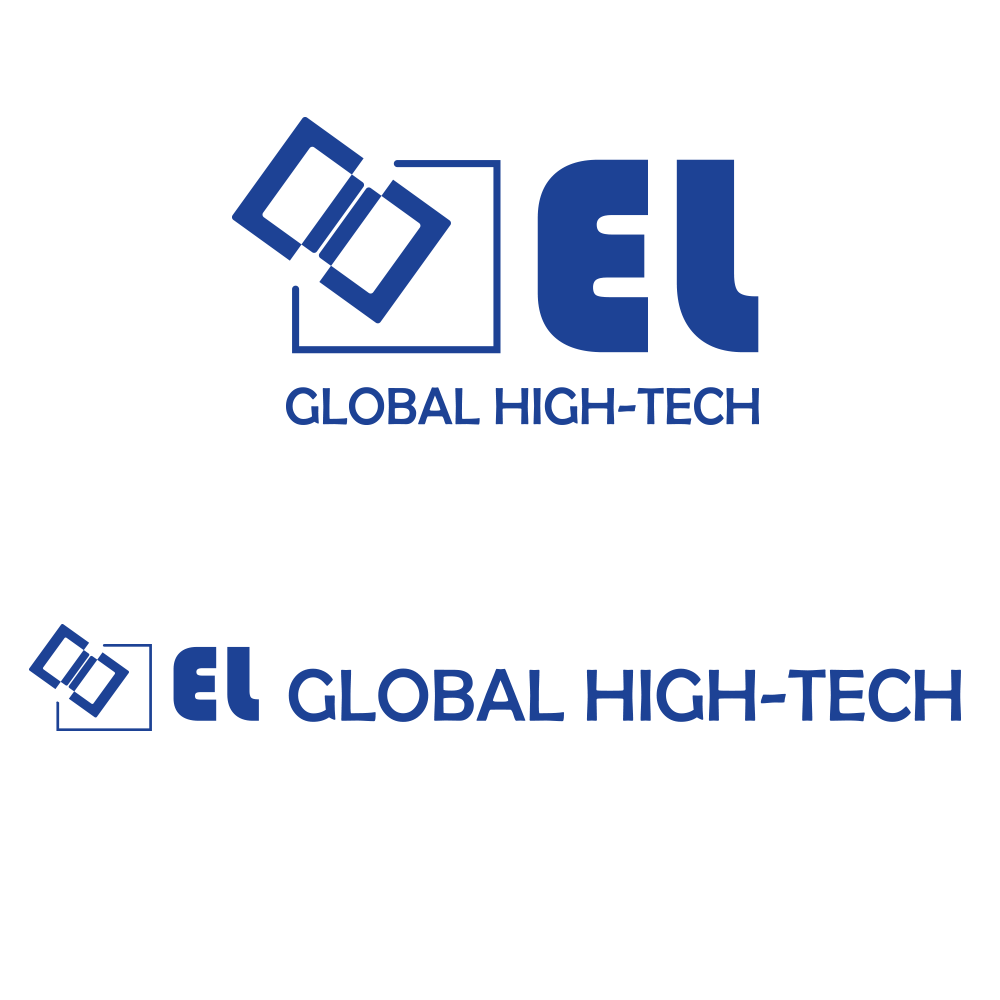 완성검사 및 정기검사의 검사 기준법
2013.3.14  승강기 검사 기준항목
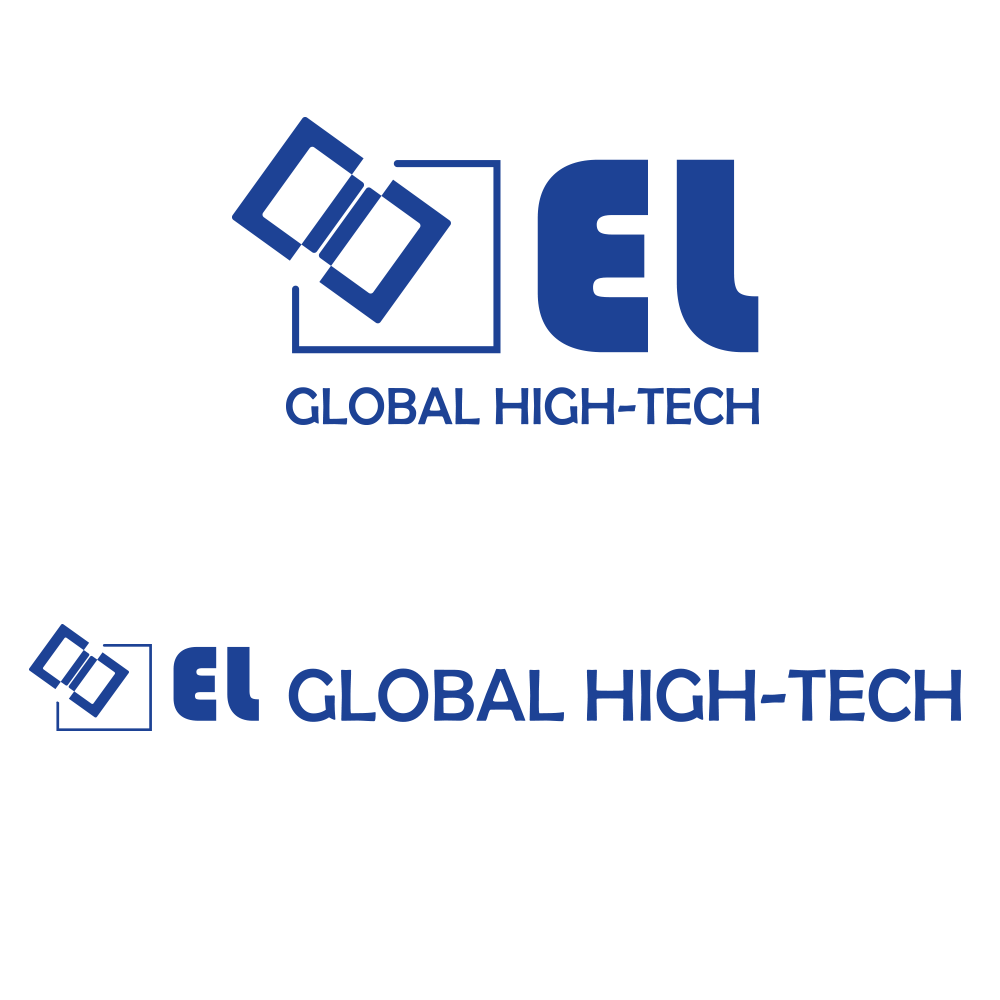 완성검사 및 정기검사의 검사 기준법
2013.3.14  승강기 검사 기준항목
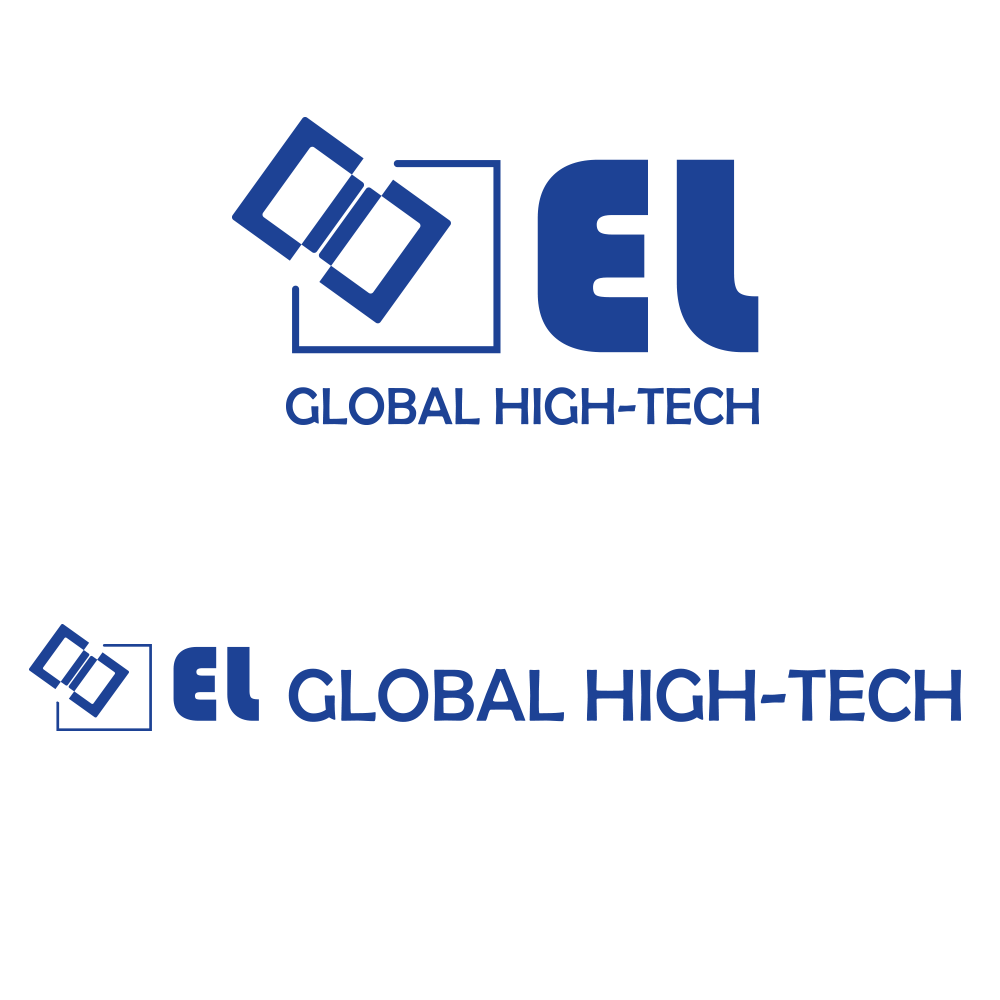 완성검사 및 정기검사의 검사 기준법
2013.3.14  승강기 검사 기준항목
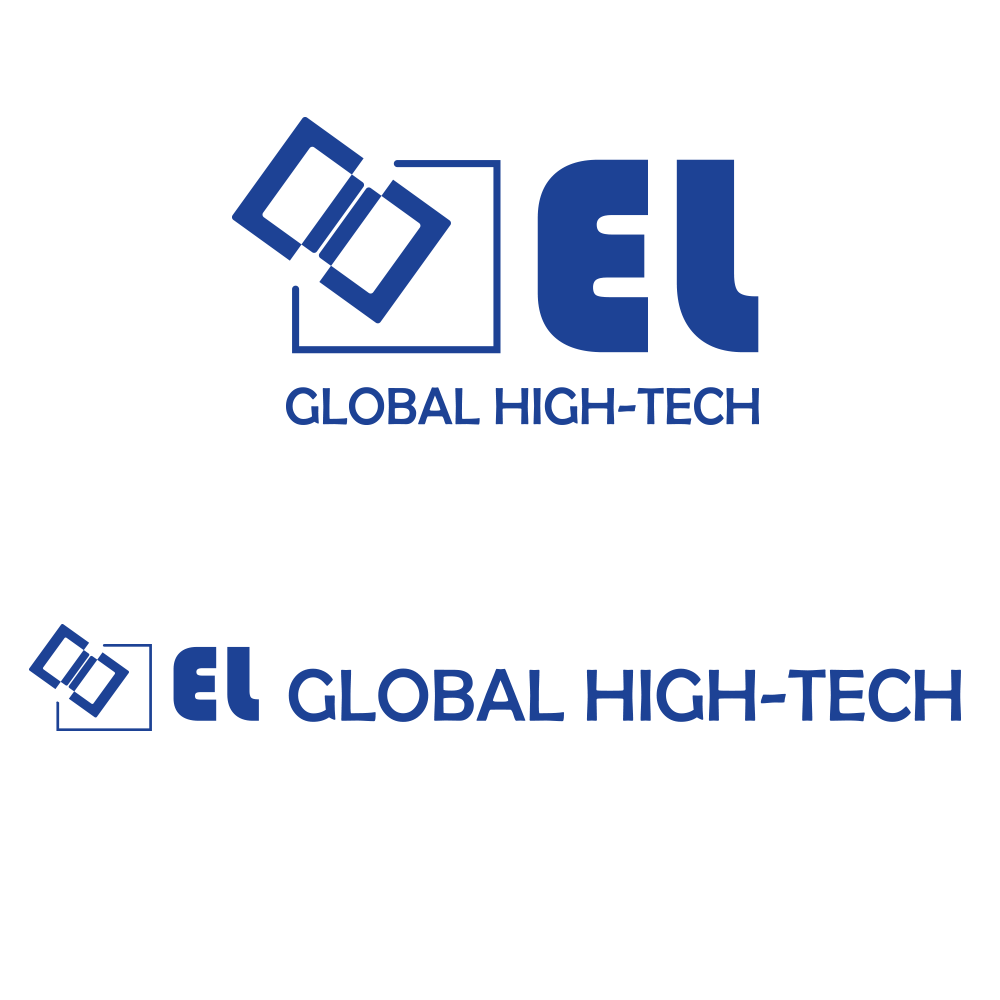 국내시장 및 사업영역
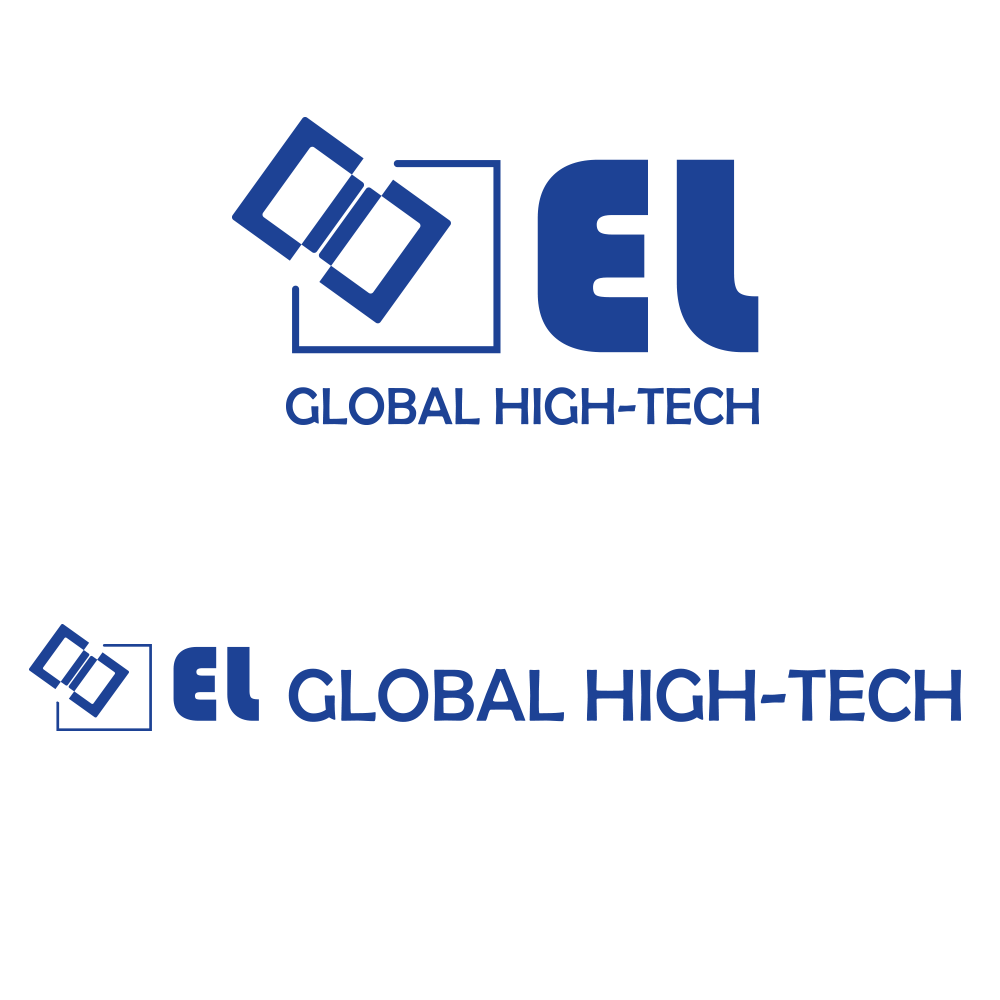 사업영역 및 계획
엘리베이터 와이어 장력 균등화 장치
총 판매법인
해외수출
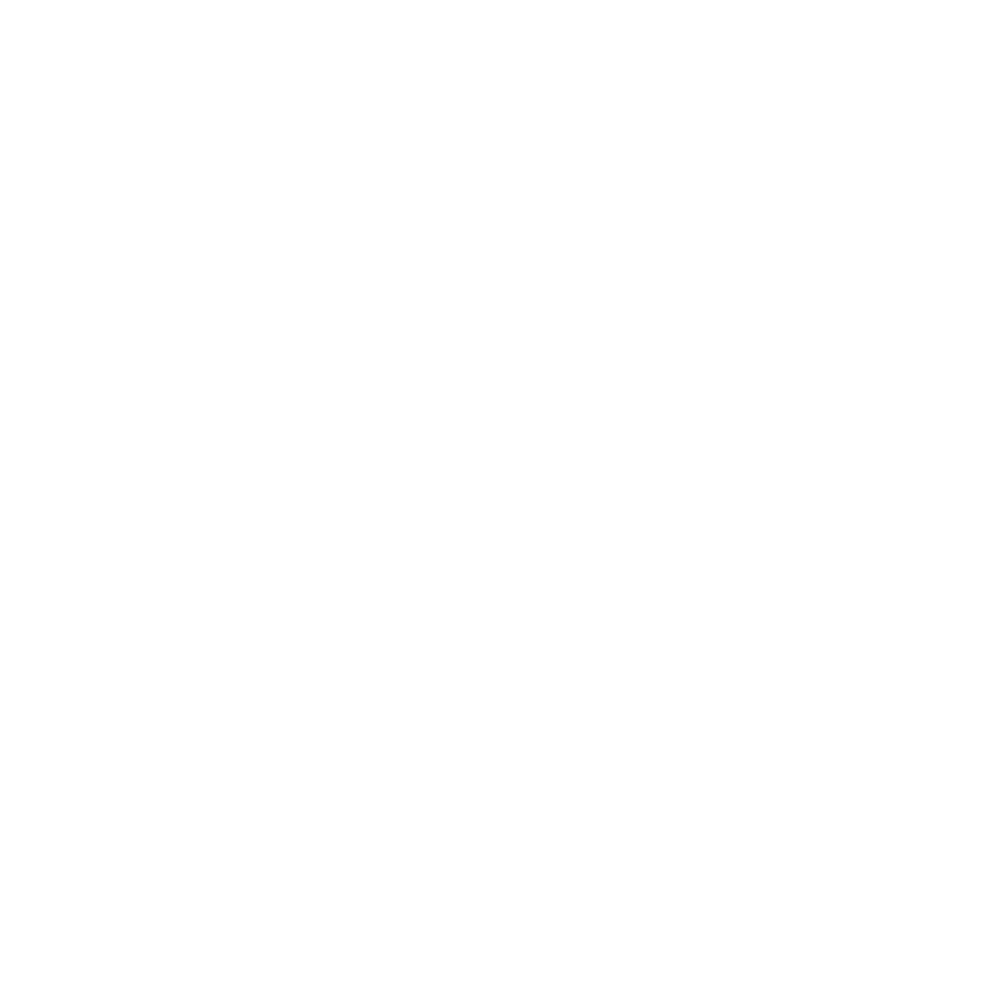 제품랜탈
부품생산
MARKETING
사업영역
유지보수
주요 승강기 관리주체와 제휴
승강기 유지보수업계의 새로운 시장 형성
LH 및 건설업체 납품 공략
승강기 제조업계 납품 공략
기존 설치된 승강기 법률적 탑재 의무화
제품판매
승강기 국내 설치현황
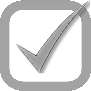 국내승강기 설치누계
출처 : 한국승강기안전공단
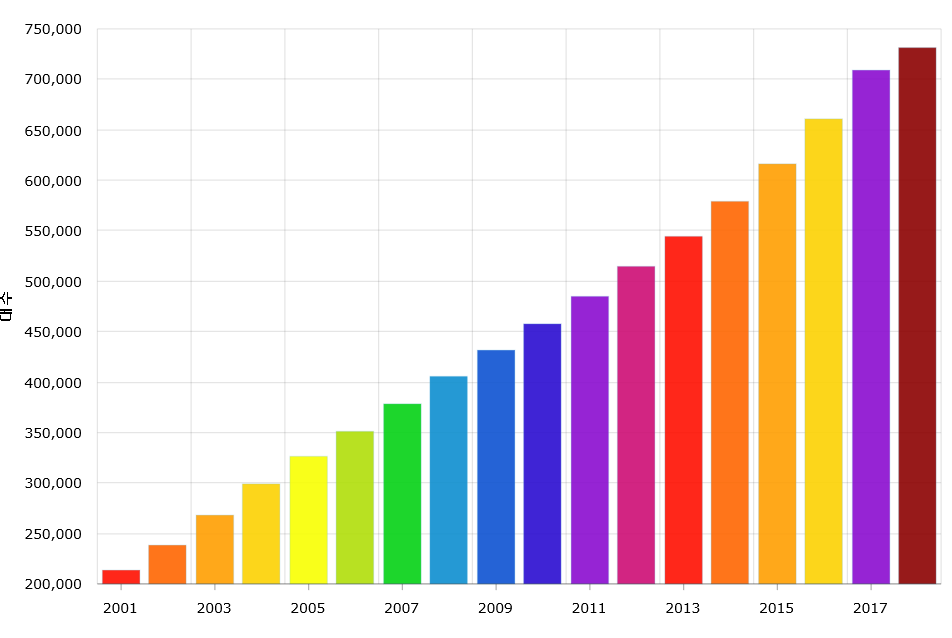 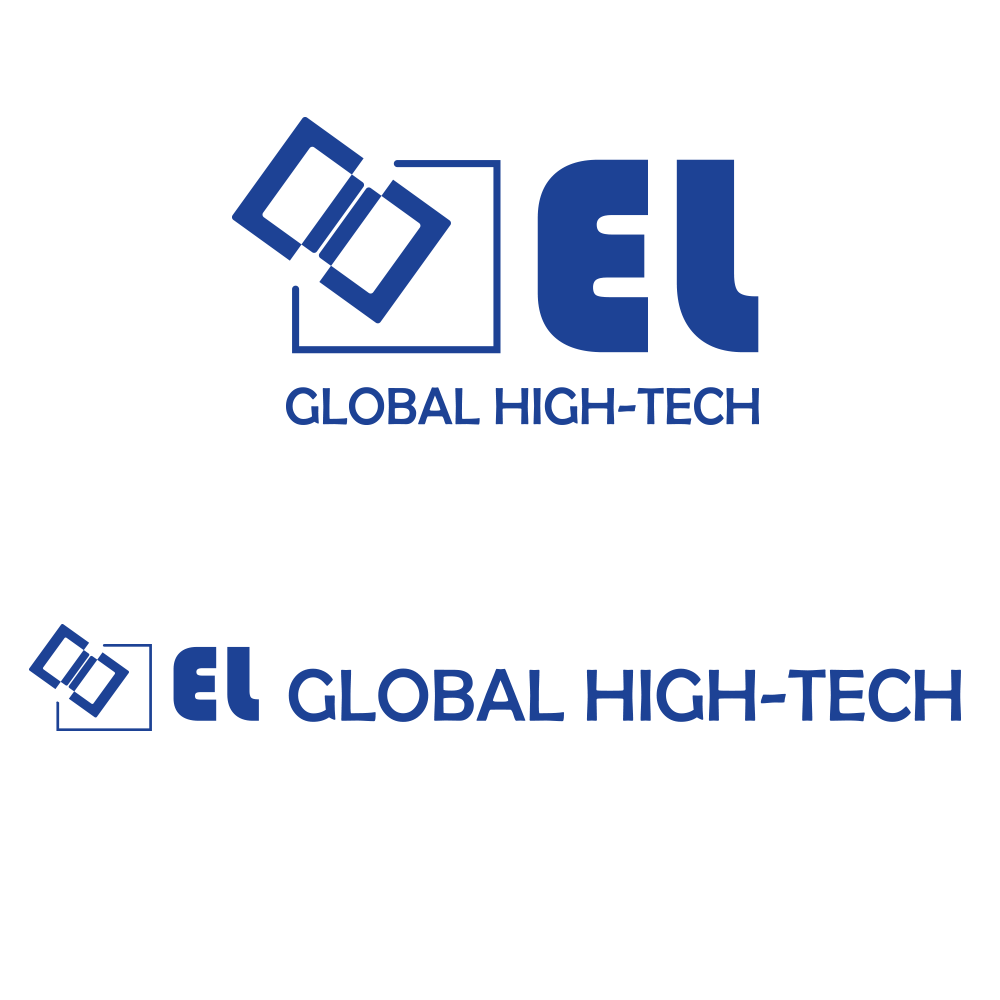 승강기 국내 설치현황
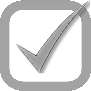 국내승강기 지역별 설치현황
출처 : 한국승강기안전공단
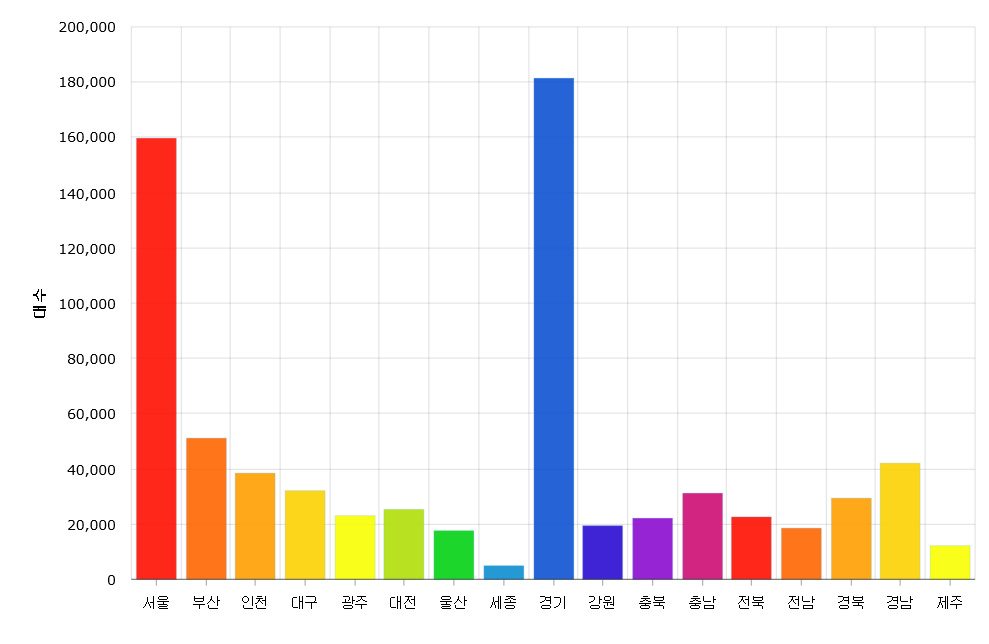 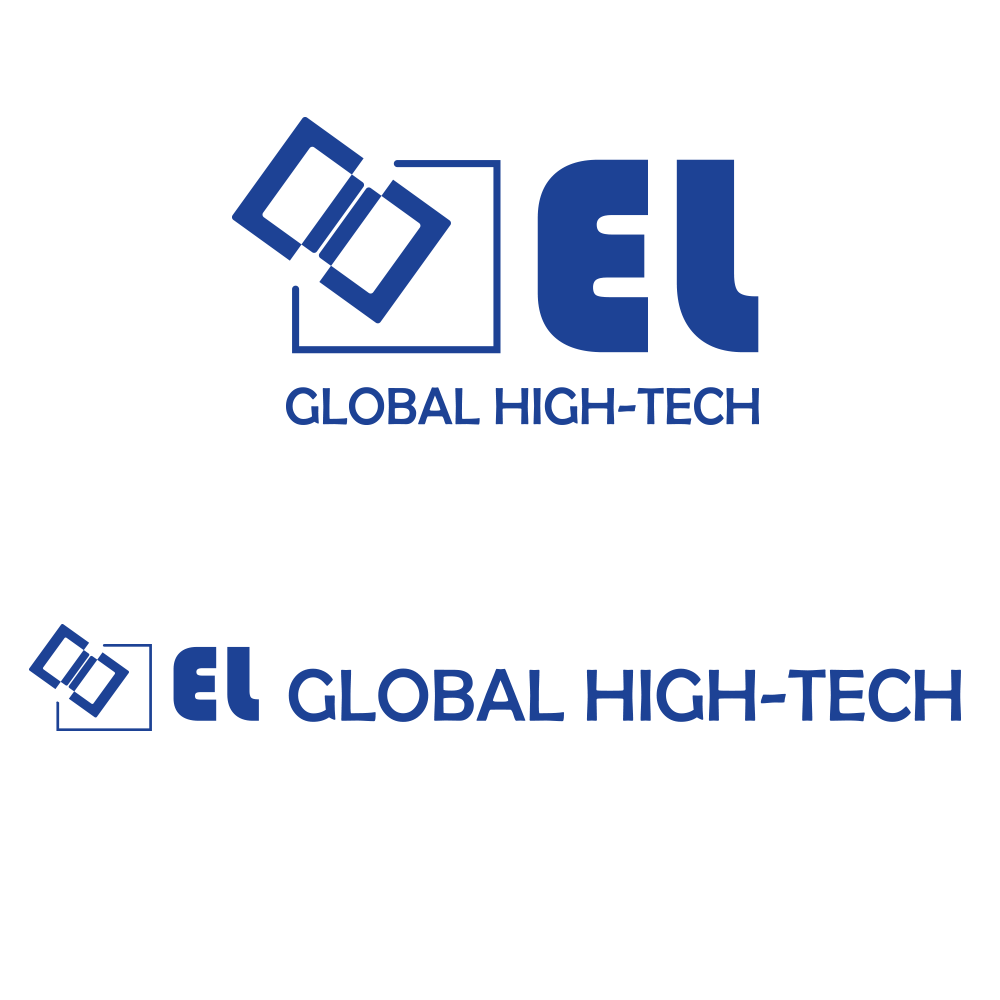 승강기 국내 설치현황
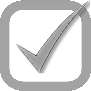 국내승강기 건물용도별 설치현황
출처 : 한국승강기안전공단
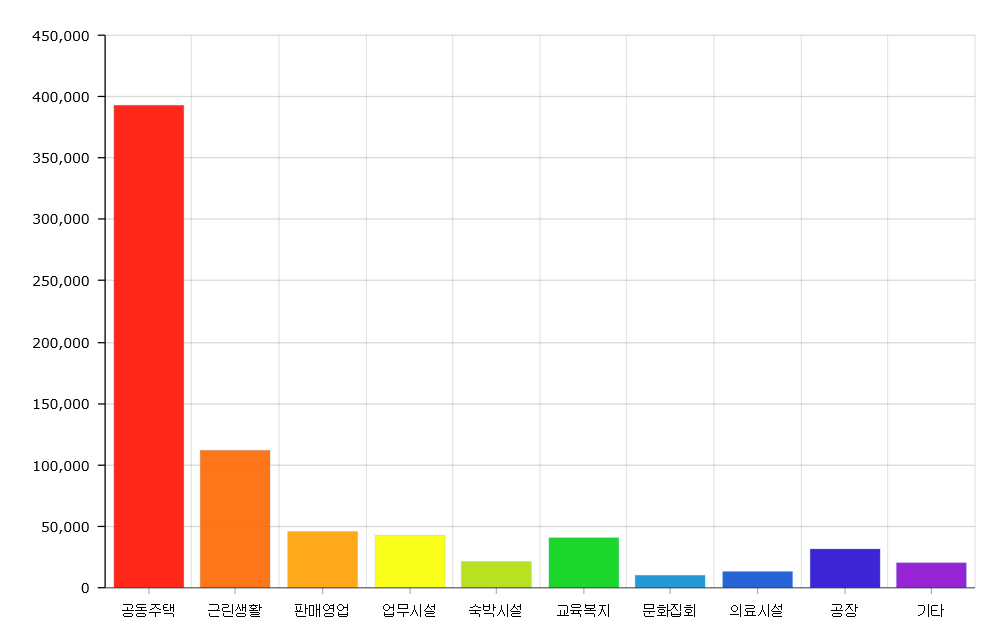 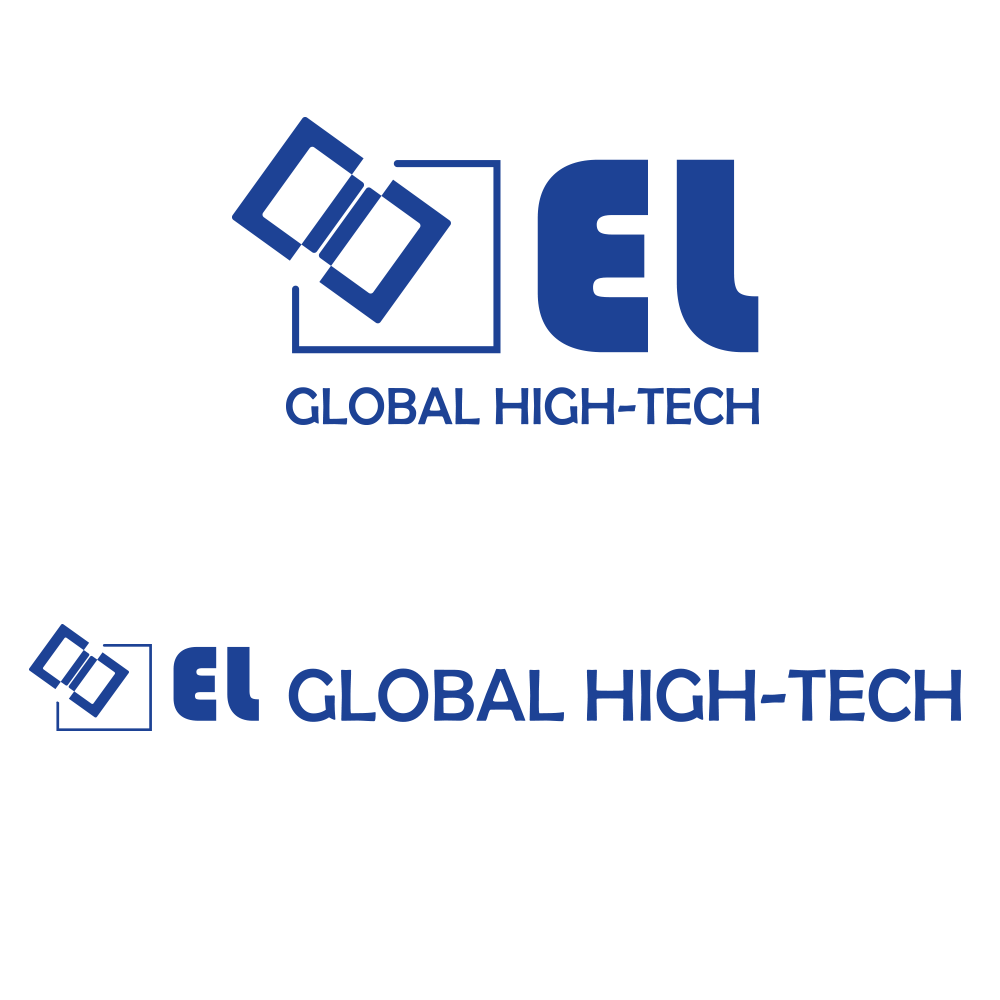 장치의 특징 및 구성
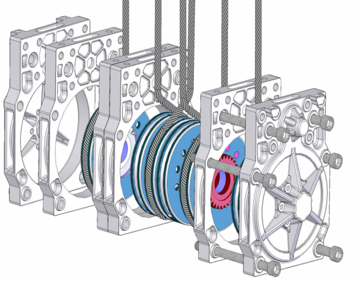 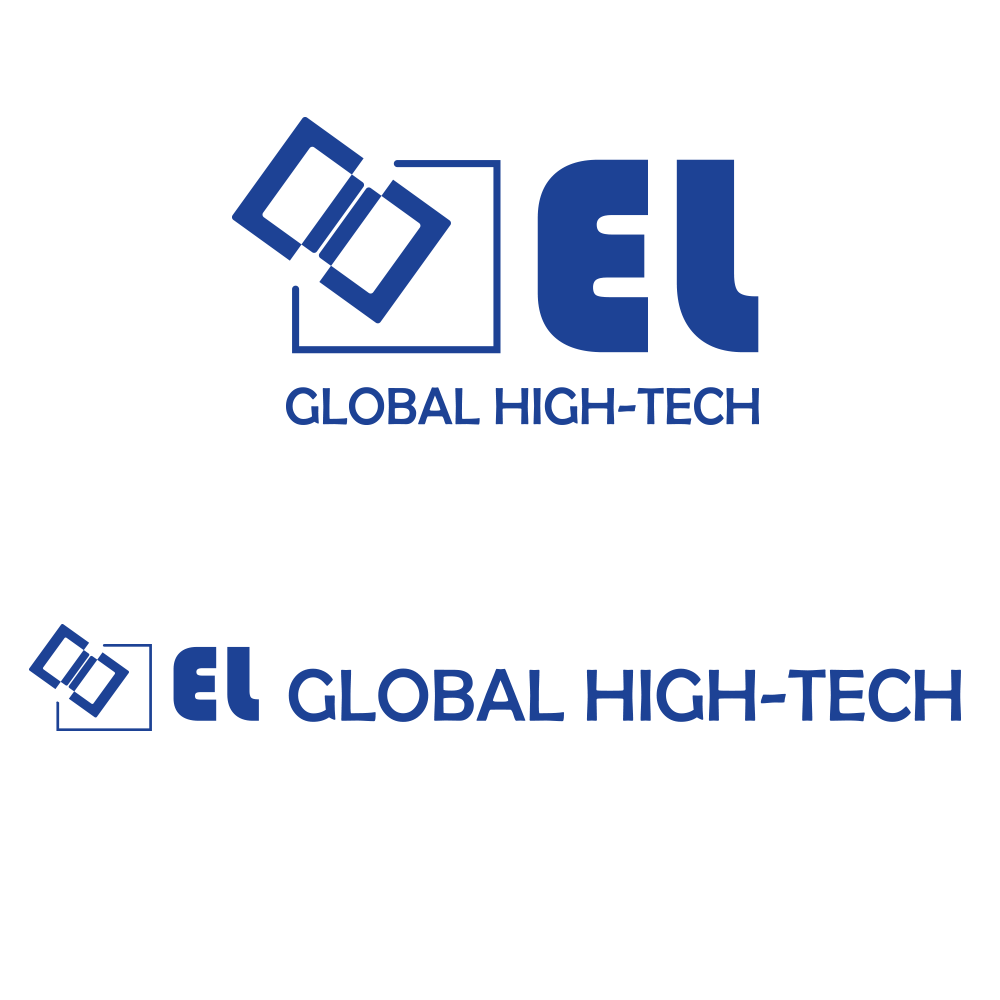 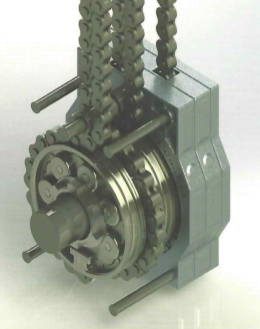 제품의 특징 및 경쟁력
기계적인 운동에 의한 와이어로프의 
                      변동된 길이를 즉시 보정할 수 있도록 설계된 장치
특징 및 제품의 경쟁력
크기가 작고 설치가 용이
현수 되는 다수의 로프수량에 쉽게 적용가능
저렴한 제품 설치비 (가격경쟁력 확보)
안정성 담보를 위한 꼭 필요한 장치이나 유사한 구조의 제품이 없음
로프의 파단이 일어나도 나머지 로프의 장력 조절 역할 수행
전기 전자식이 아닌 기계적인 방식에 의한 단순제어 방식
로프에 가해지는 장력의 변화에 대한 검침의 보조 장치가 필요 없음
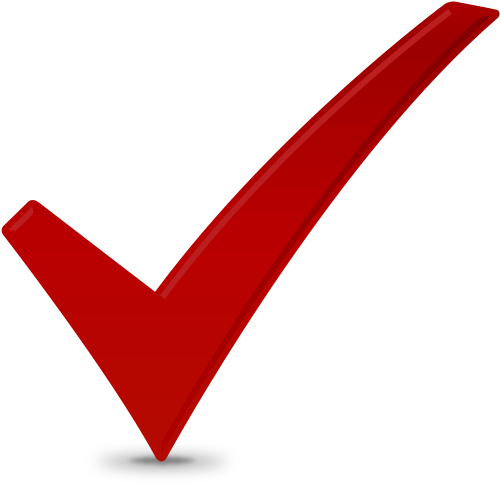 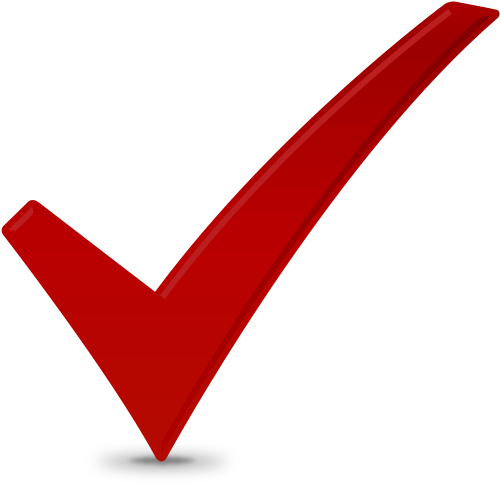 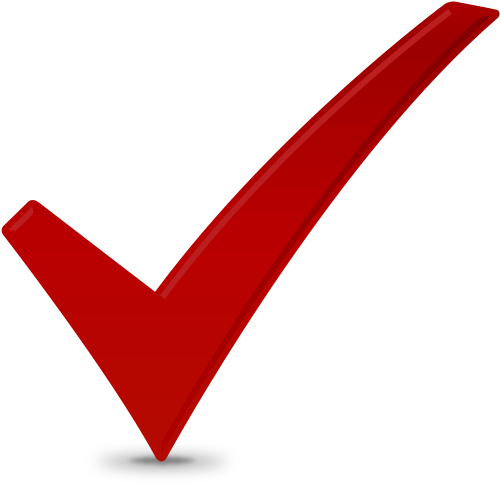 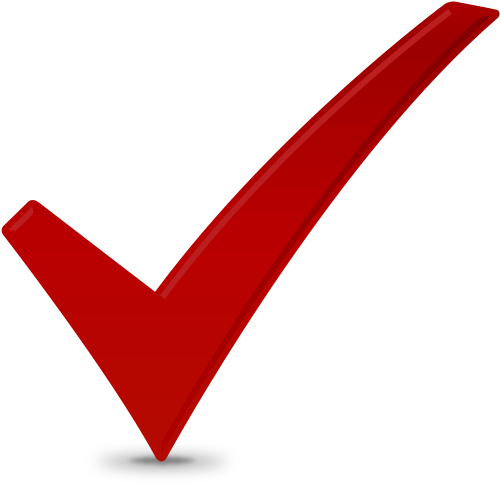 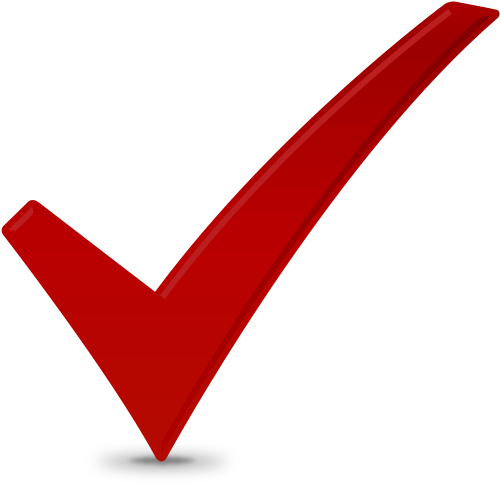 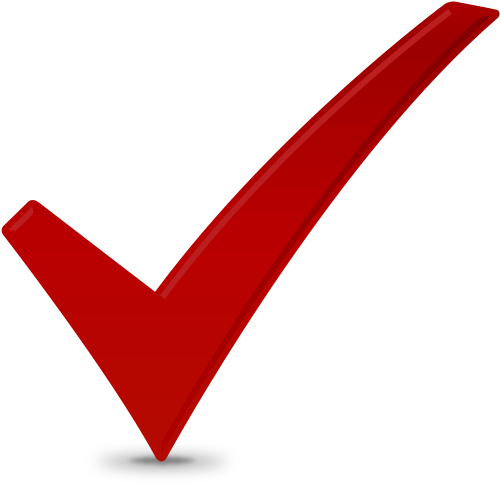 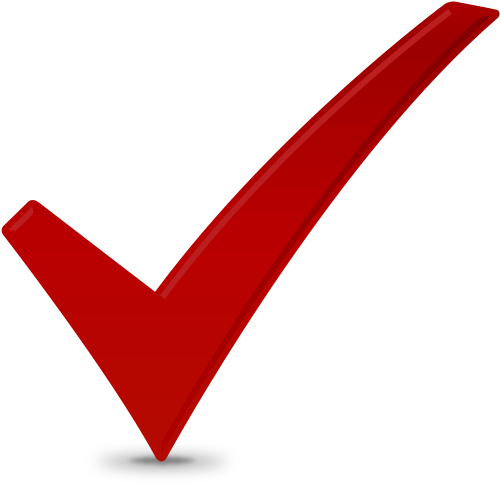 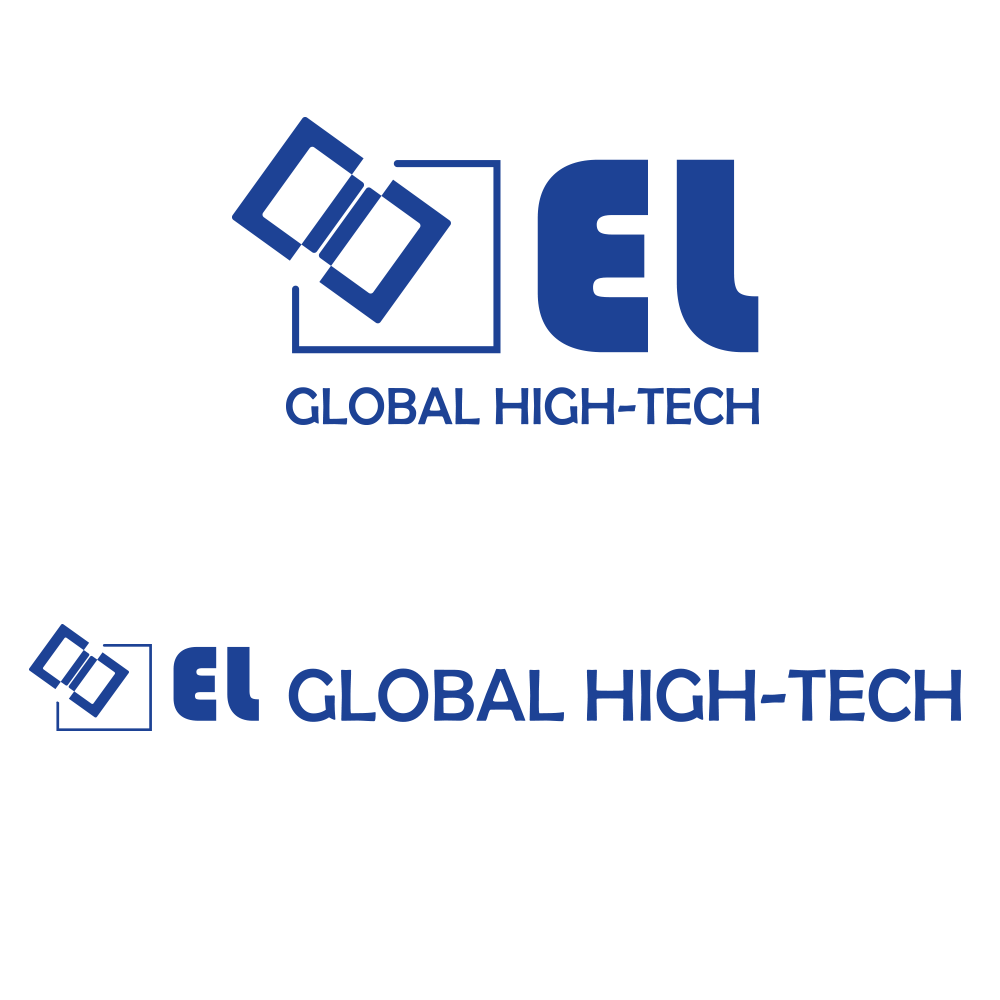 제품의 내부구조
조절체인
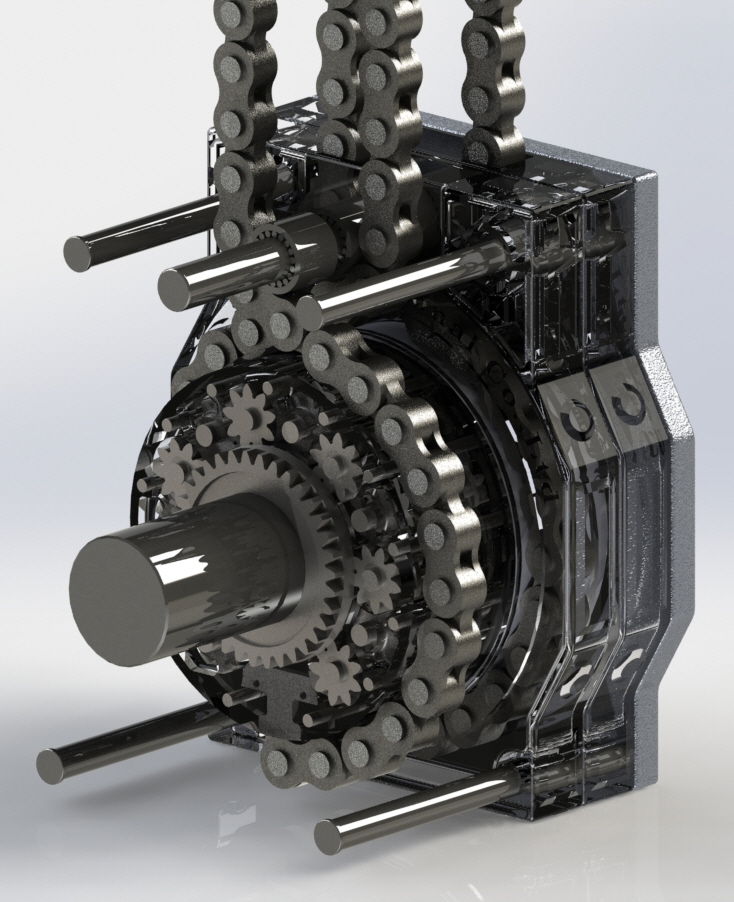 결합볼트
외부케이스
체인가이드 샤프트
내부케이스
풀 리
유성기어
메인샤프트
선 기 어
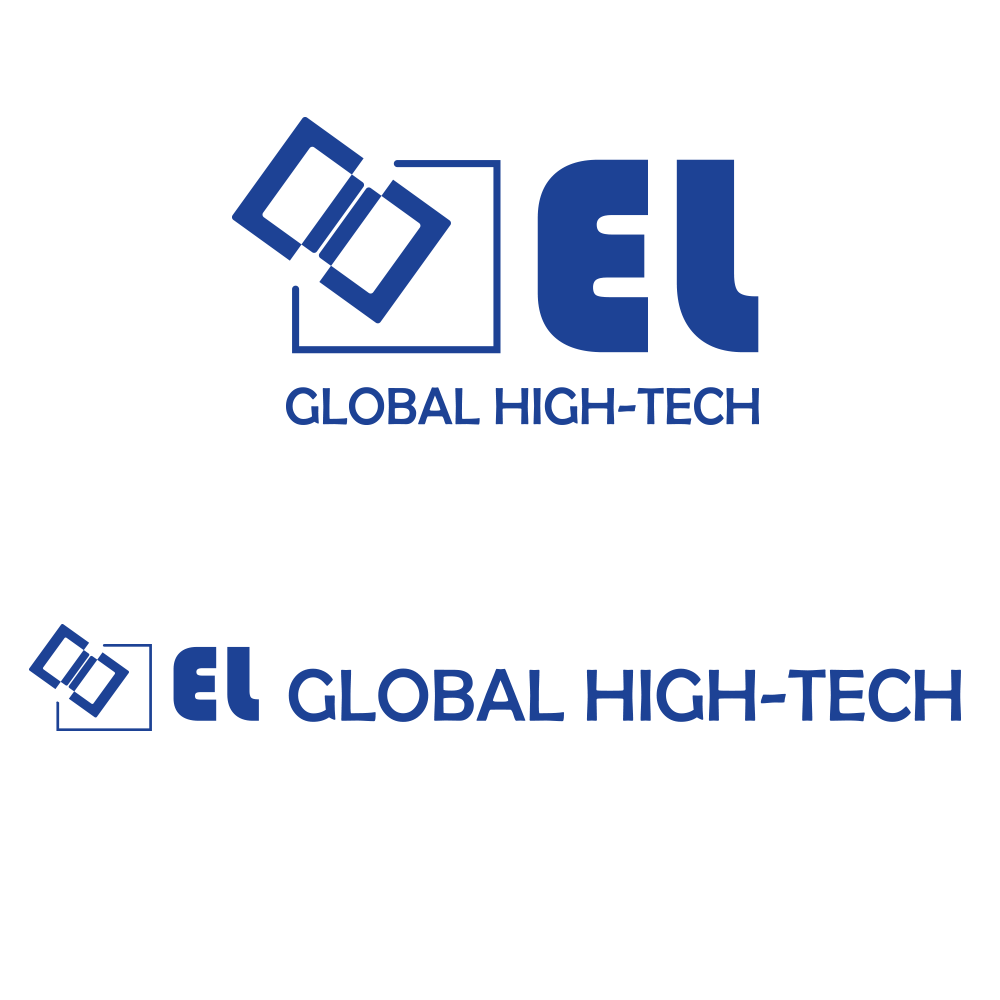 주로프와의 체결 및 주요구성 부품
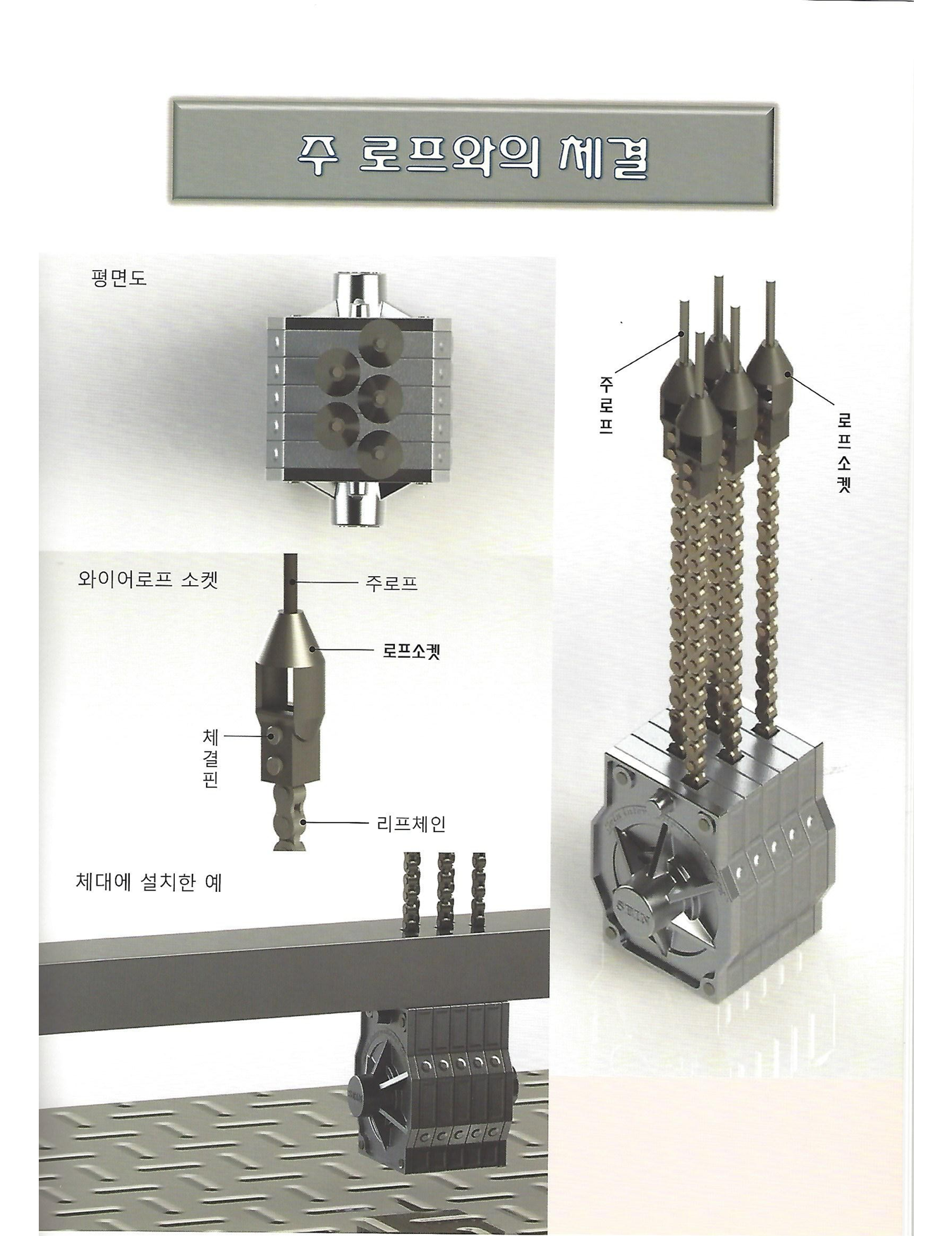 주로프와의 체결
주요구성 부품
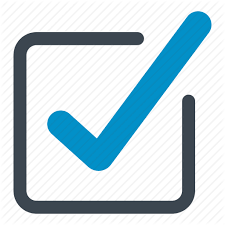 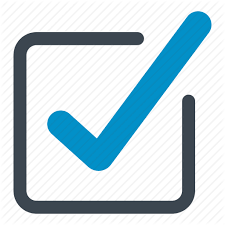 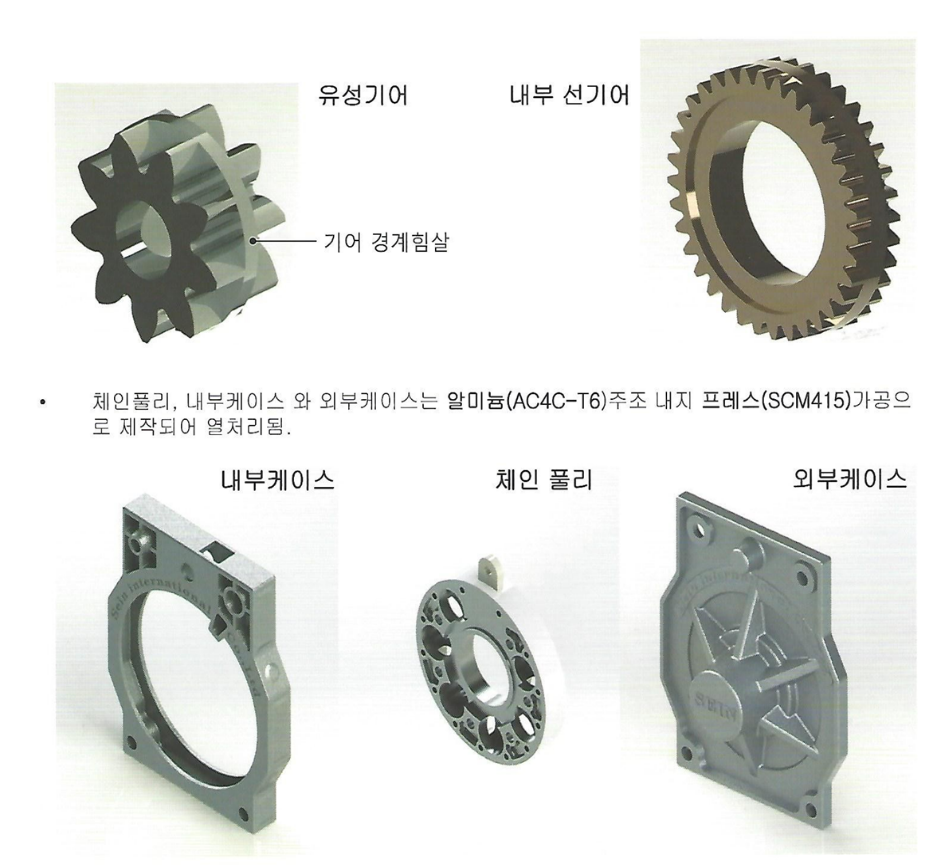 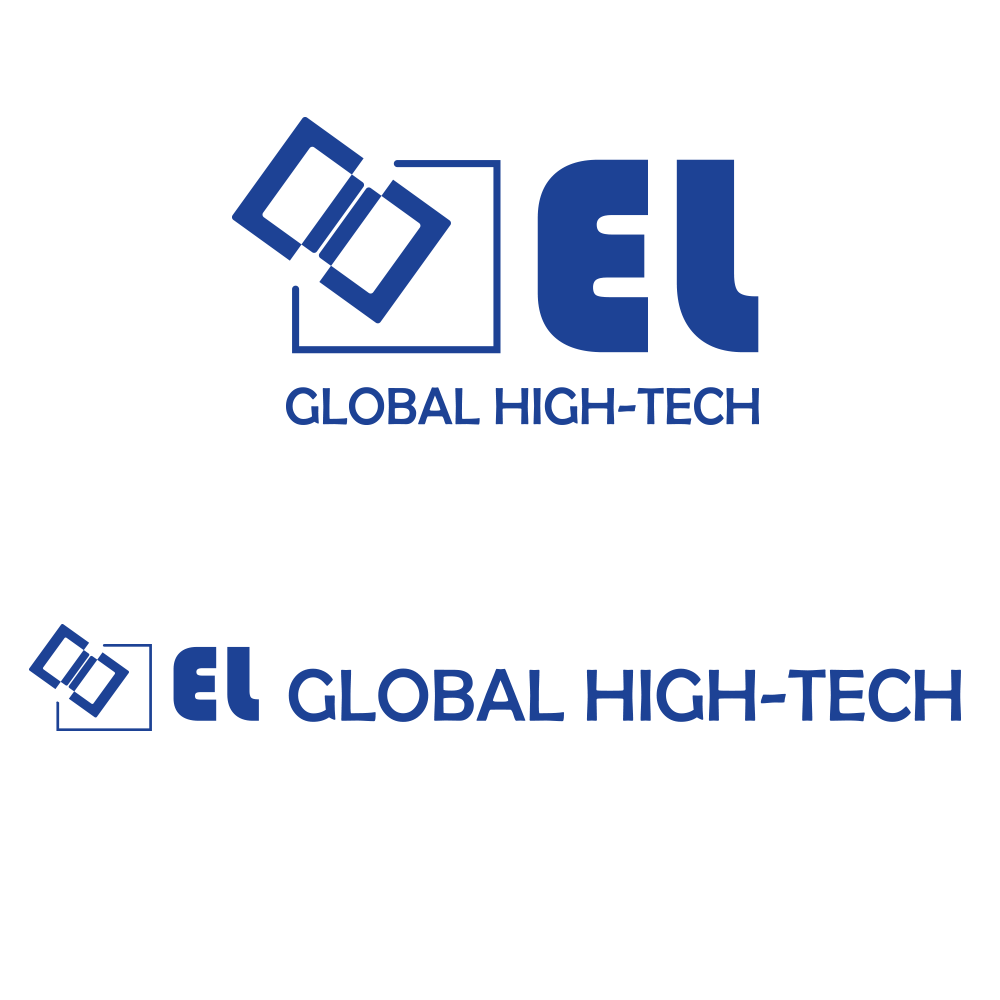 기존제품의 현황 및 문제점
유압펌프식
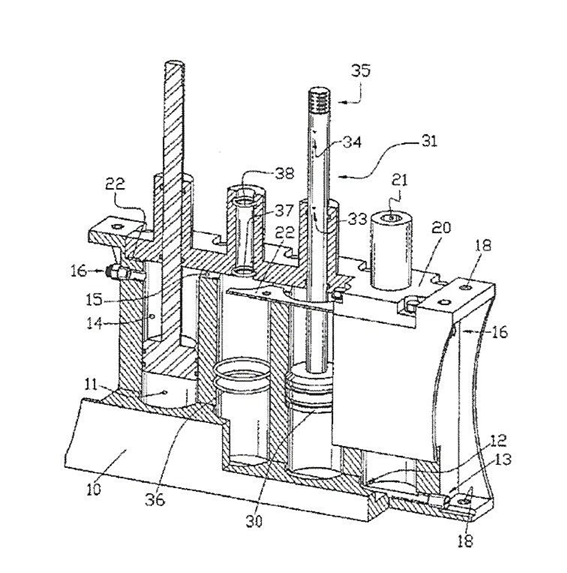 기름의 누수 가능성
주 로프의 파손시 다른 로프의 장력균등화가 불가능
장비가 고가이며 자체 장비의 고장 가능성
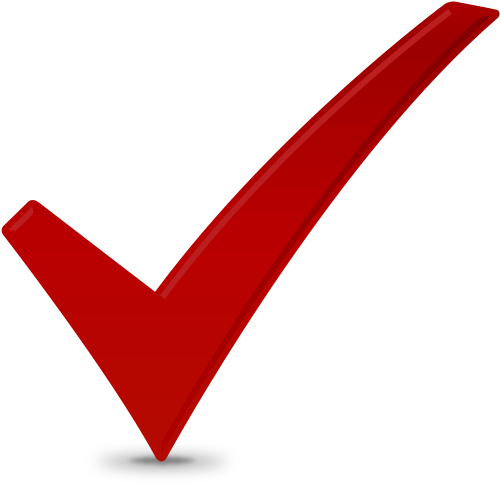 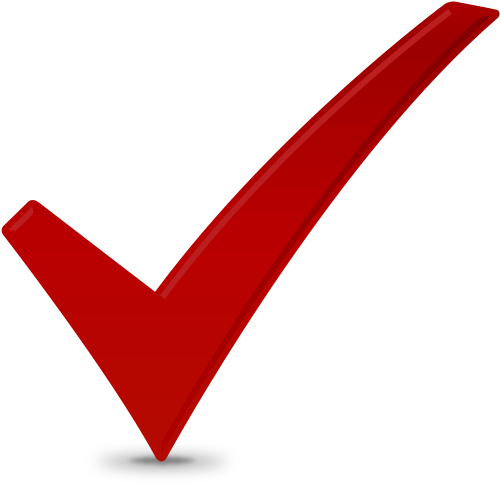 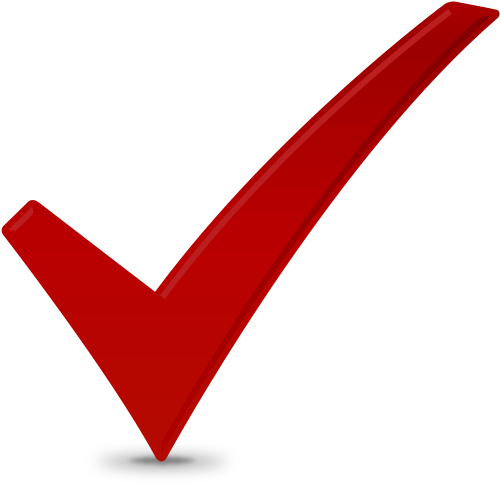 스프링 방식
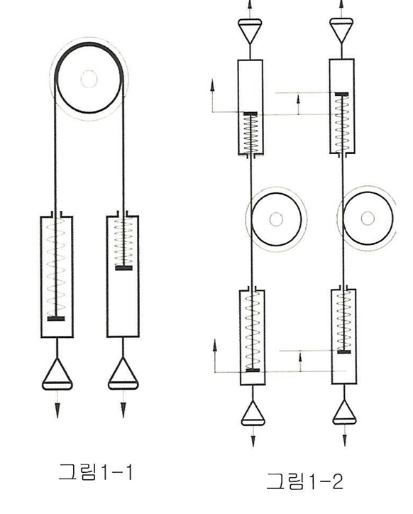 완충 역할을 할뿐 자동균등화는 불가능
2009년에 스프링사용 삭제
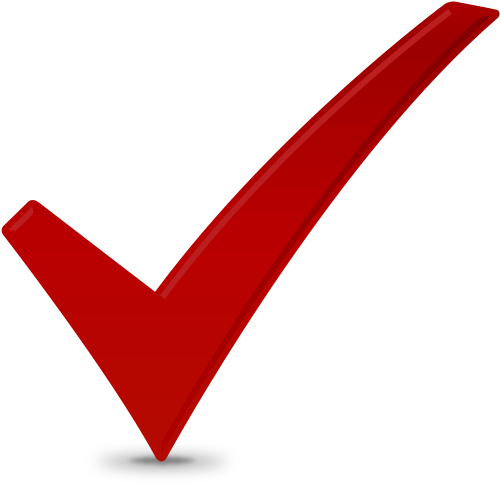 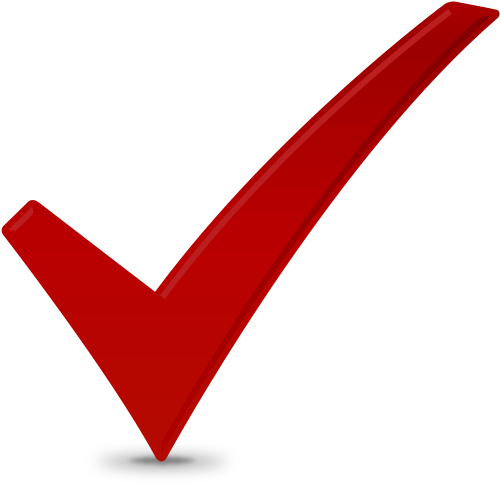 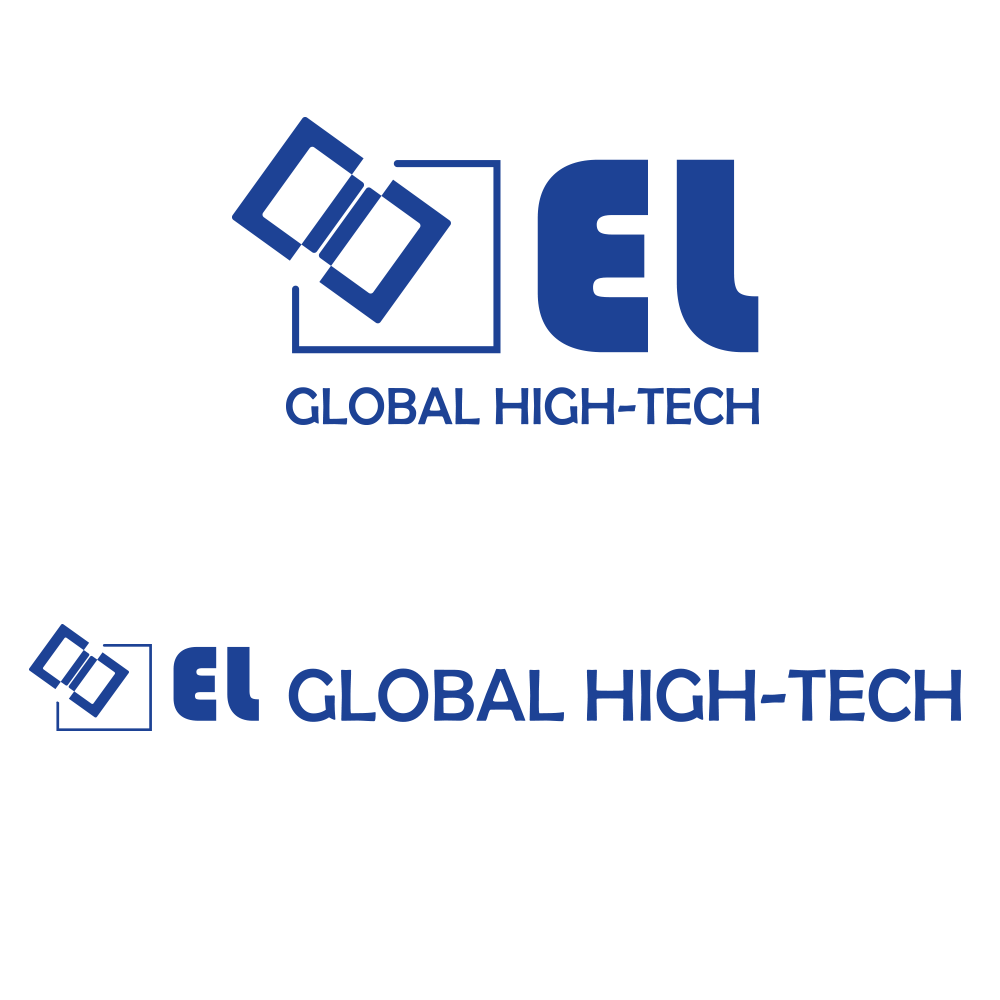 특허 및 시험성적서
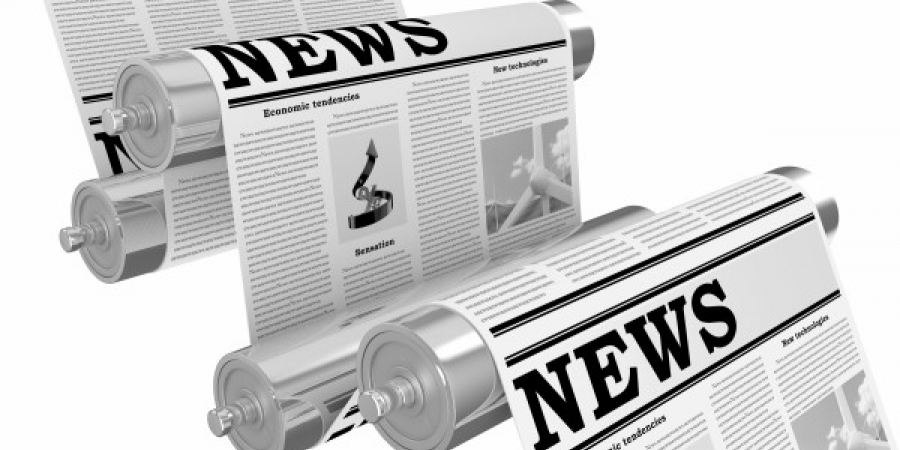 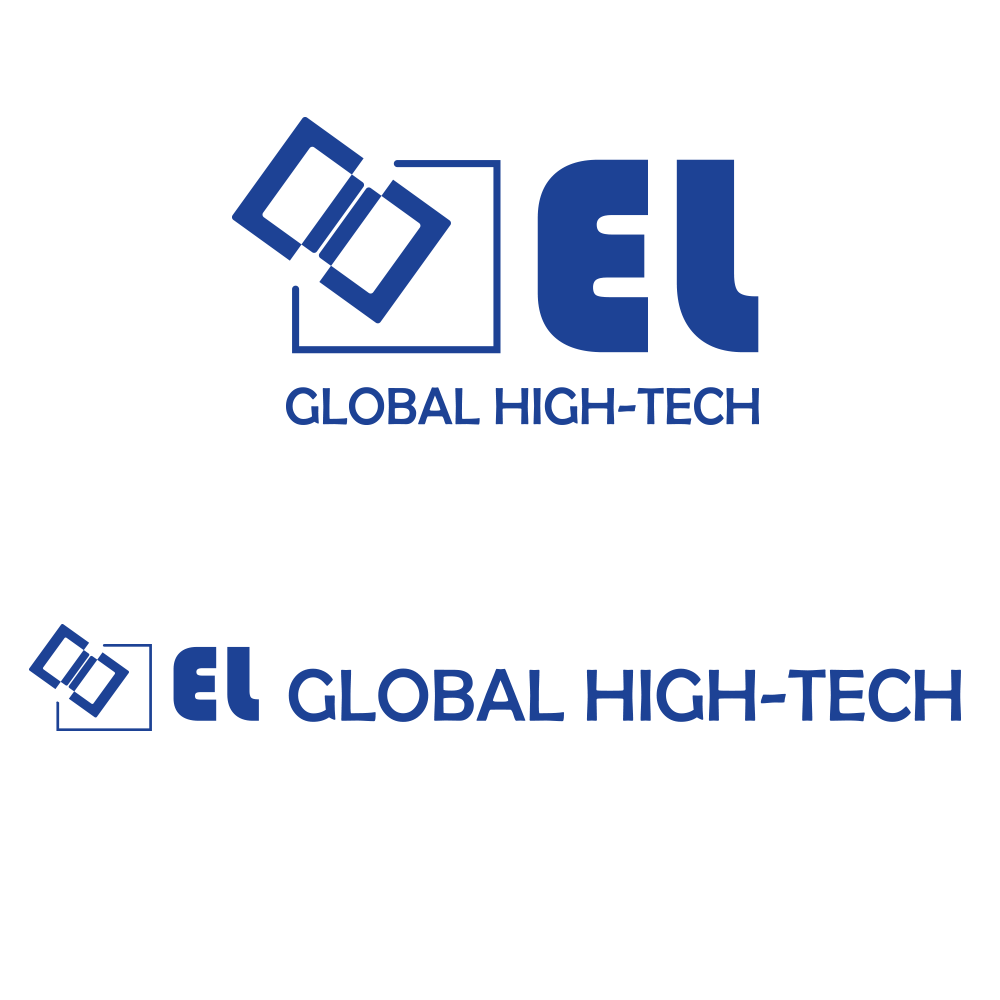 특허 현황
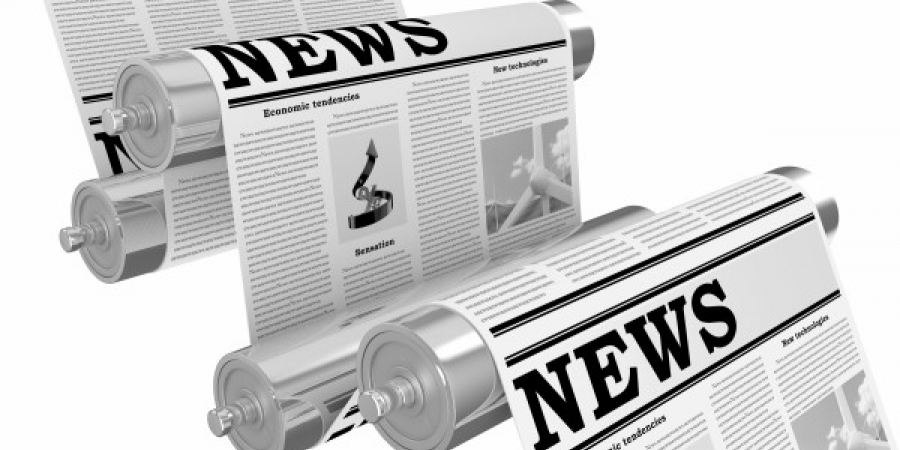 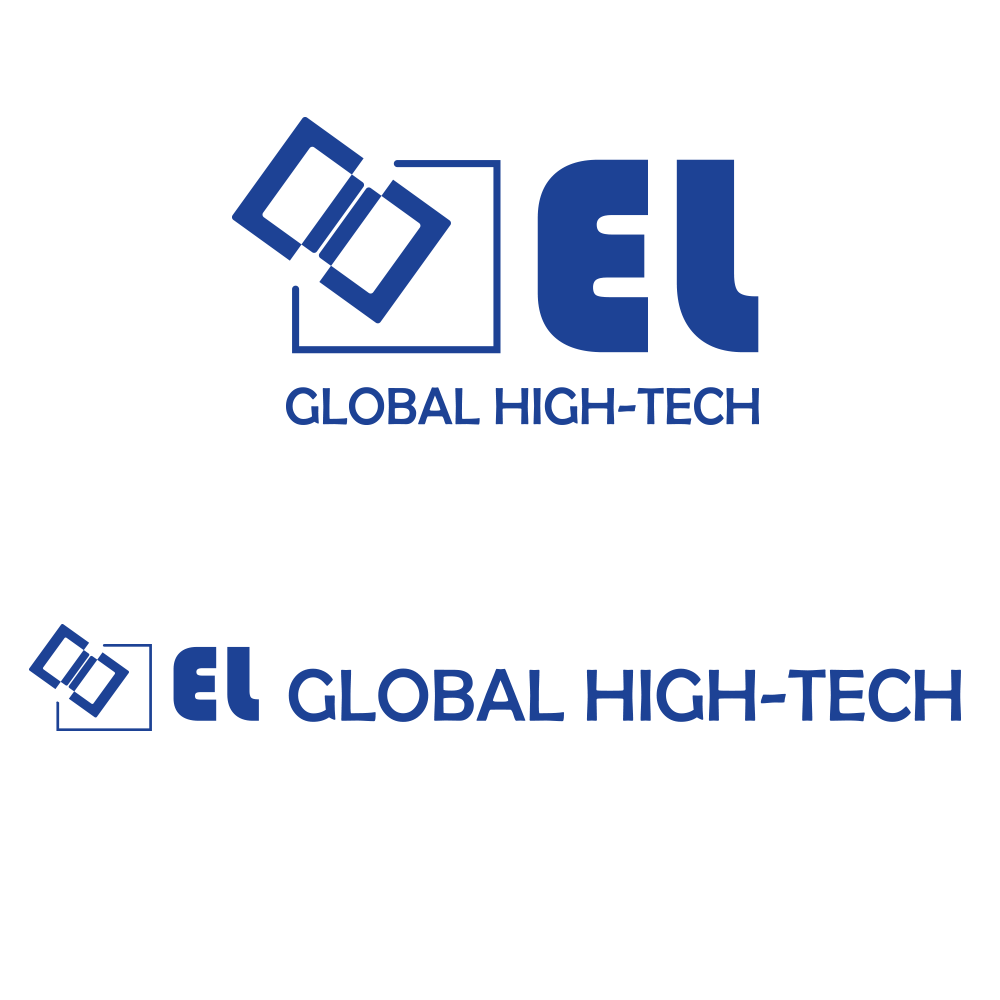 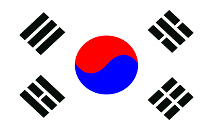 주요국가 특허현황
Korea
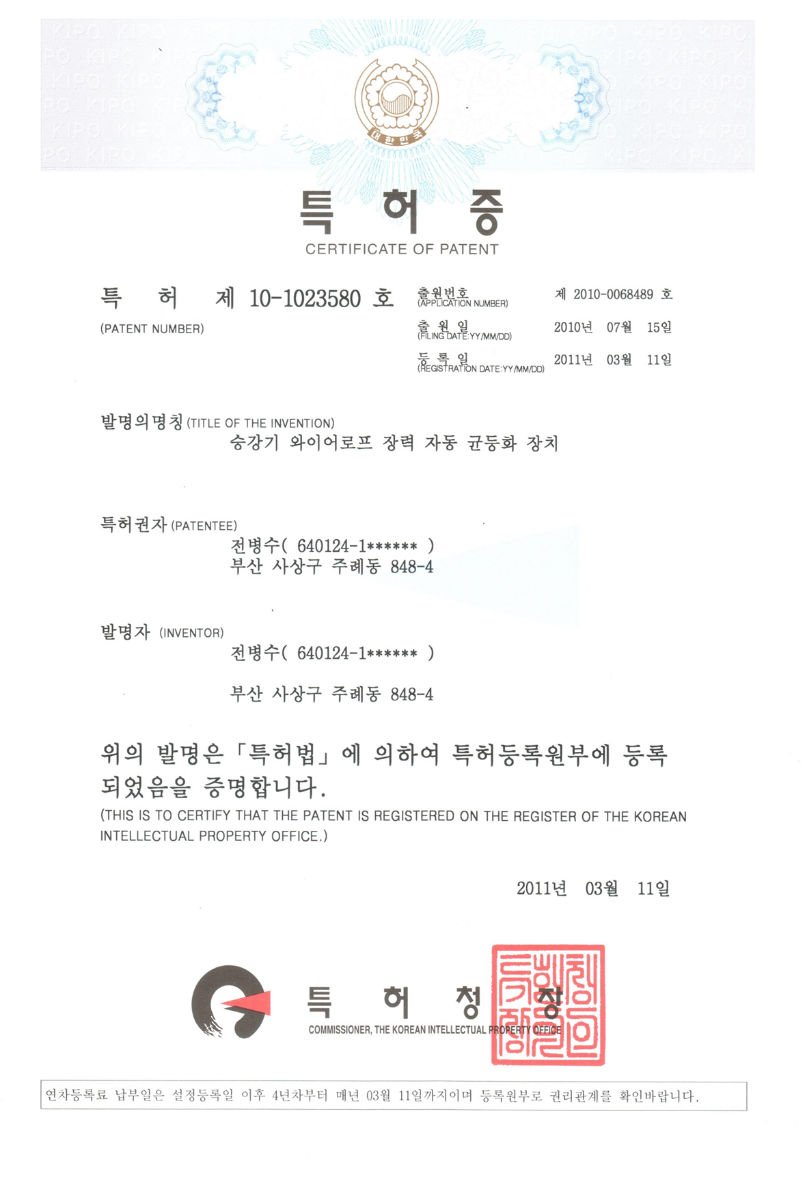 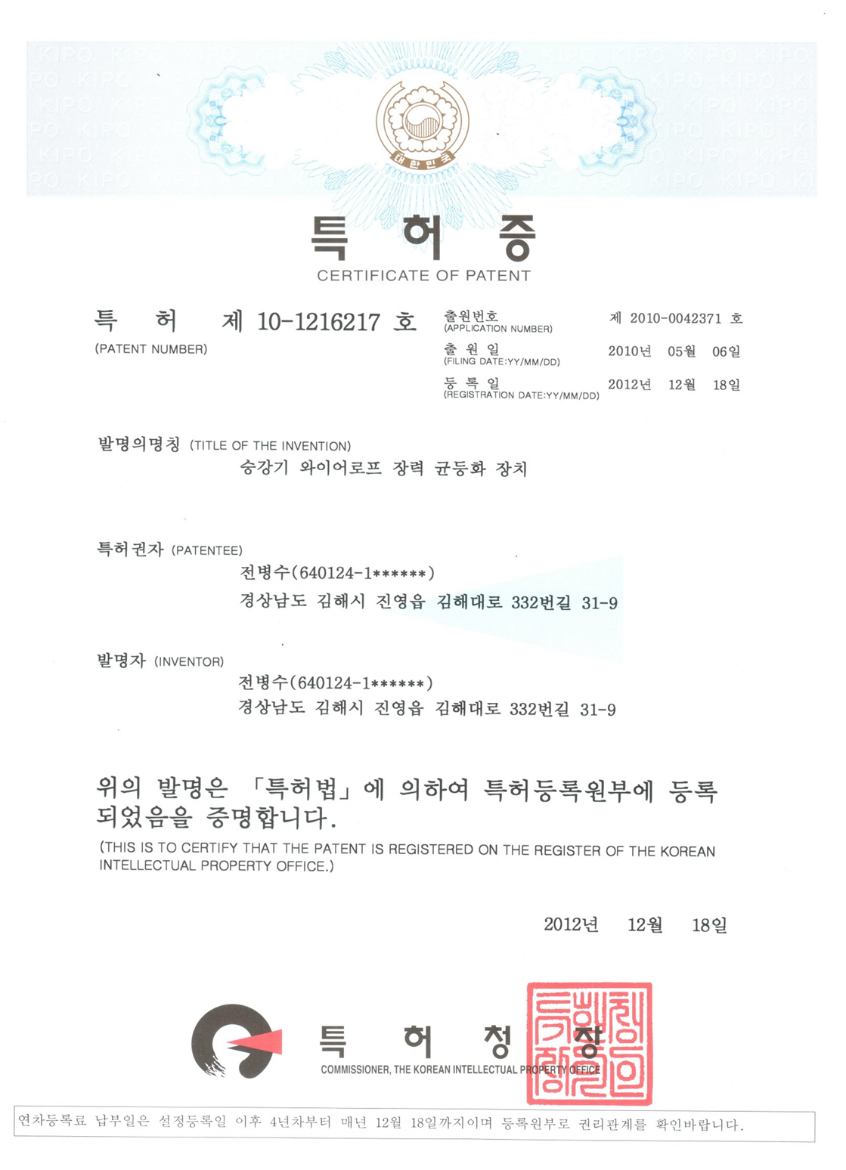 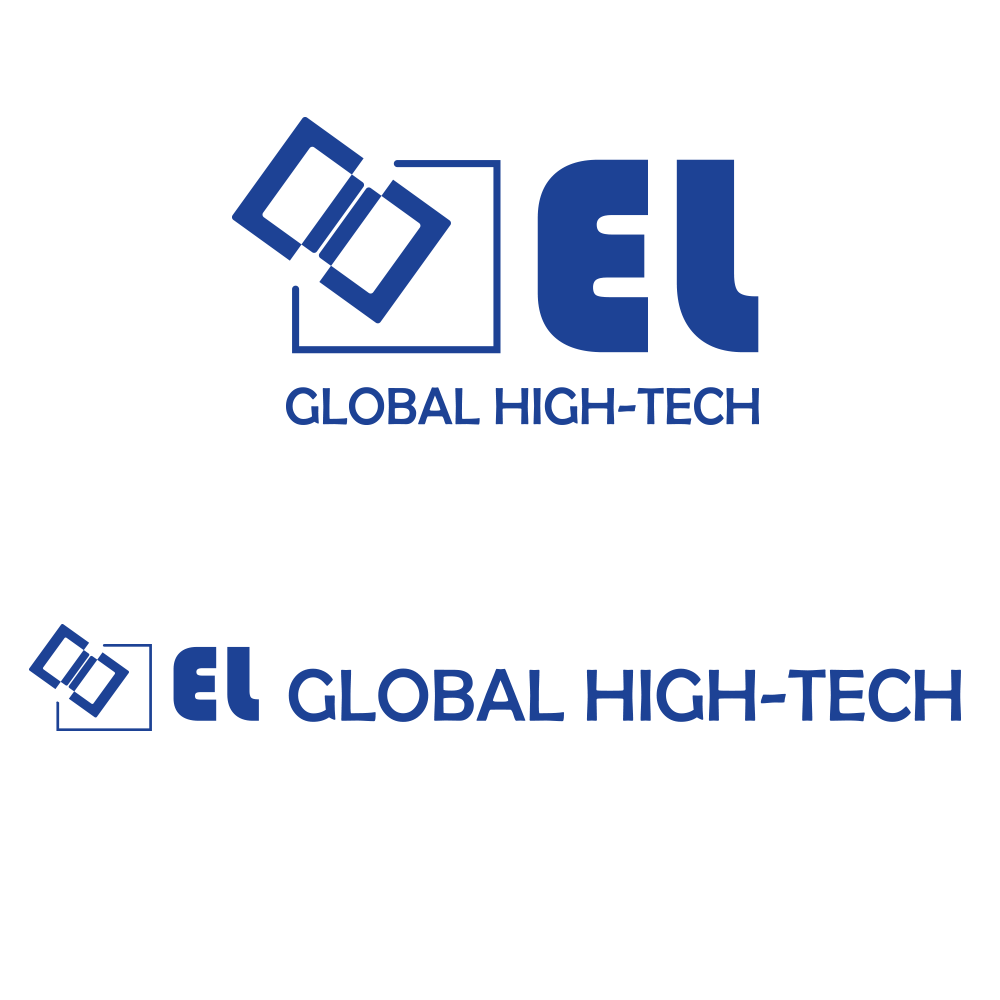 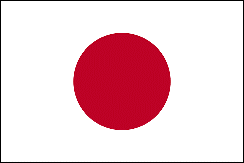 주요국가 특허현황
Japan
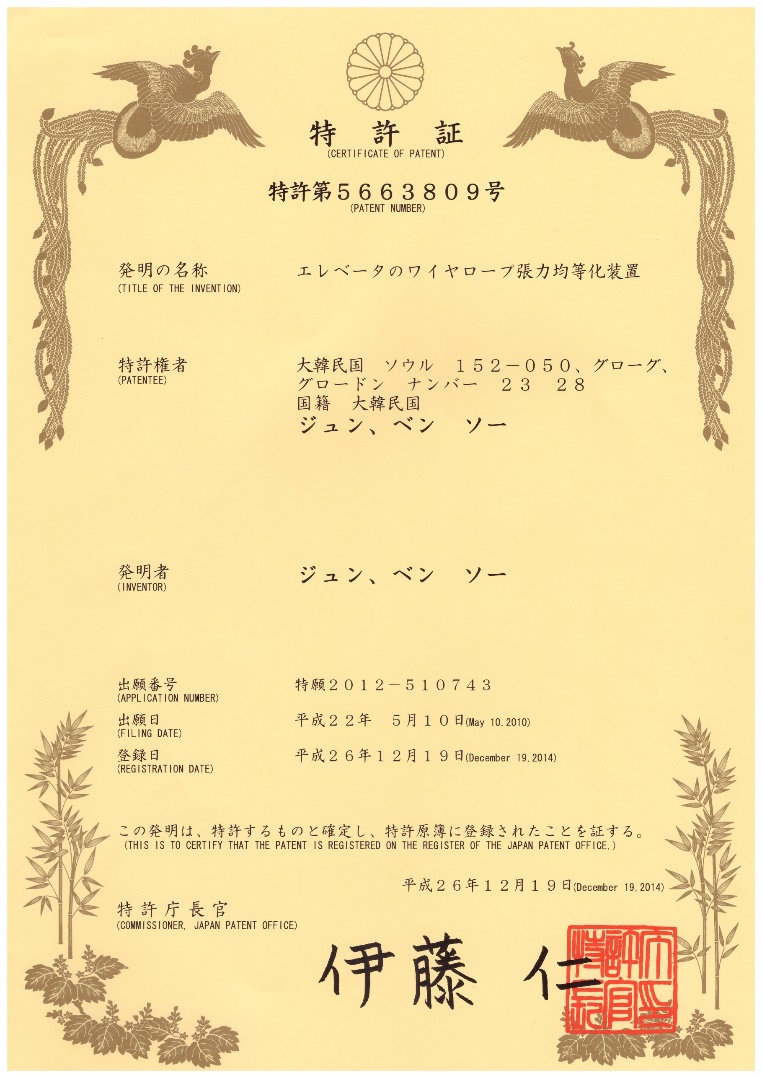 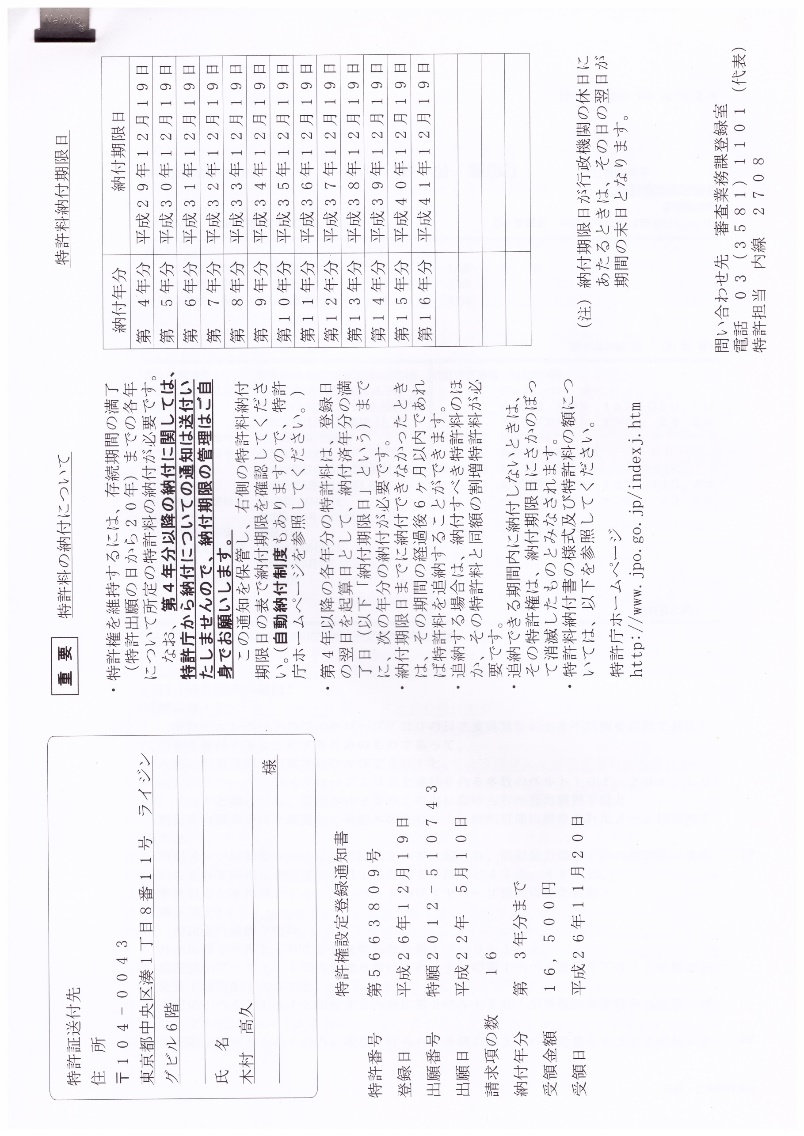 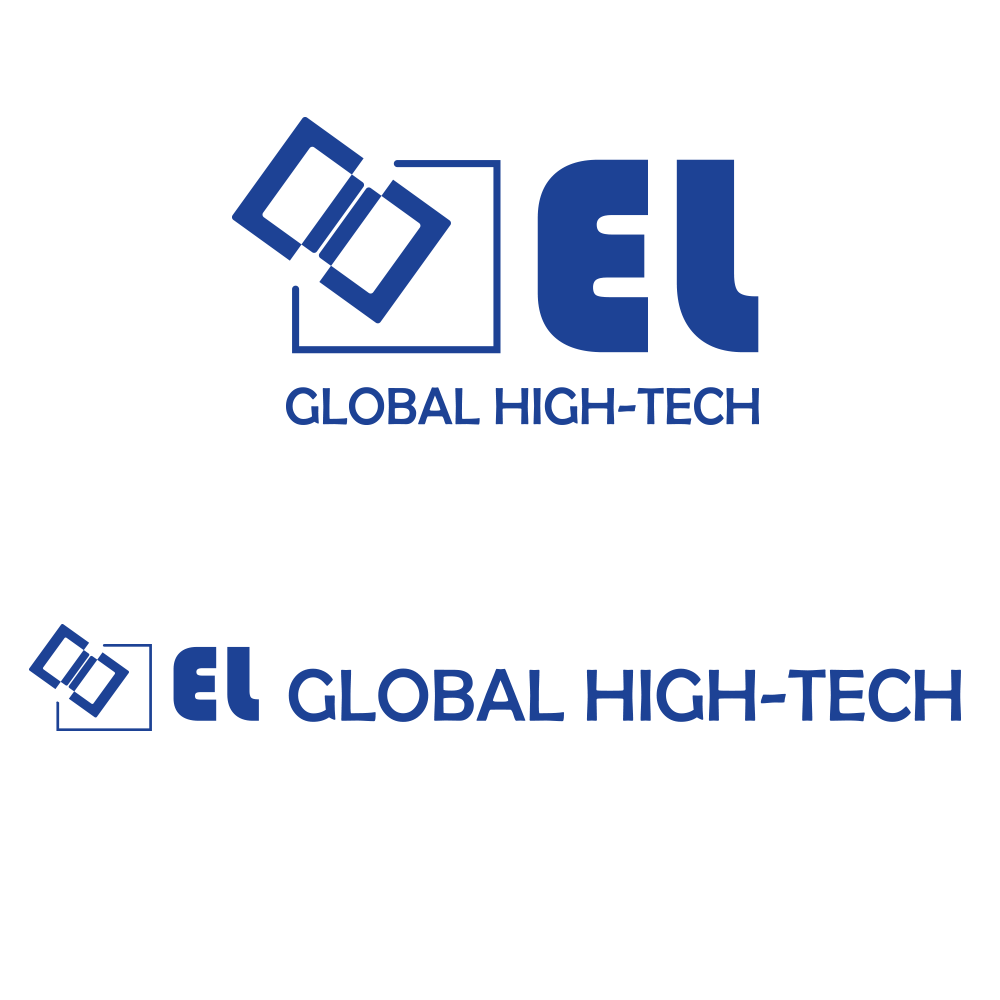 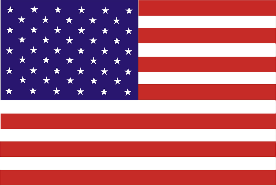 주요국가 특허현황
America
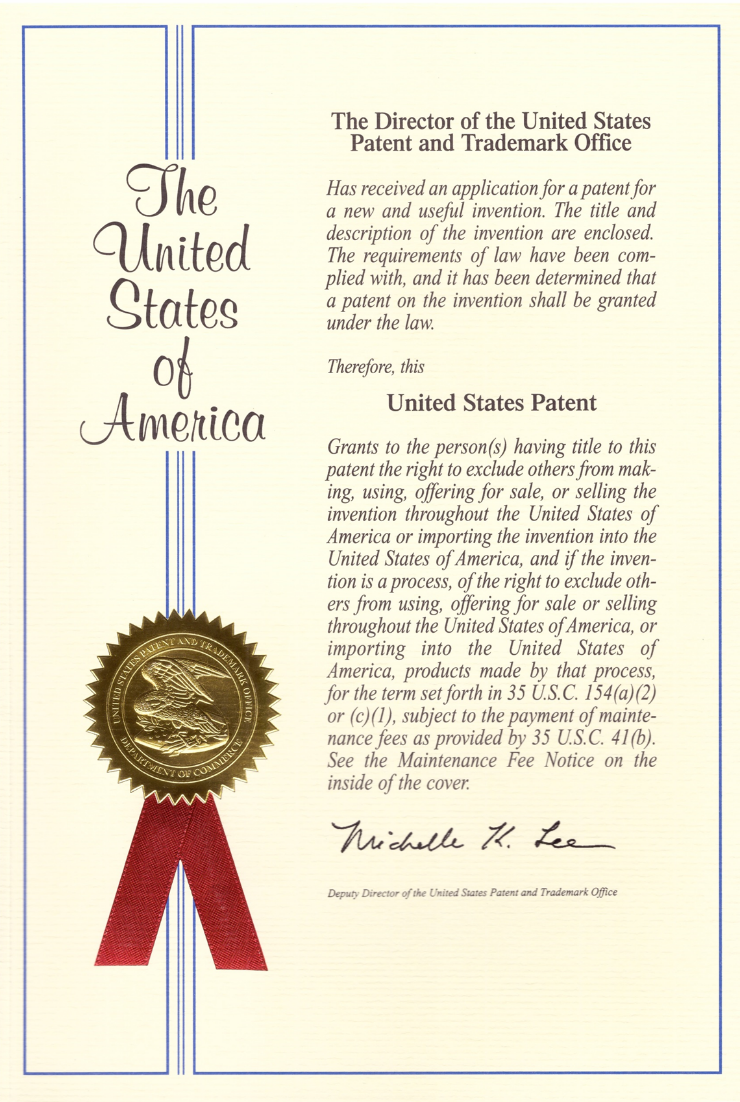 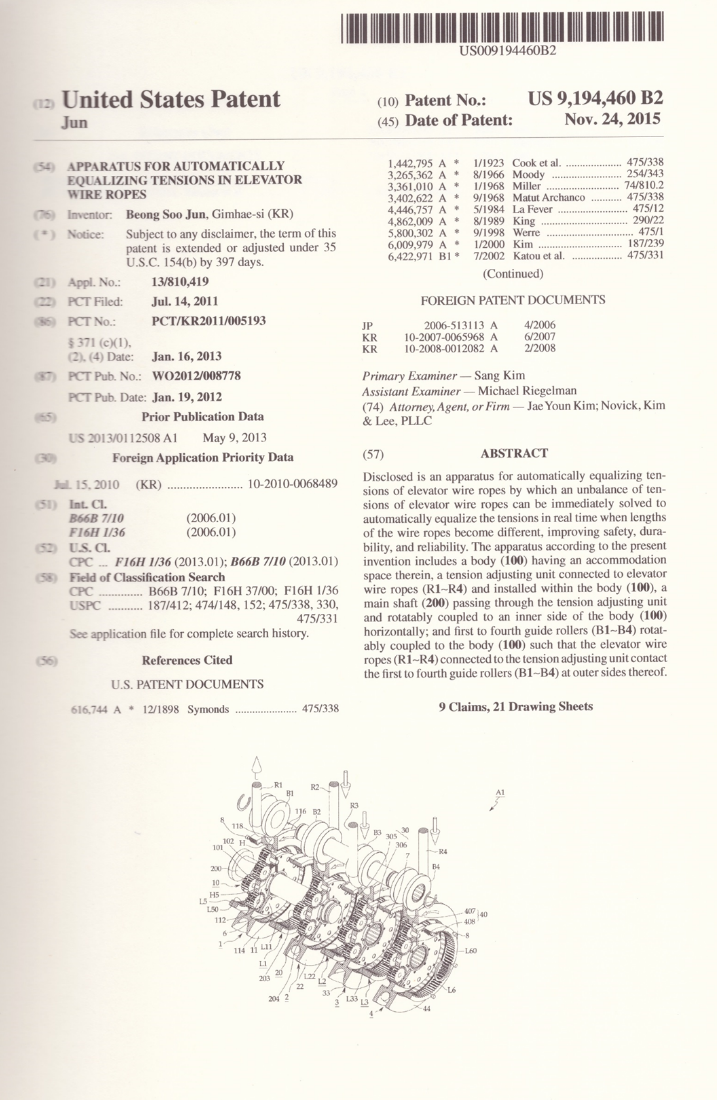 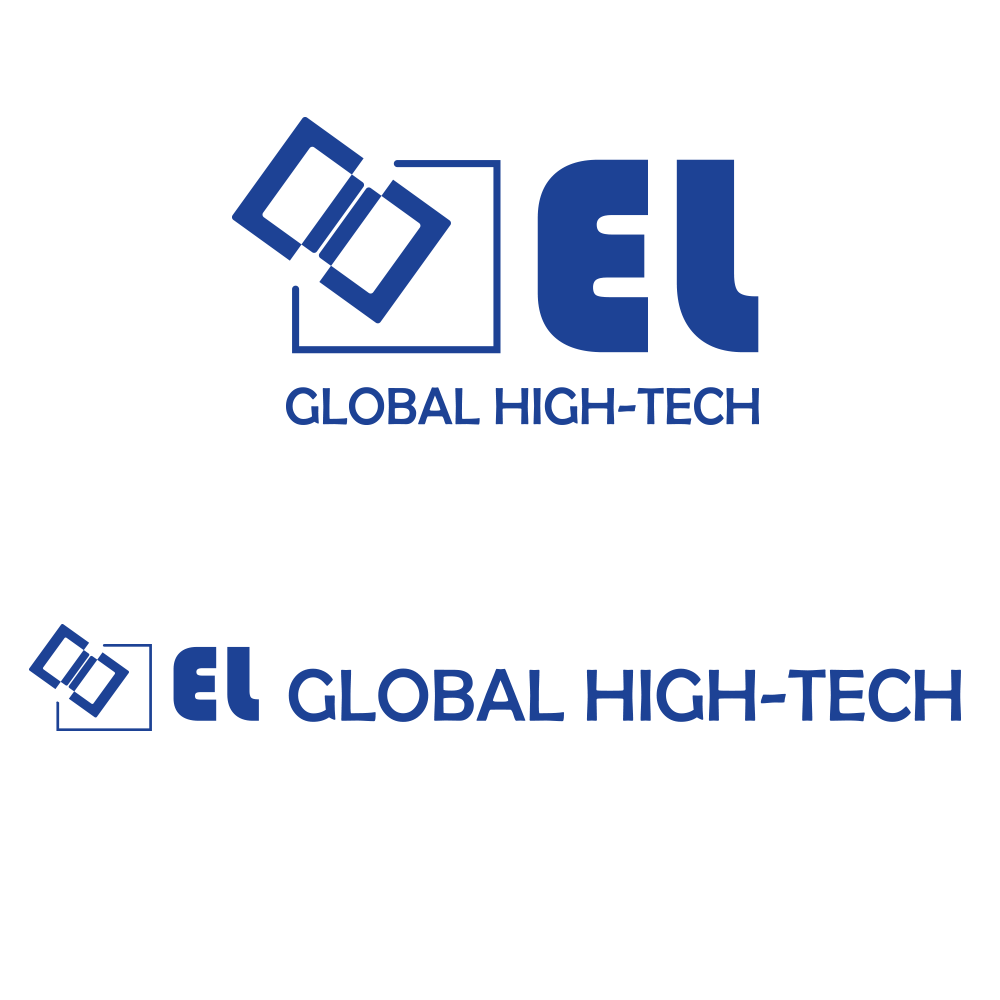 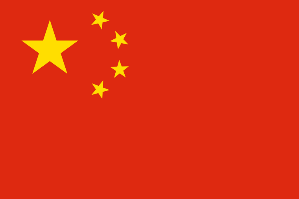 주요국가 특허현황
China
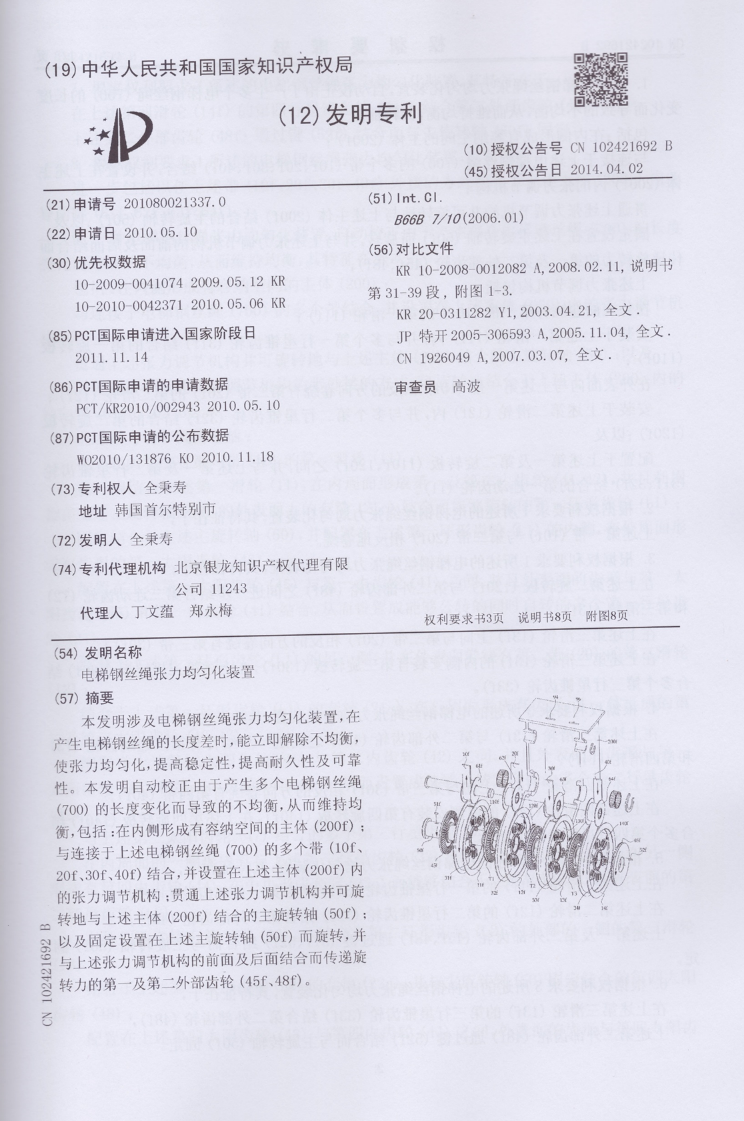 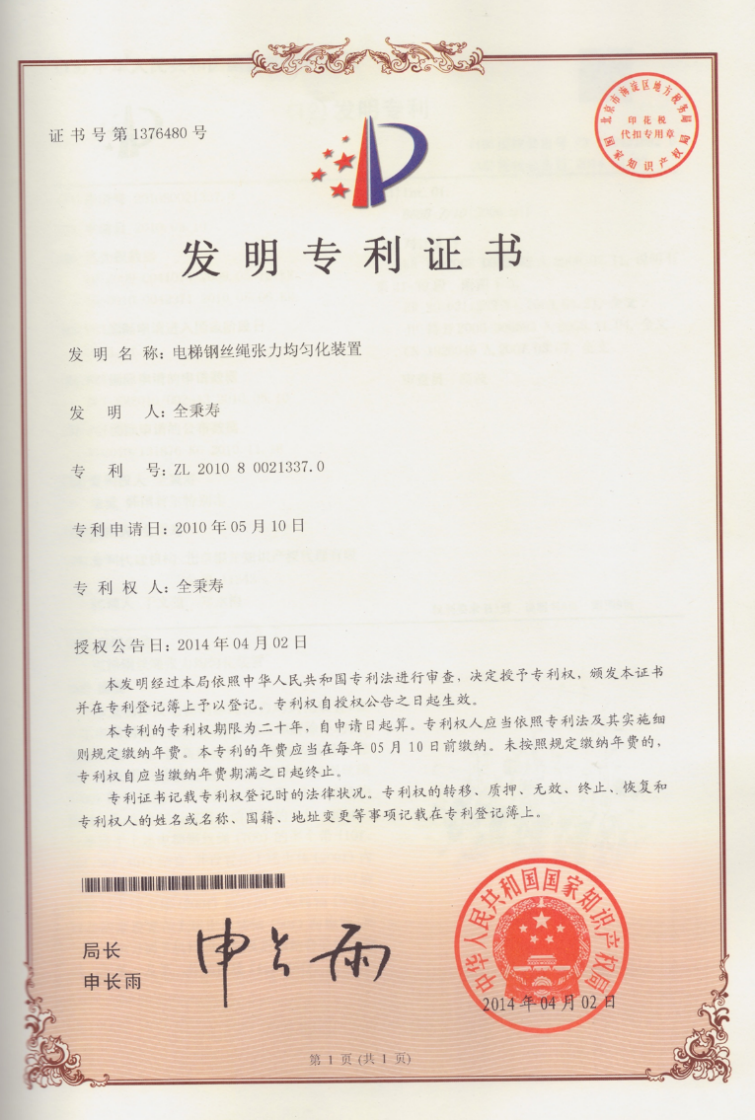 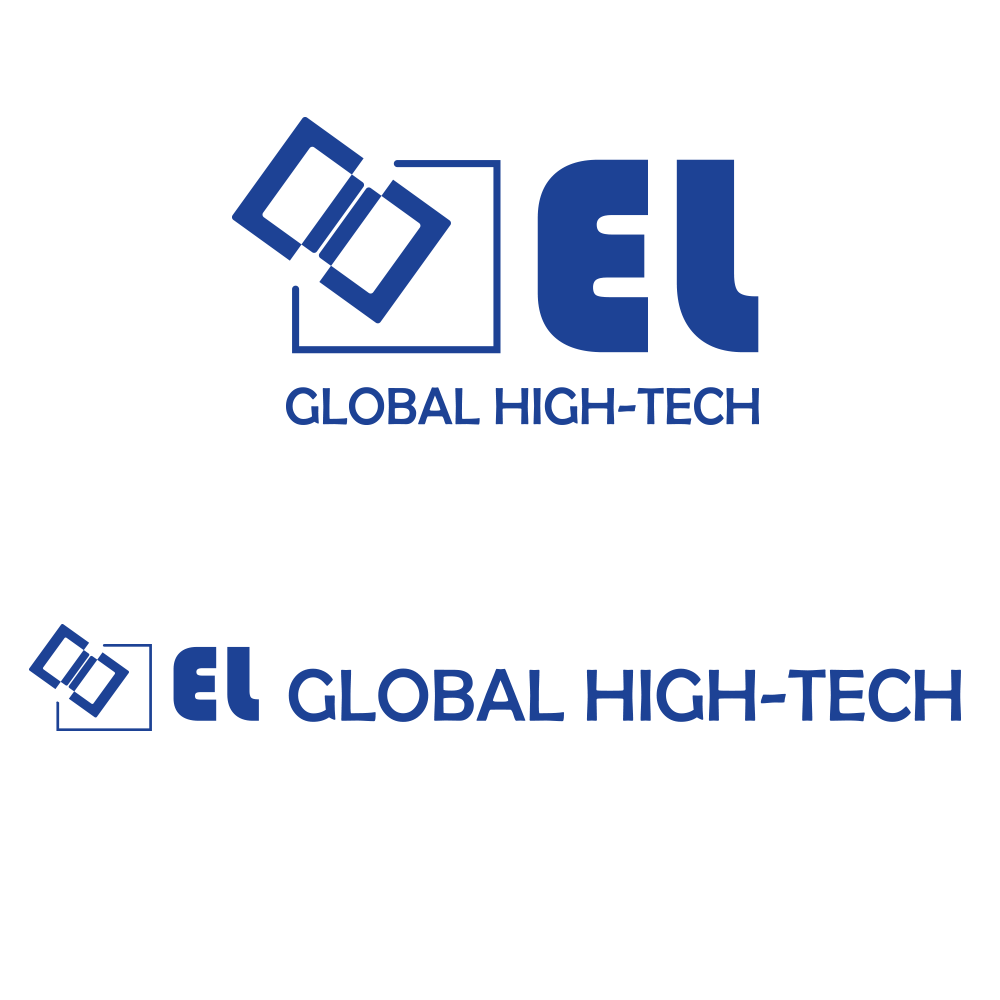 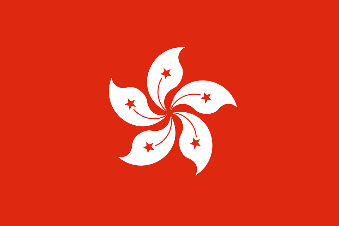 주요국가 특허현황
Hong Kong
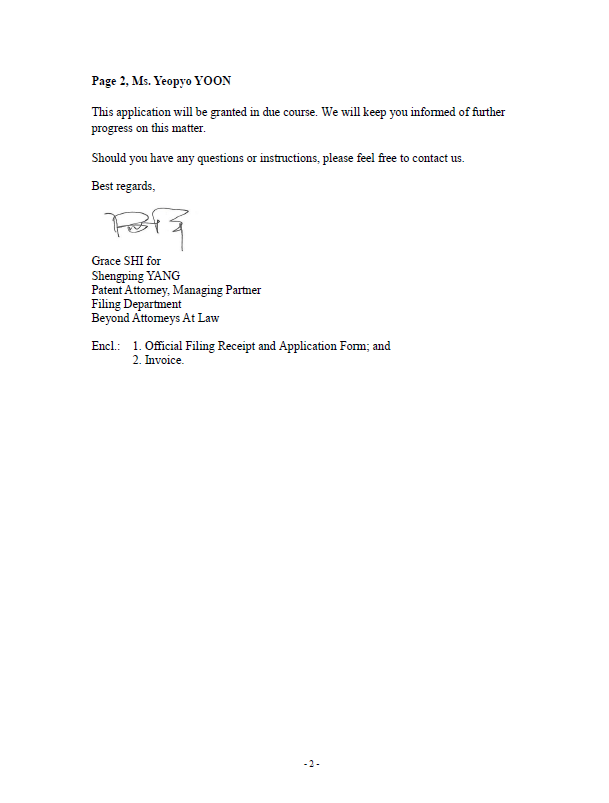 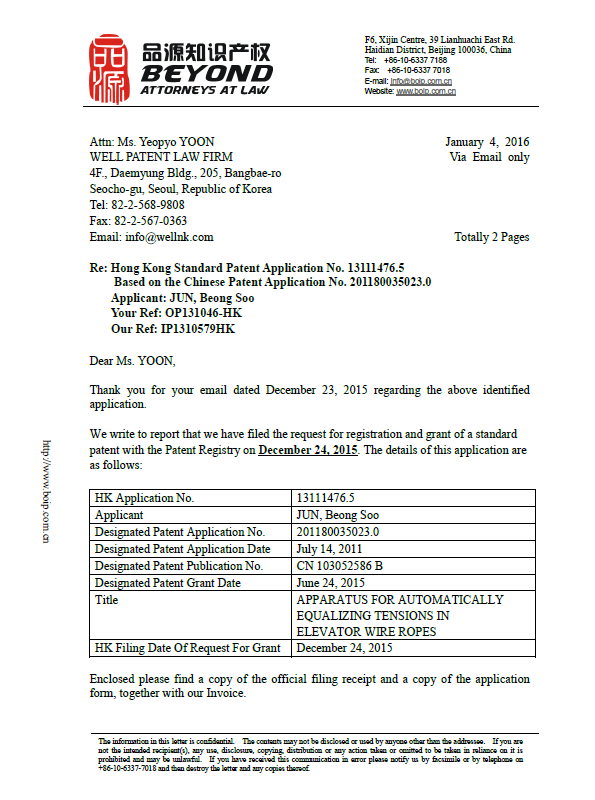 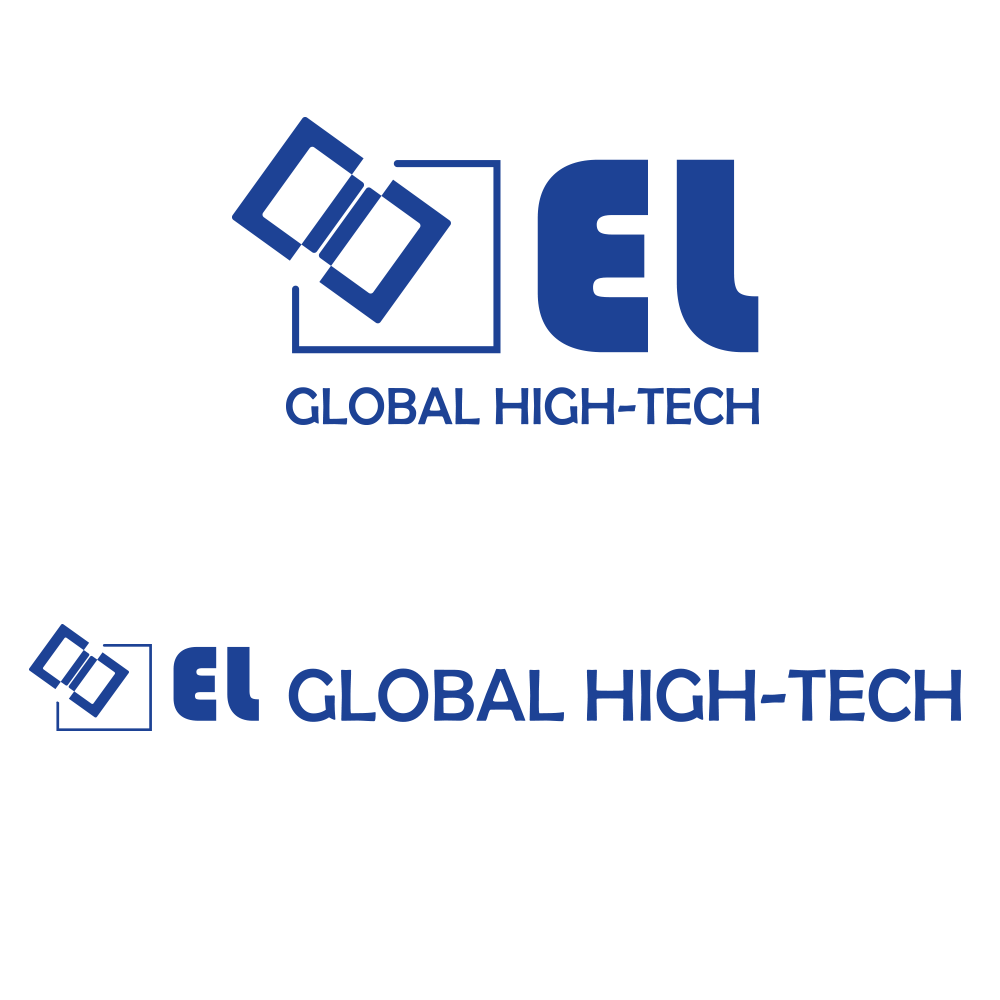 주요국가 특허현황
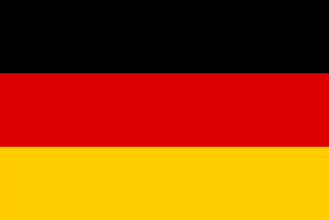 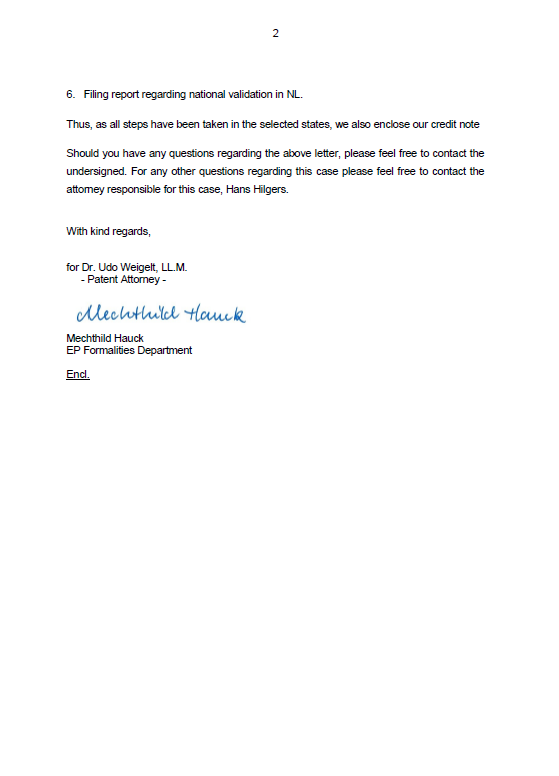 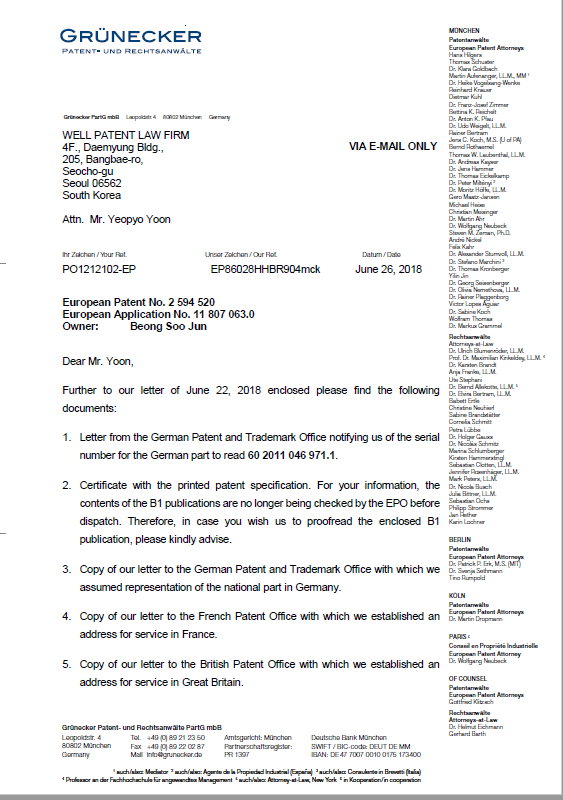 Germany
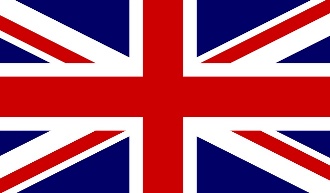 United Kingdom
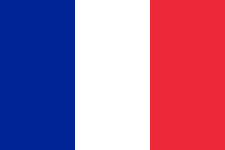 France
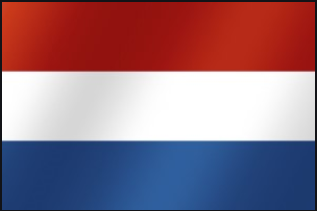 Netherlands
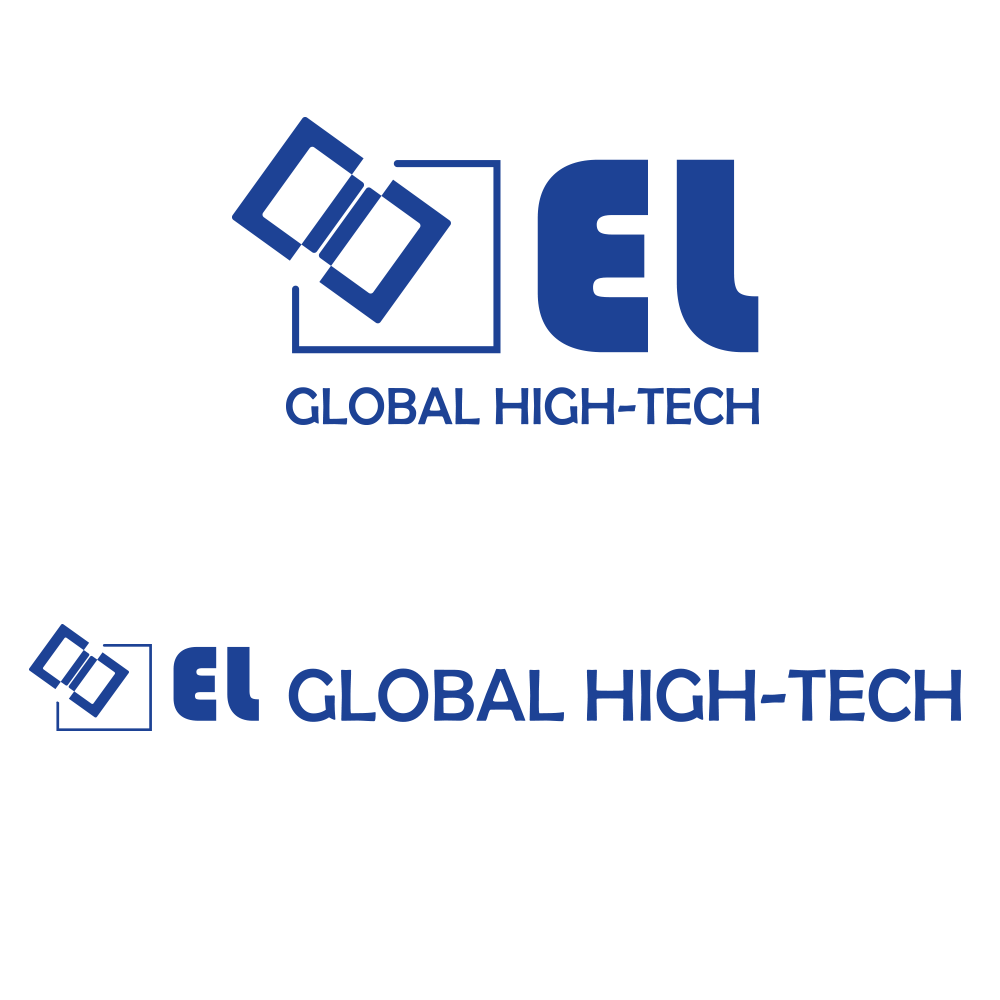 시험 성적서
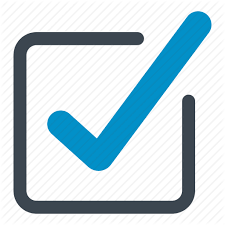 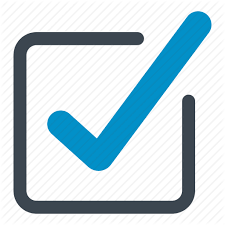 구동확인시험성적서
비파괴검사성적서
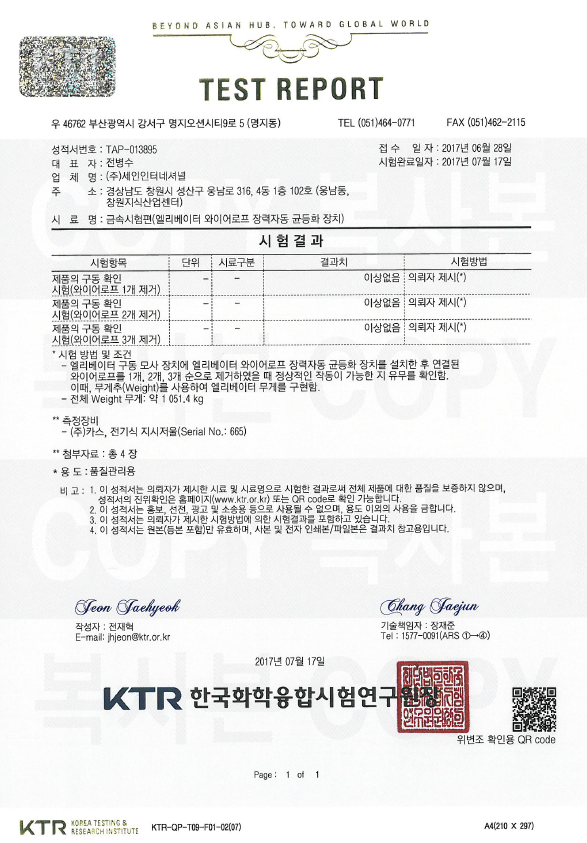 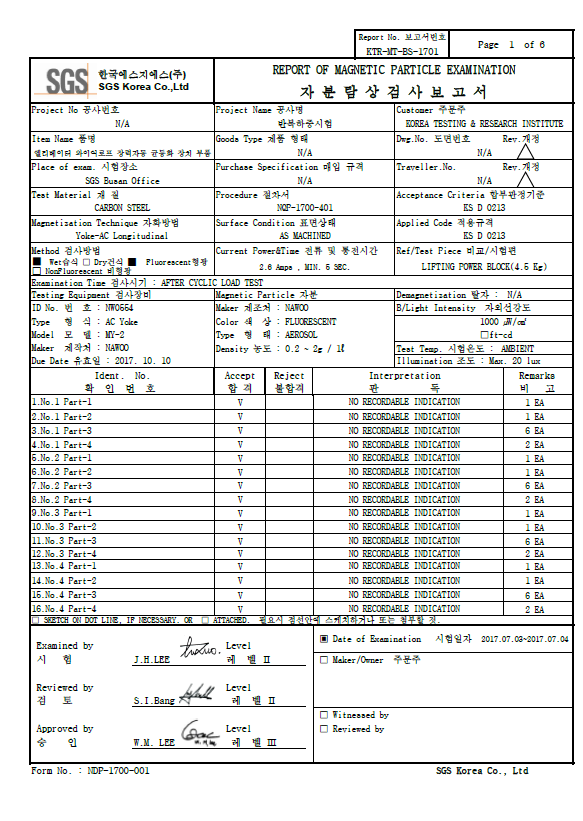 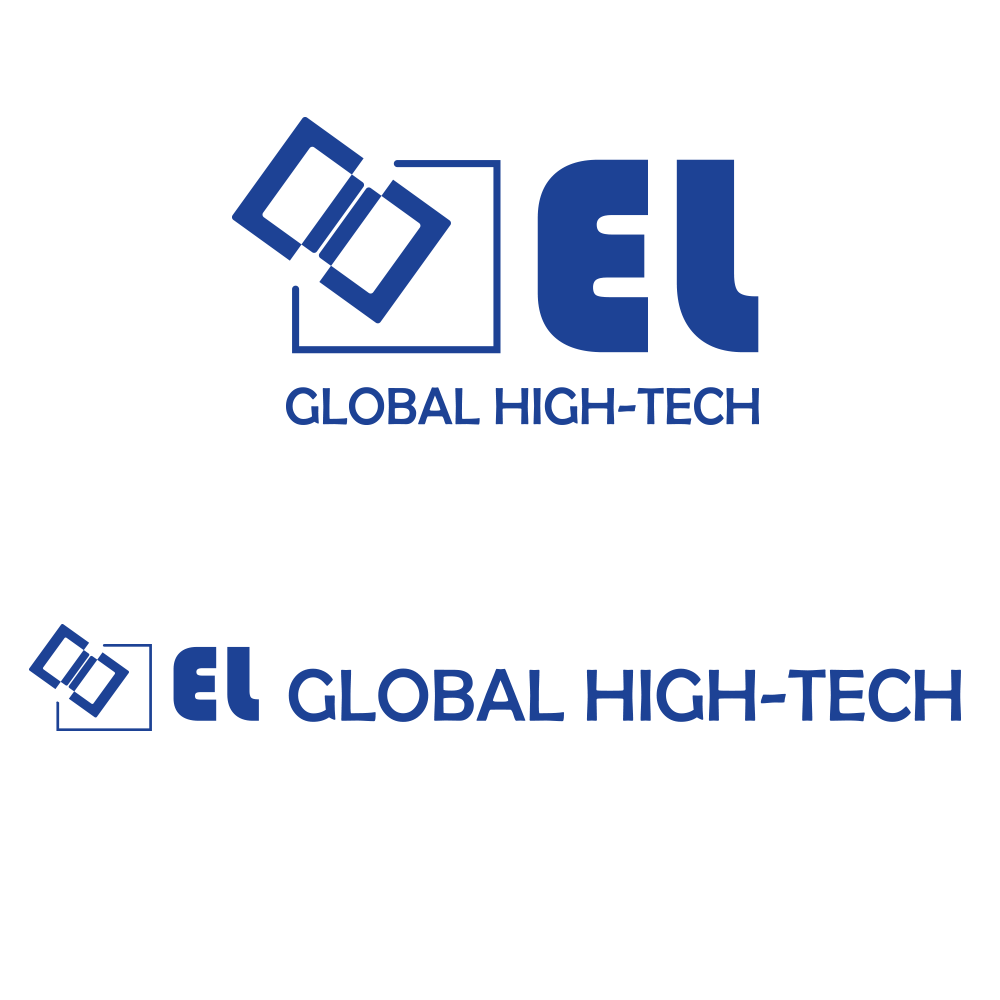 시험 성적서
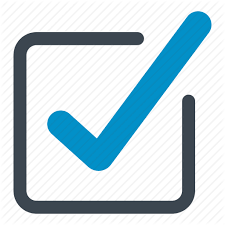 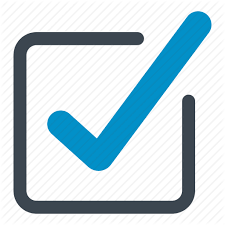 반복하중시험
비파괴검사
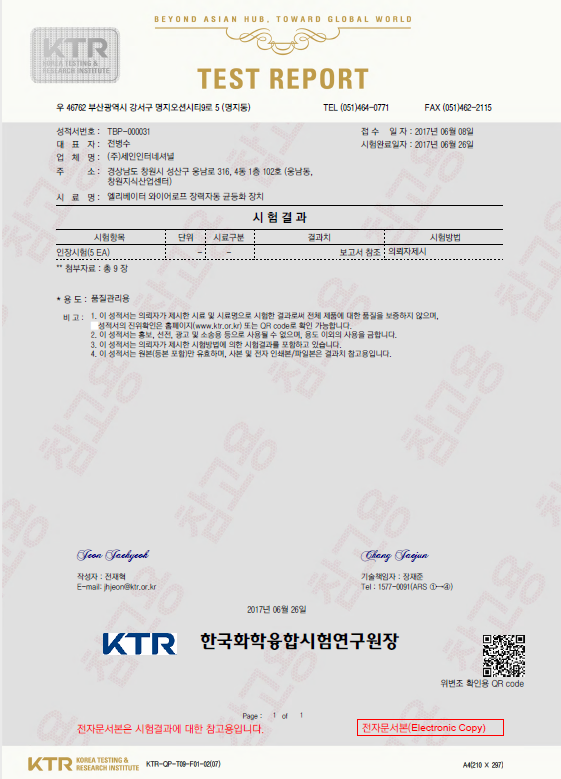 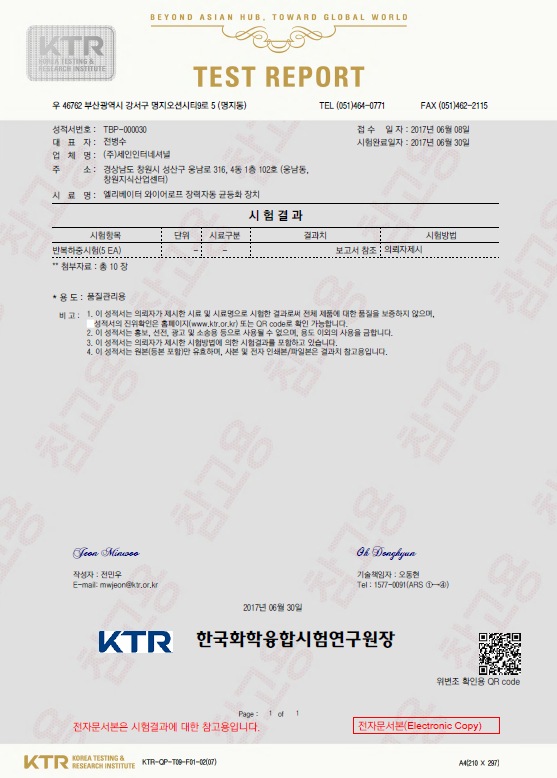 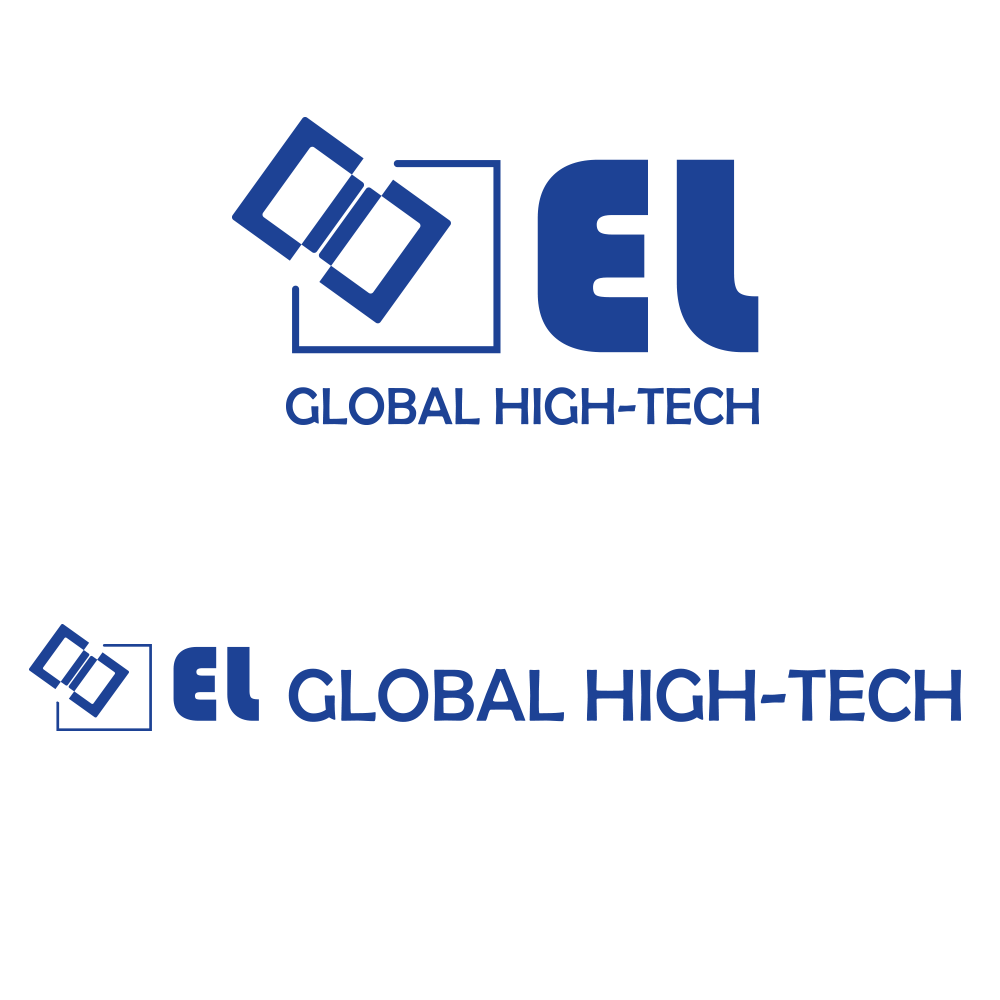 시험 성적서
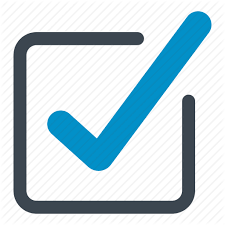 리프트체인 인장강도 시험
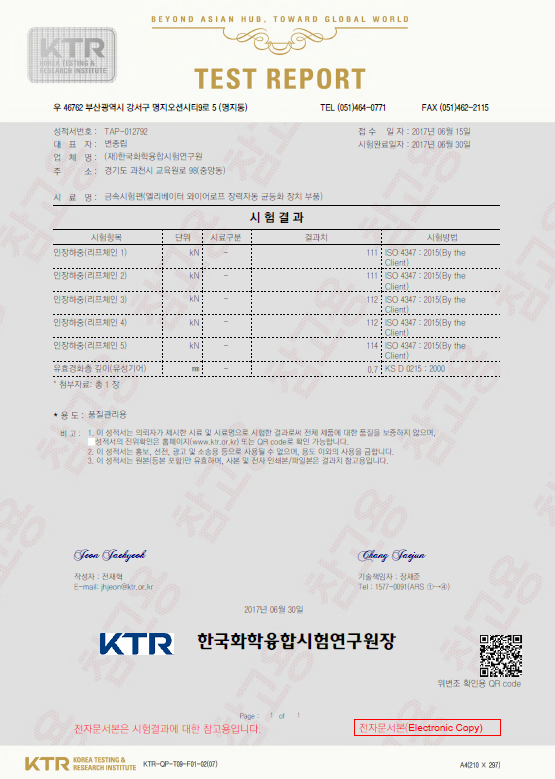 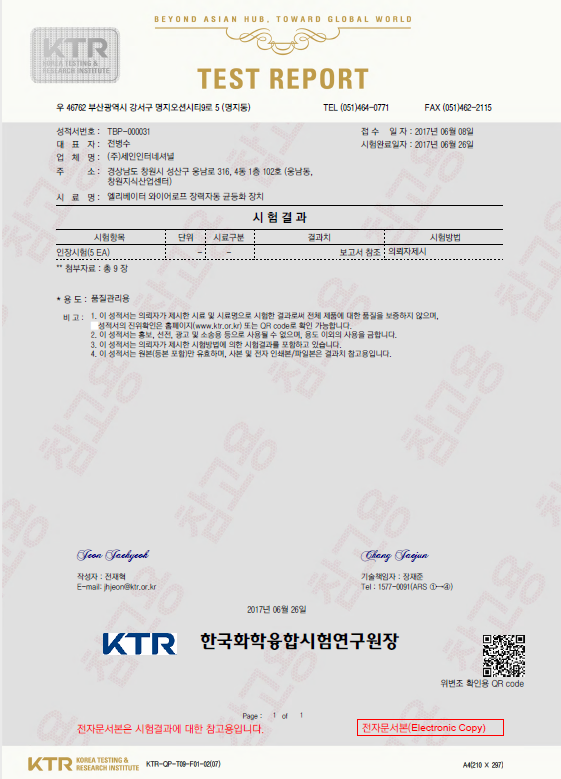 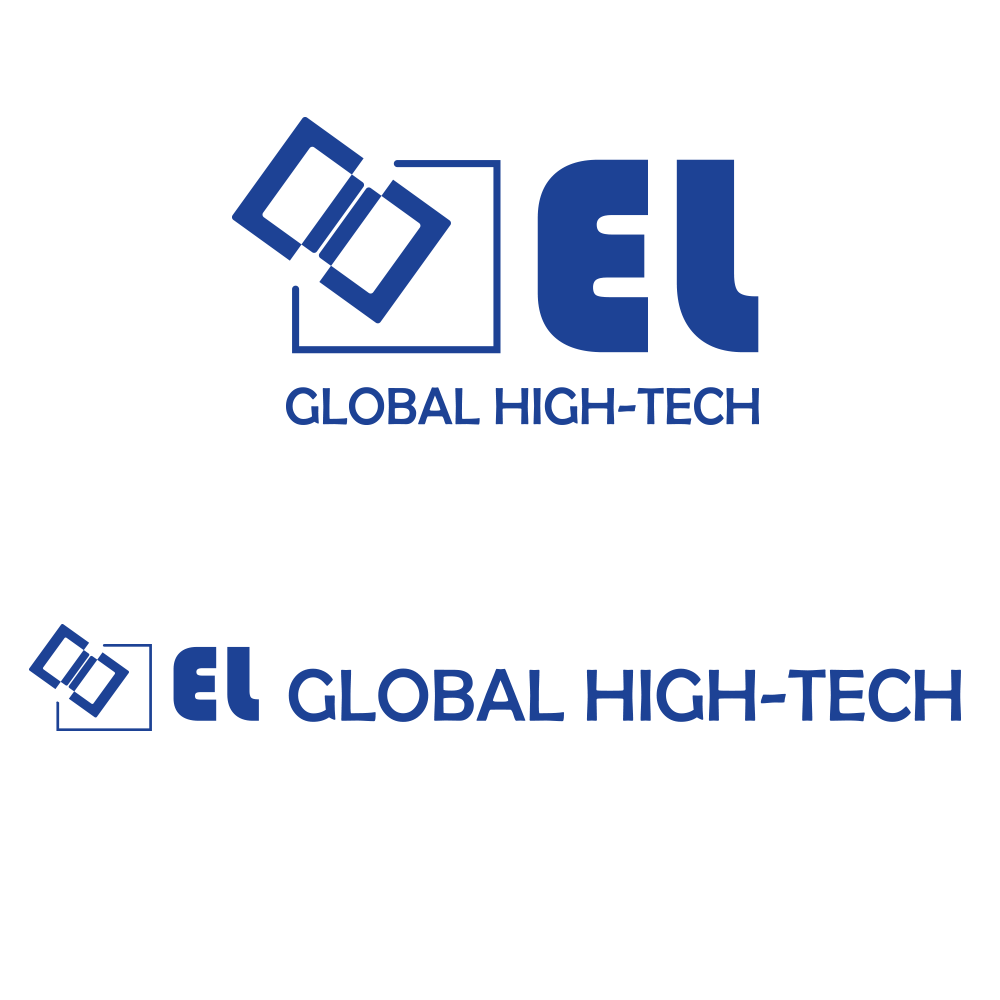 설치 후 시험성적서
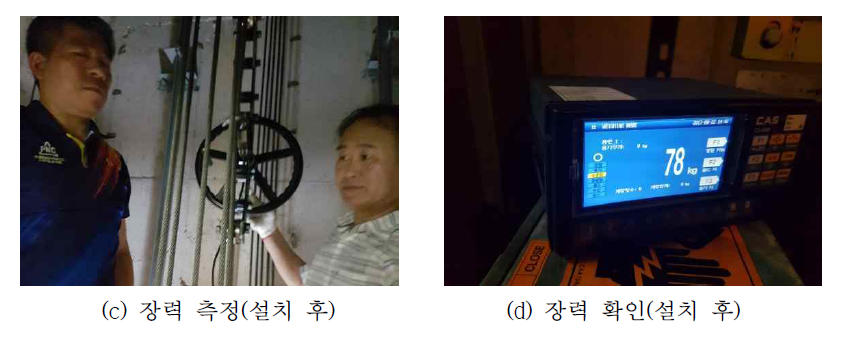 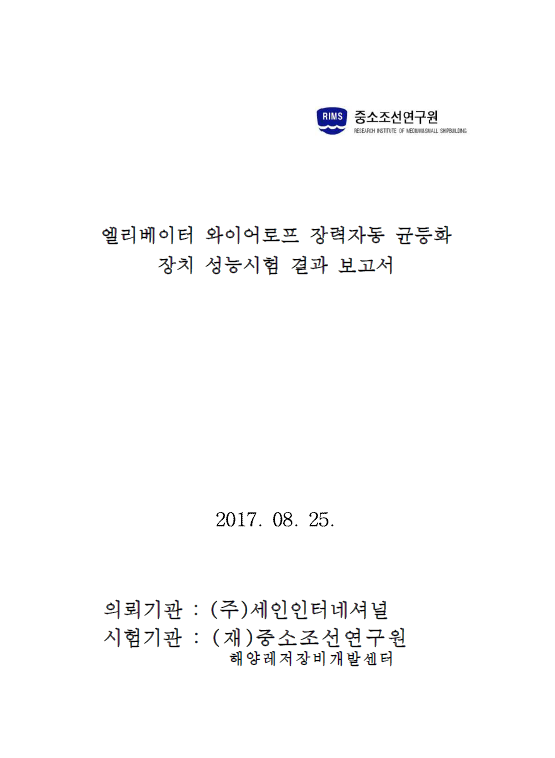 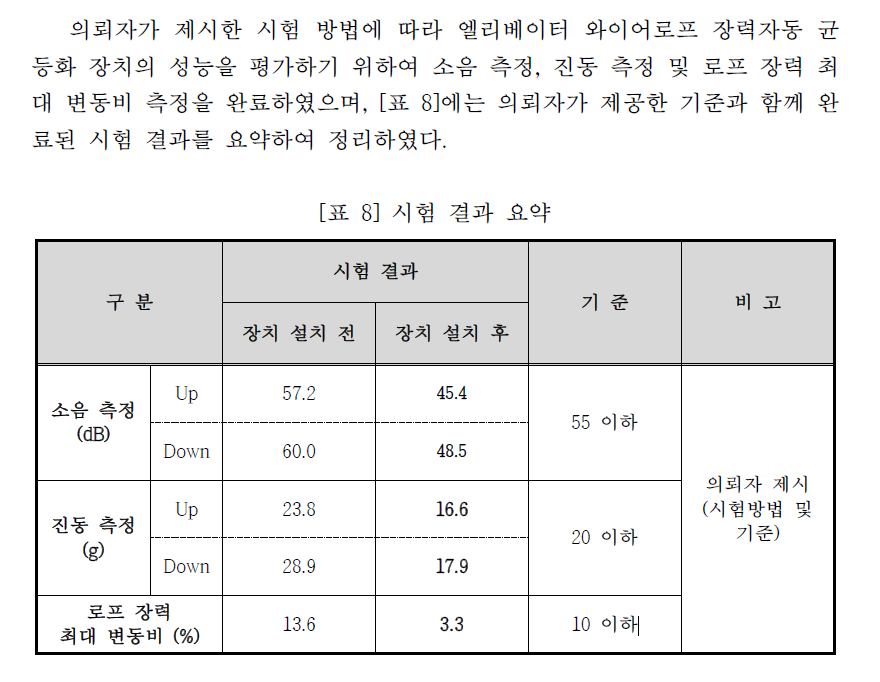 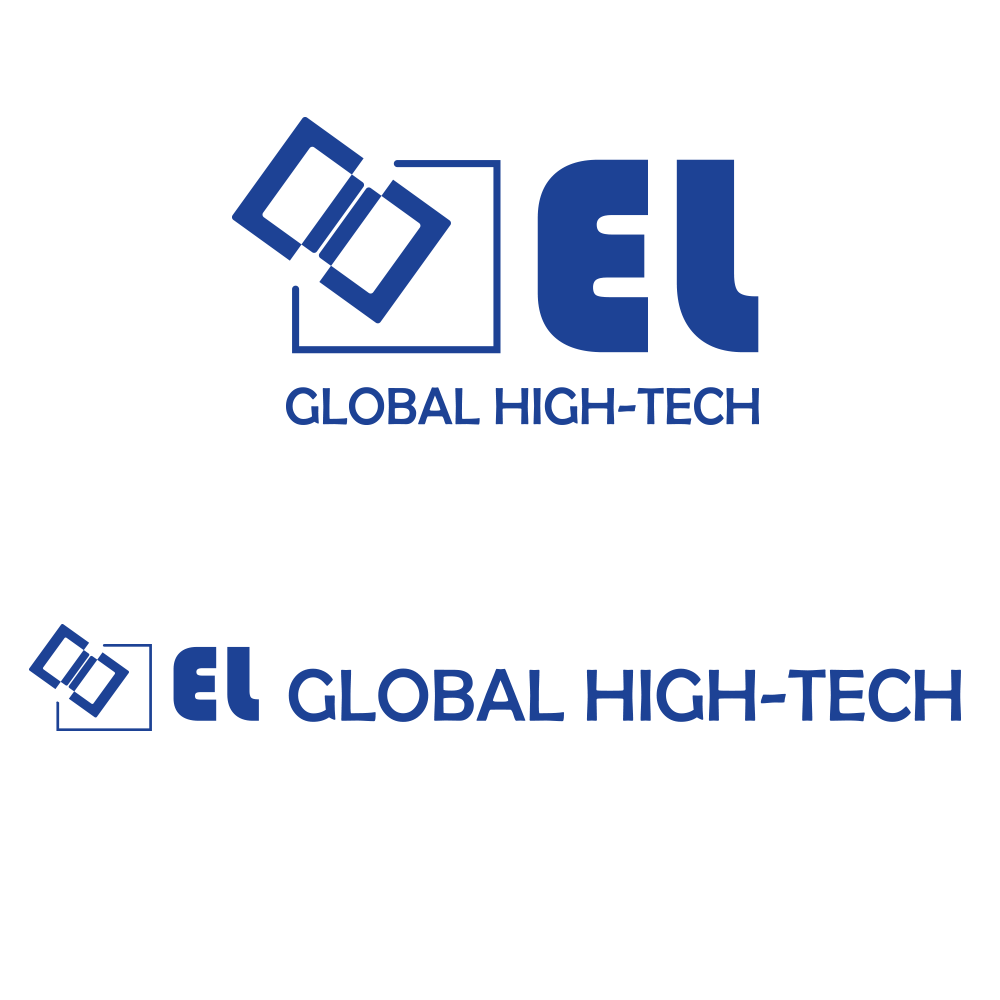 장치조감도 및 설치예
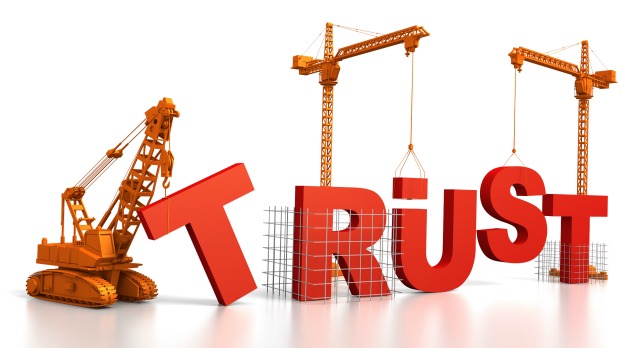 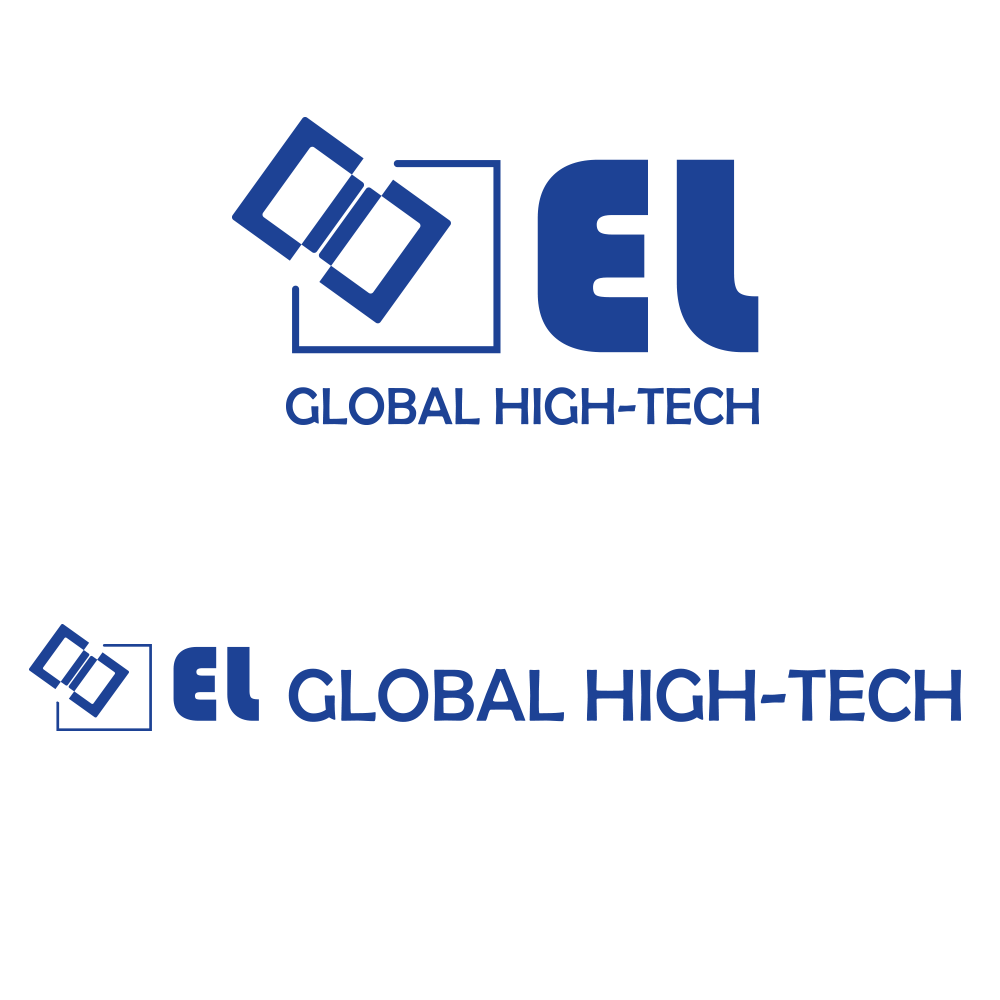 조감도 및 테스터용 실물사진
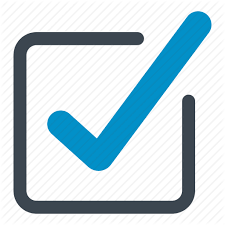 자동균등화 장치 부착된 승강기 조감도
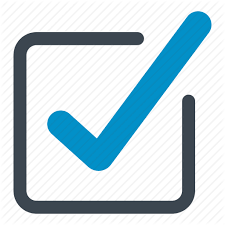 현장 테스터용  실물사진
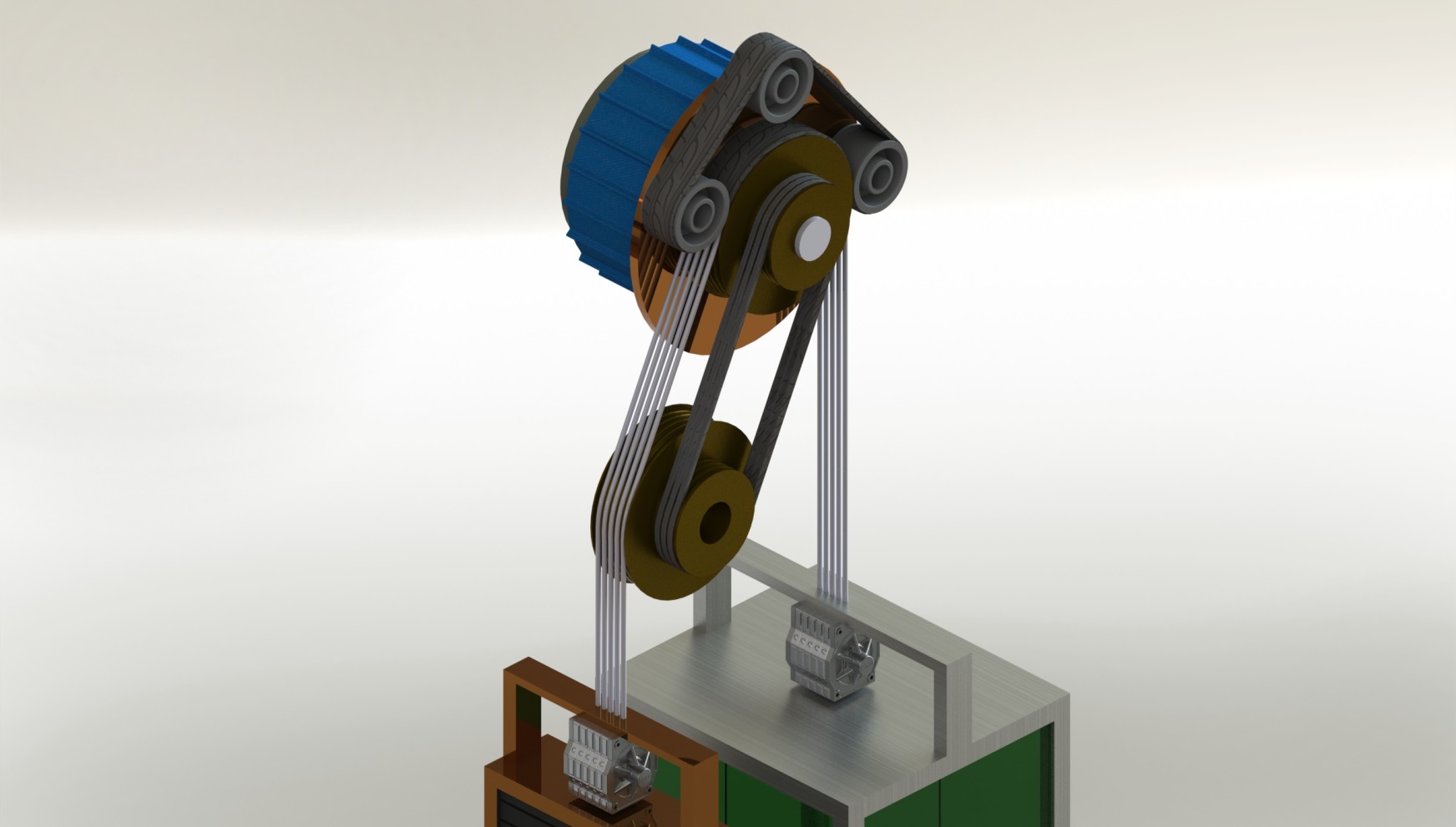 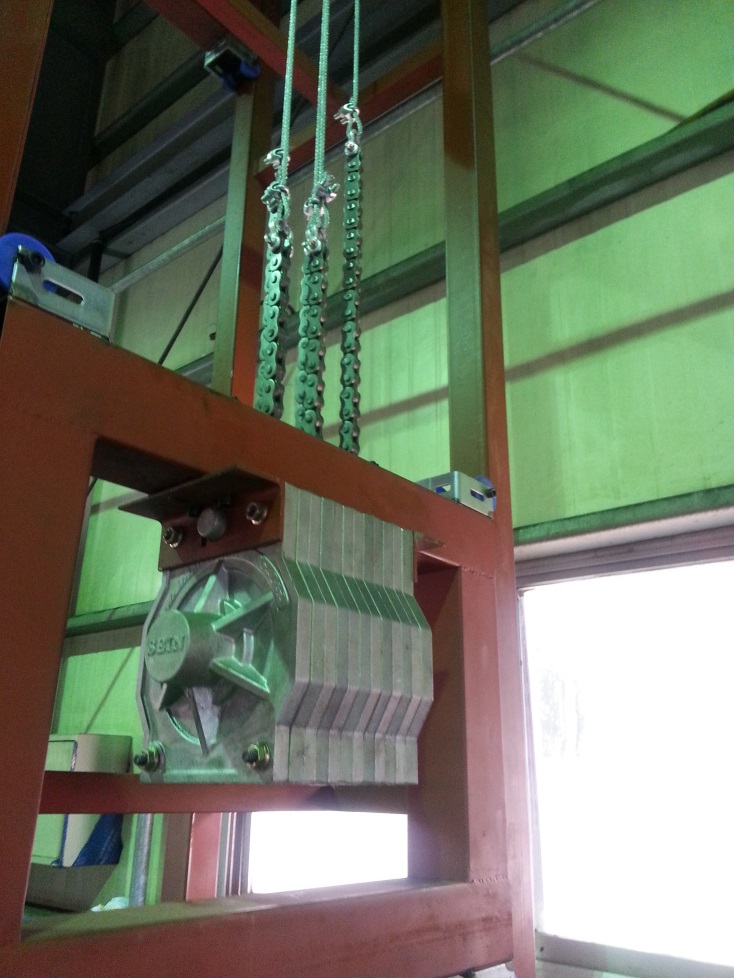 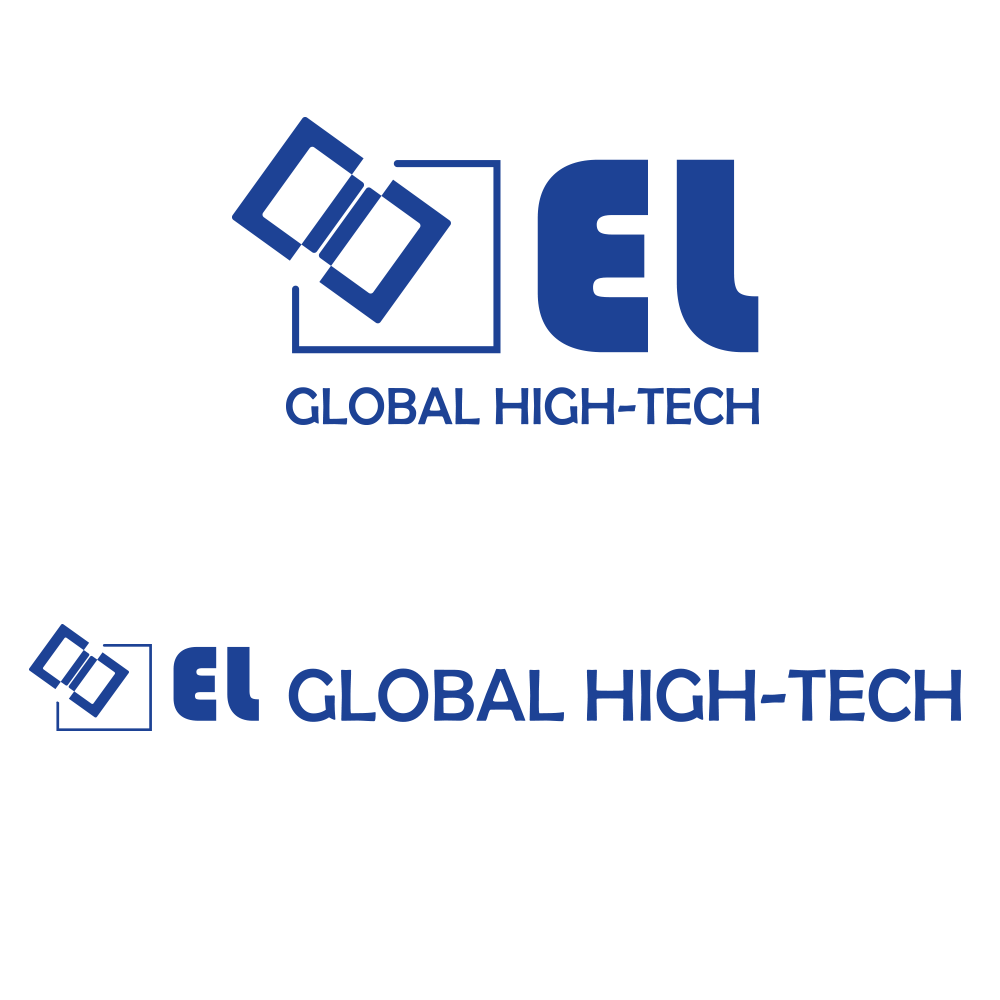 설치부위
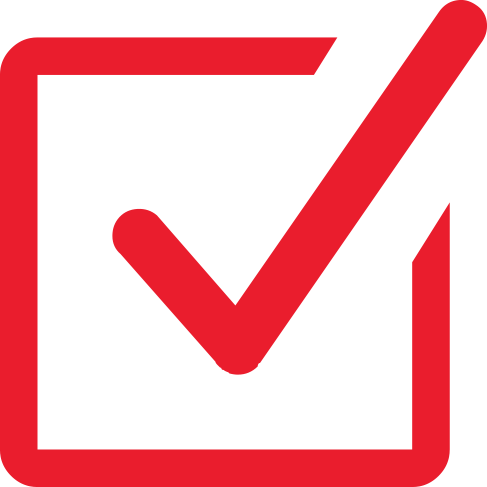 기계실 없는 기계식 엘리베이터
전체구조
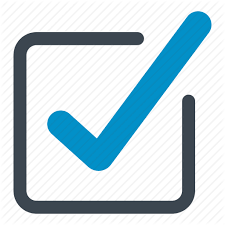 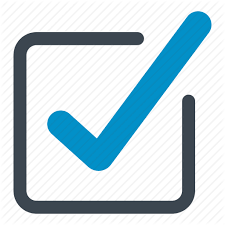 상측 고전부
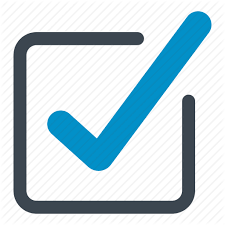 하측 고전부
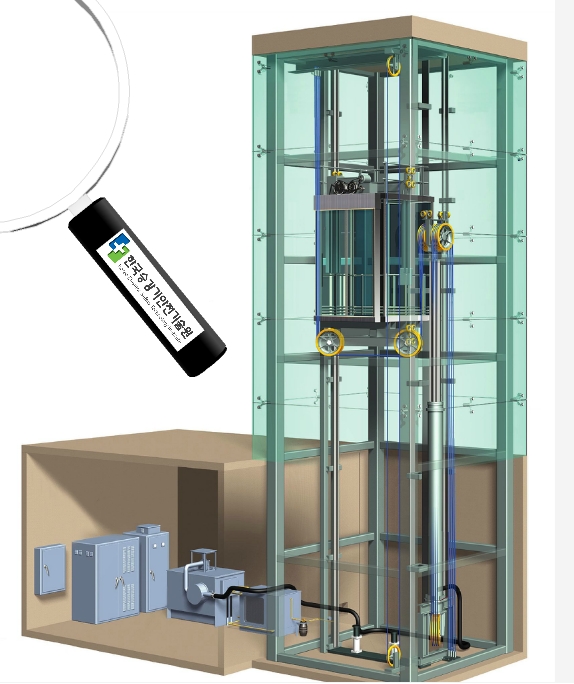 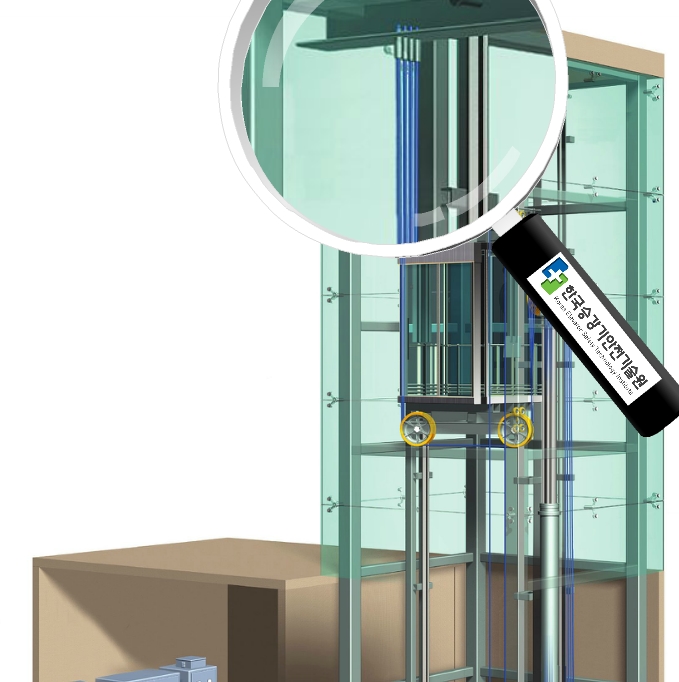 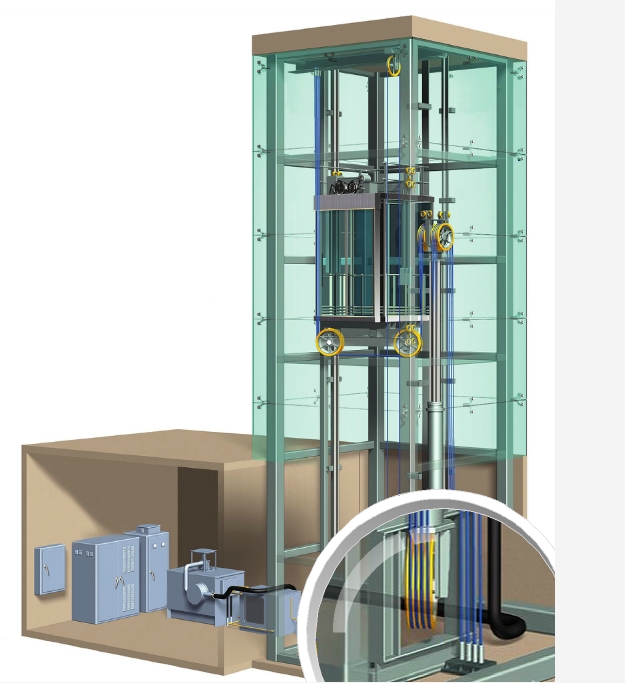 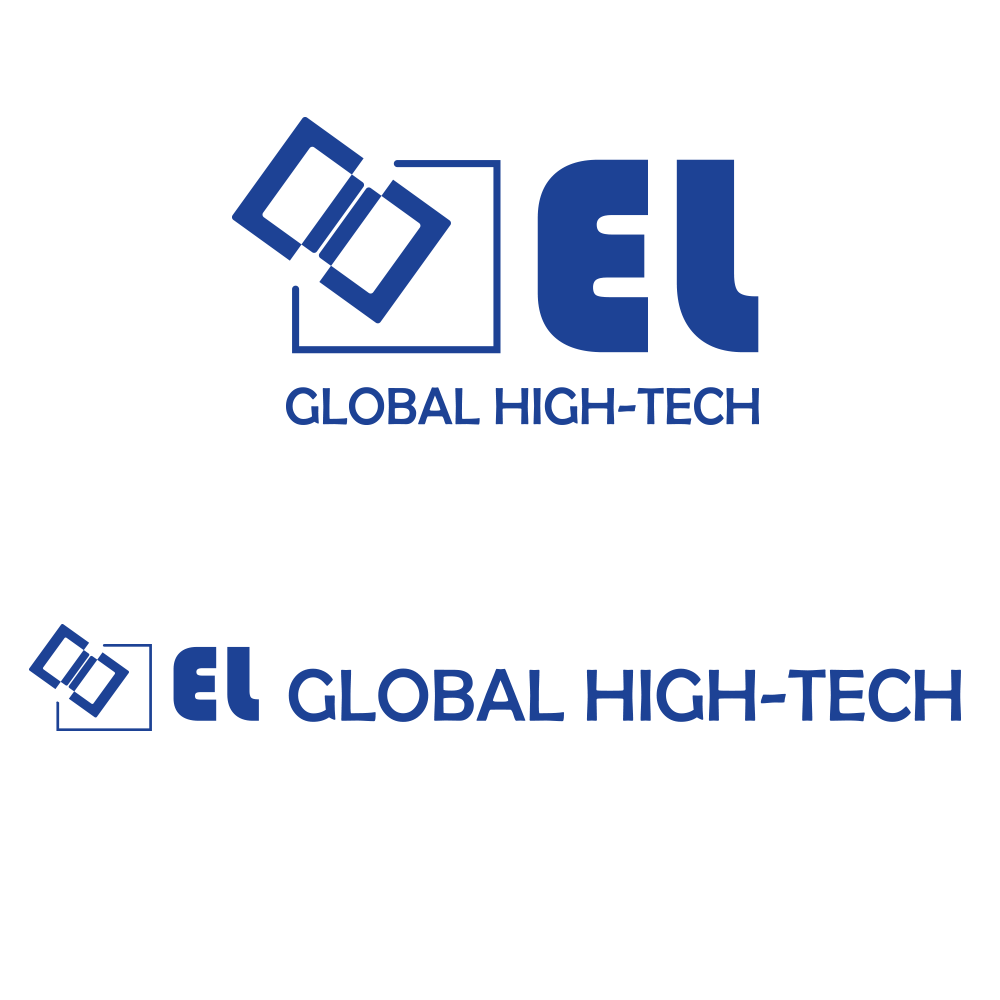 설치부위
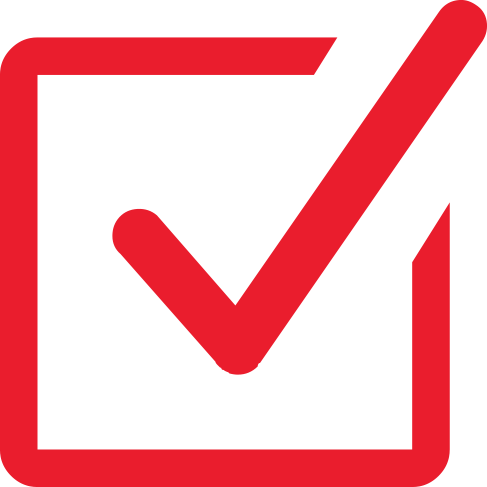 기계실 없는 기계식 엘리베이터
전체구조
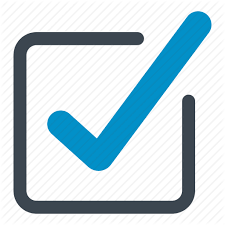 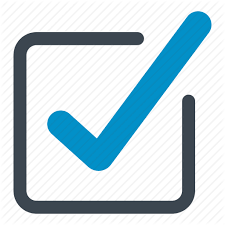 상측 고전부
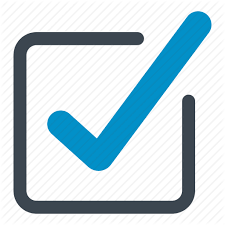 하측 고전부
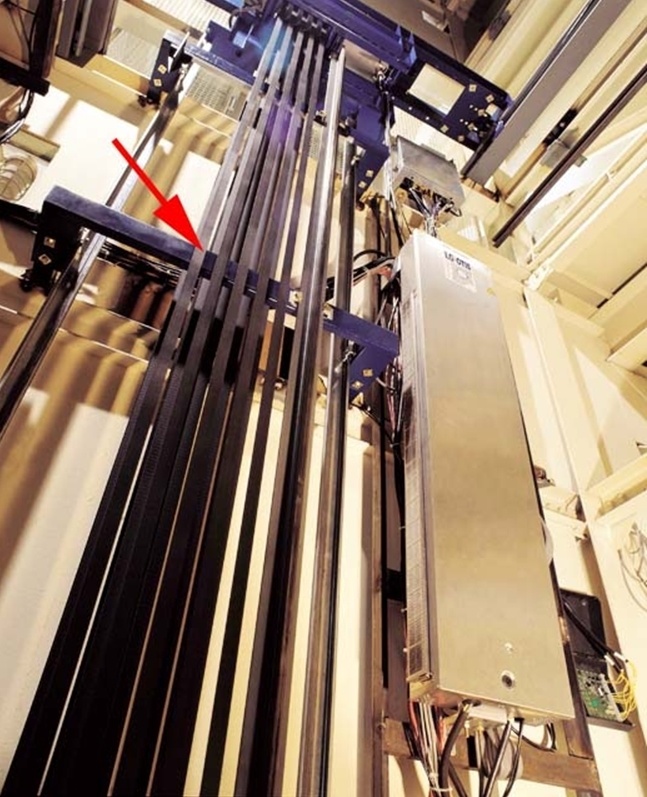 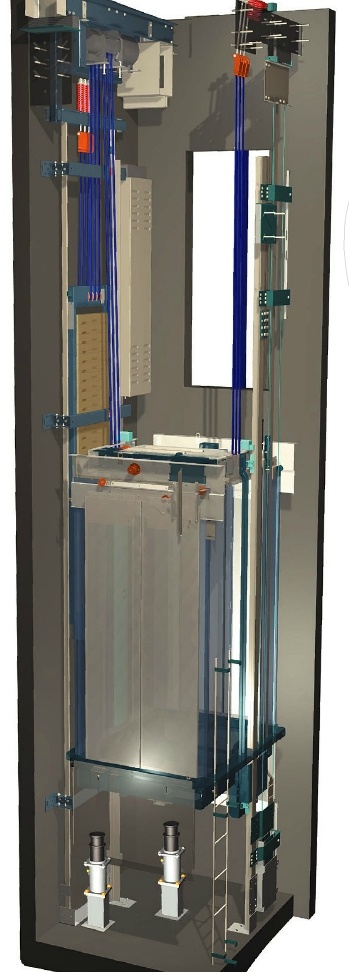 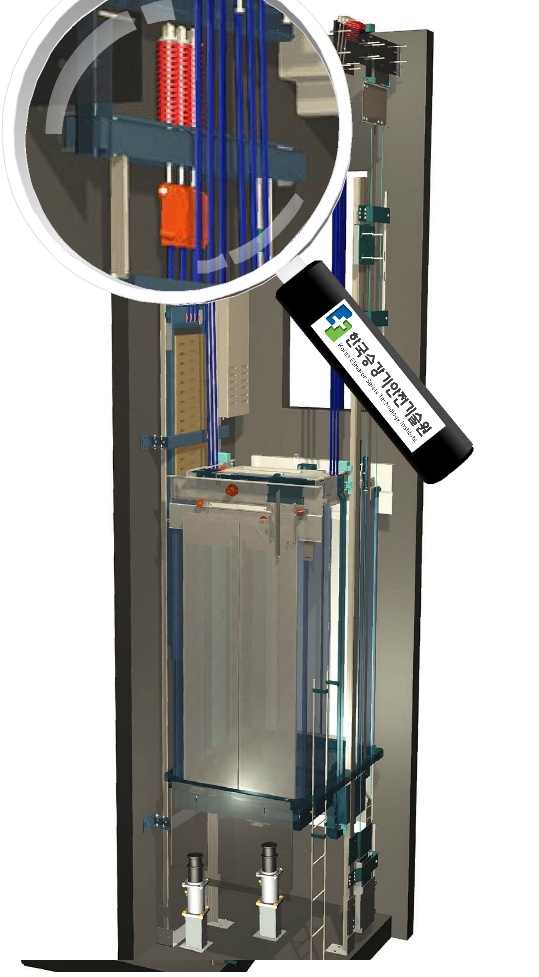 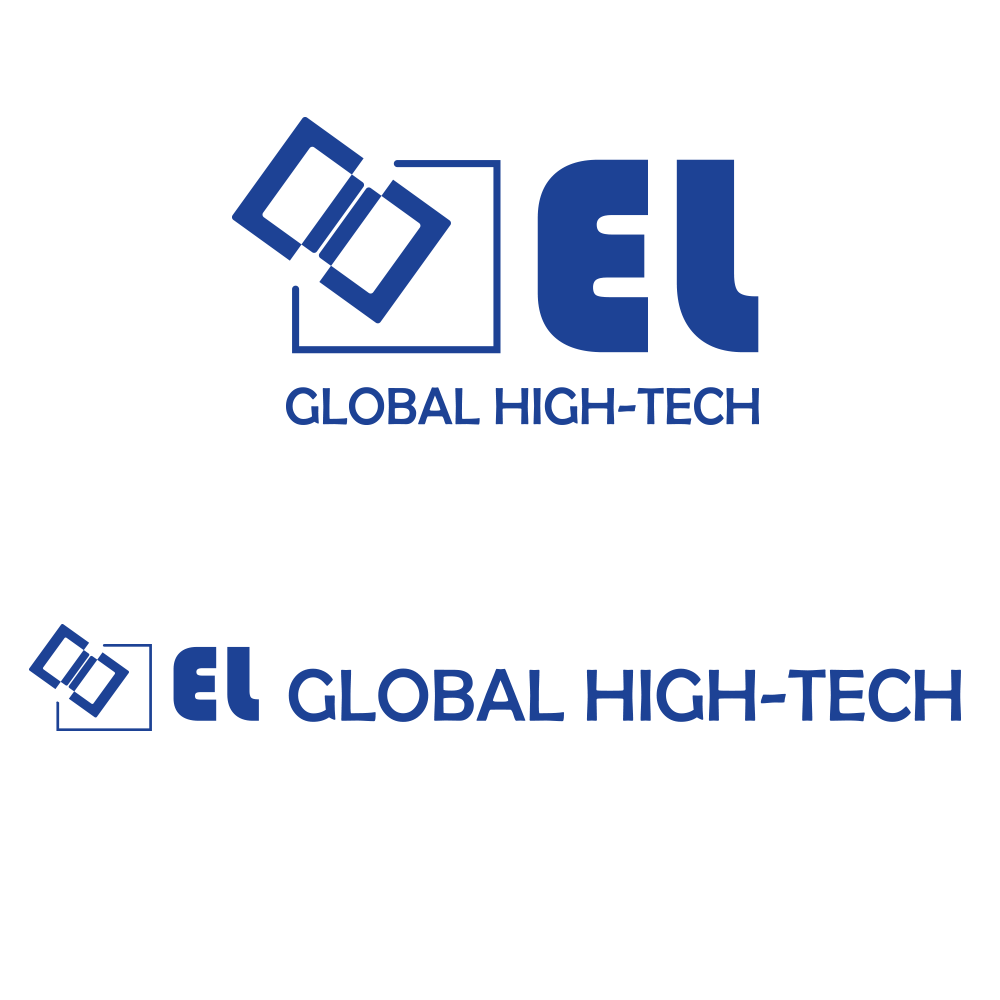 설치부위
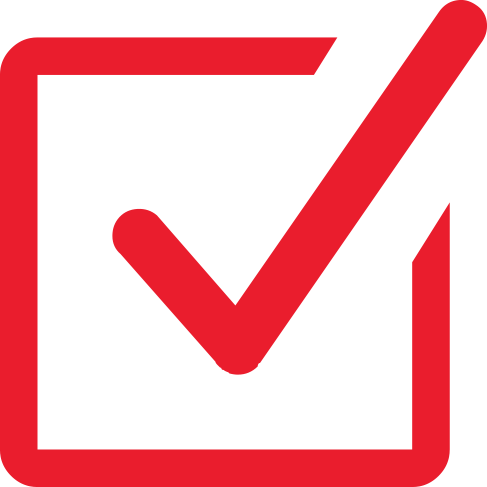 기계실 없는 엘리베이트의  균등화 장치의 설치 예
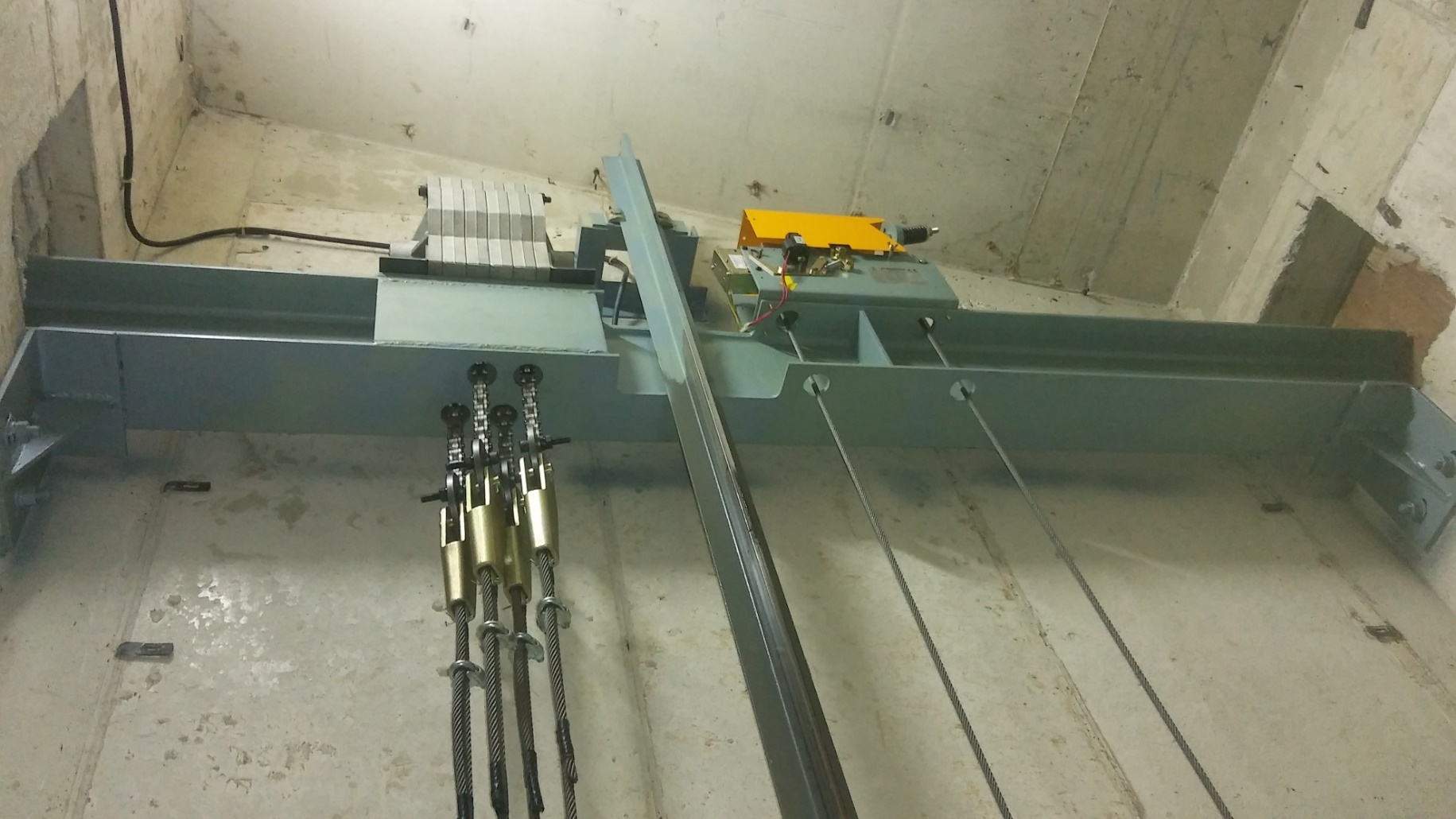 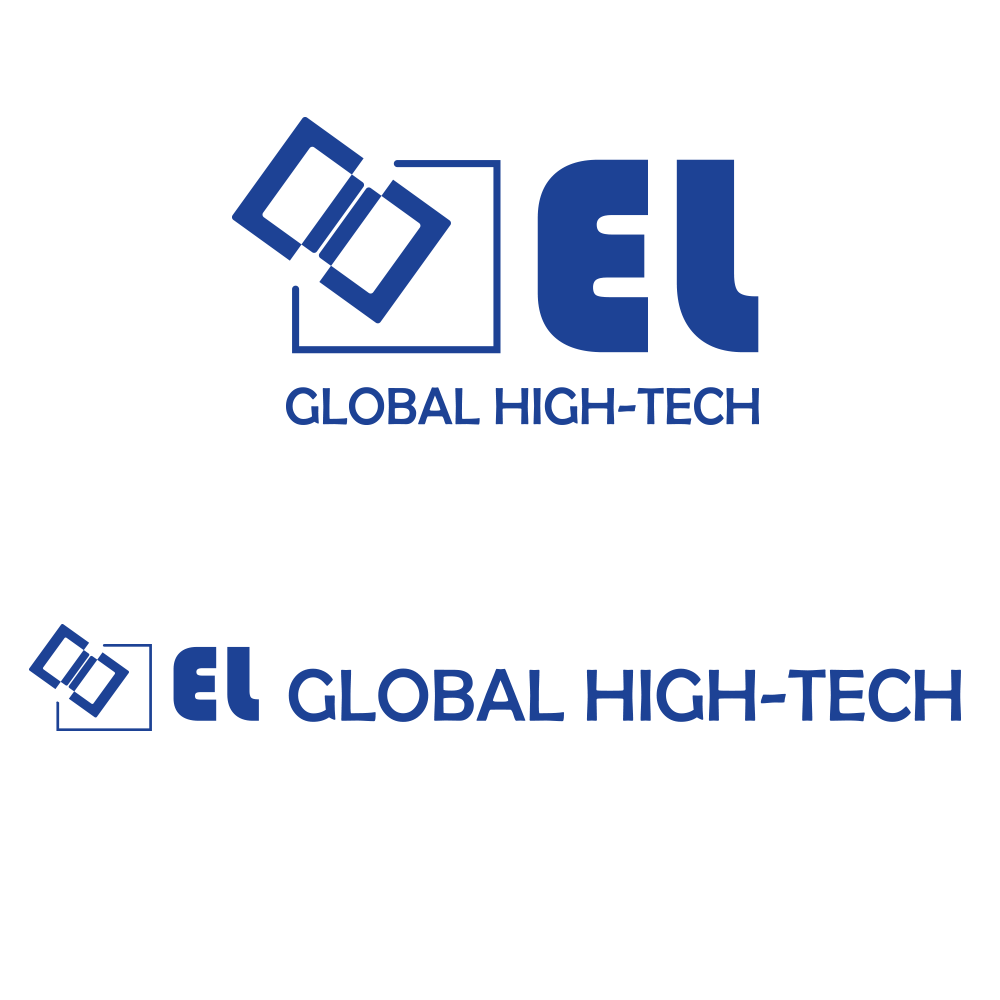 설치현장
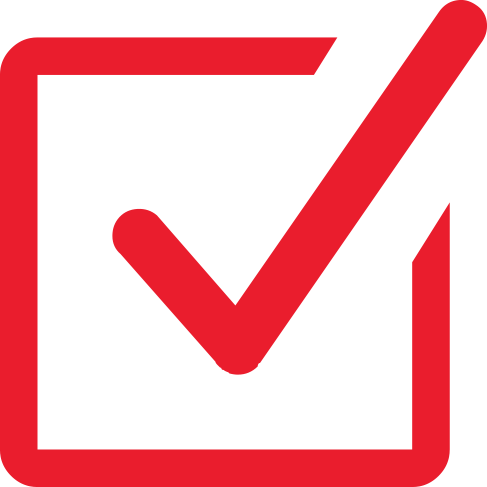 기계실 있는 기계식 엘리베이터
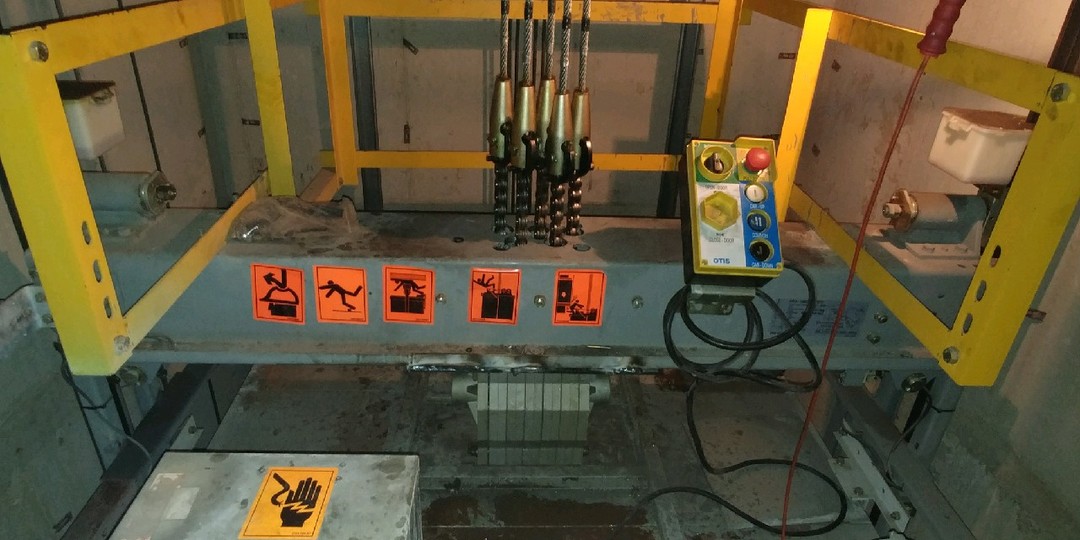 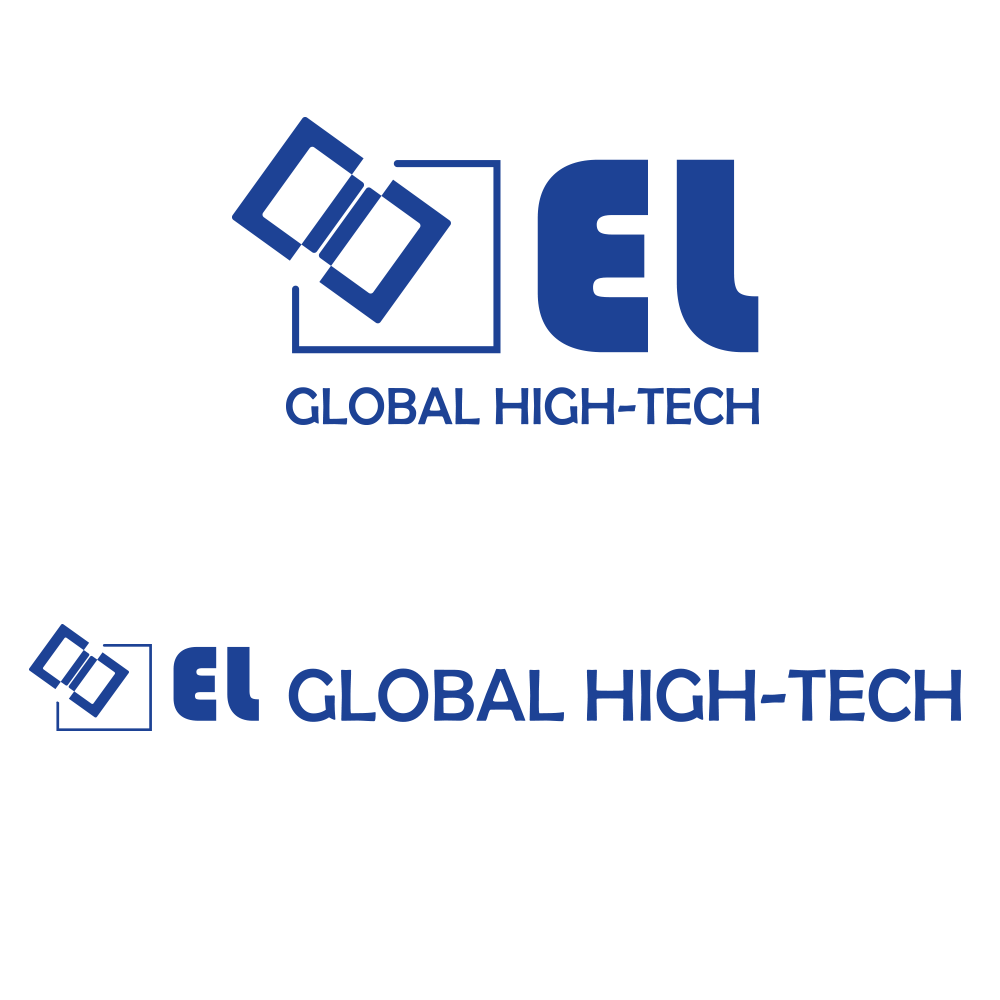 설치현장
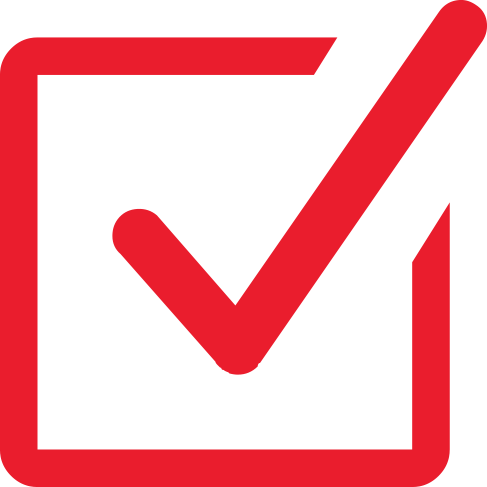 경남진해 자은프라임 2:1로프식 균등화장치의 설치예
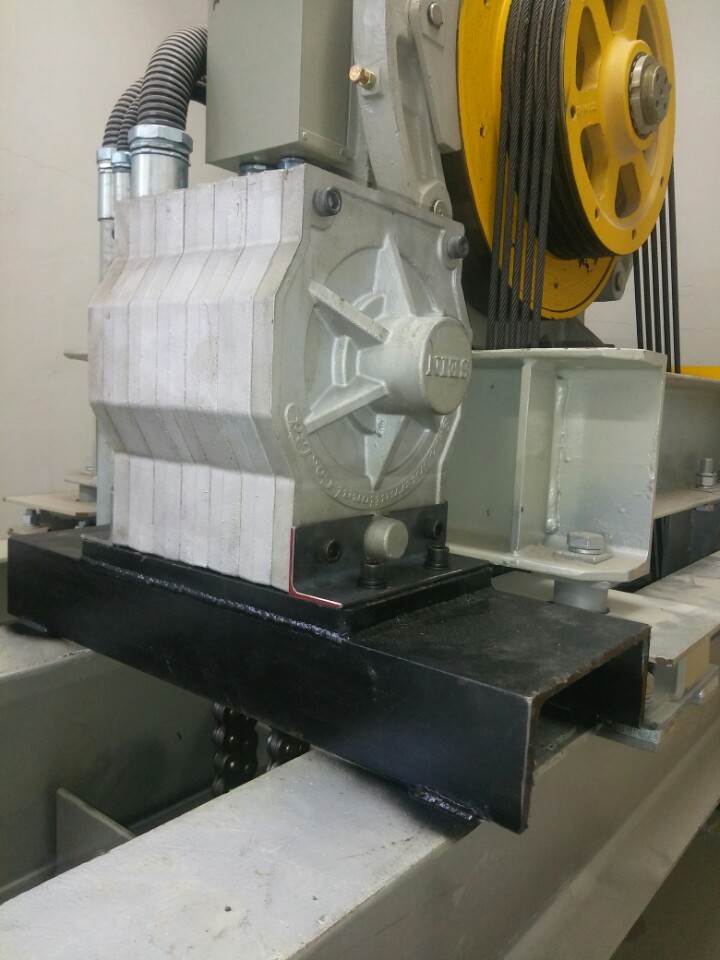 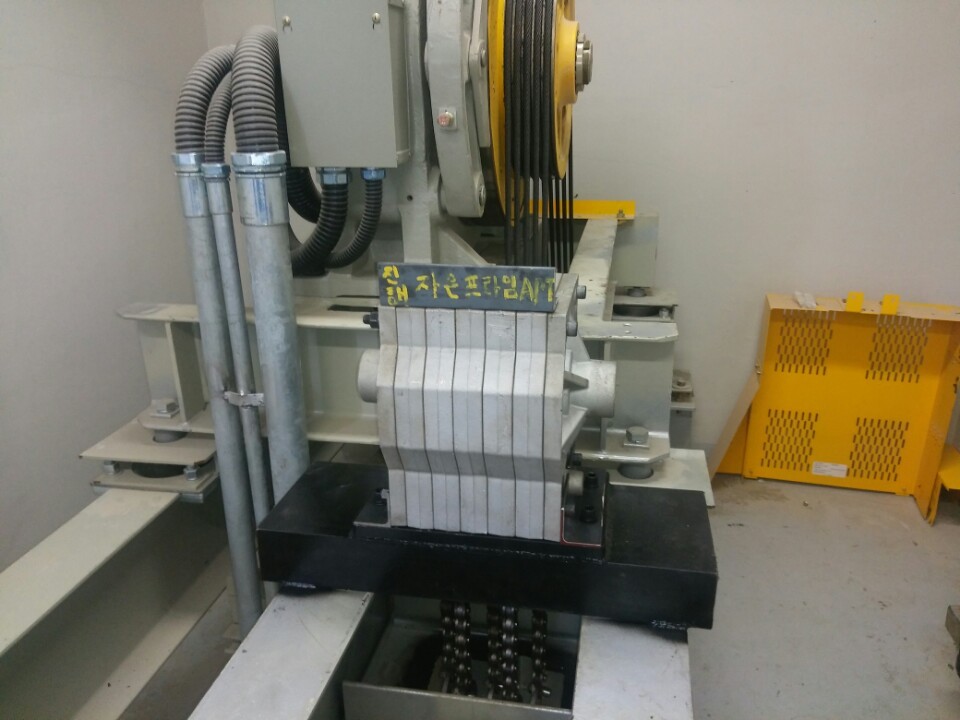 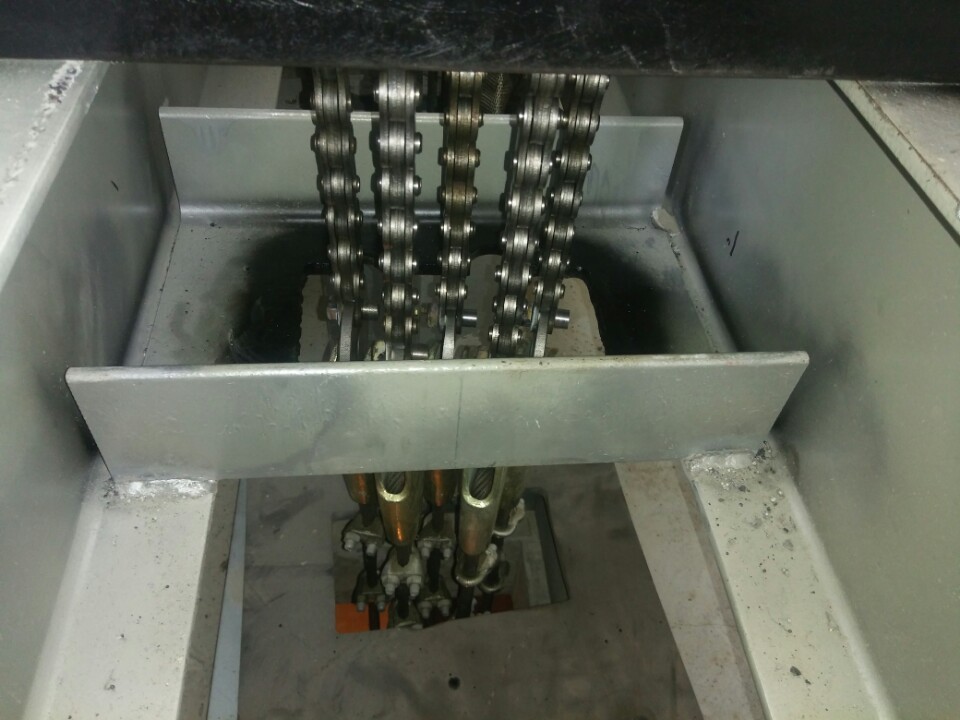 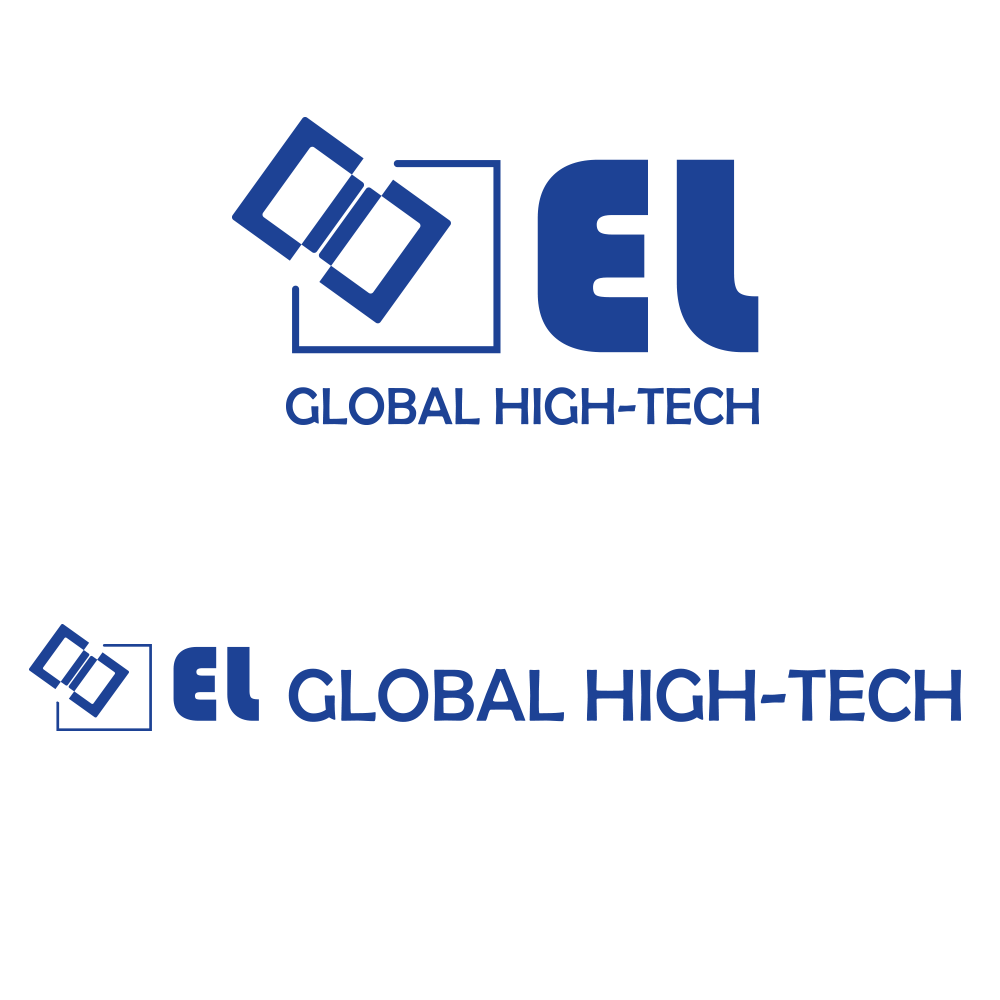 설치현장
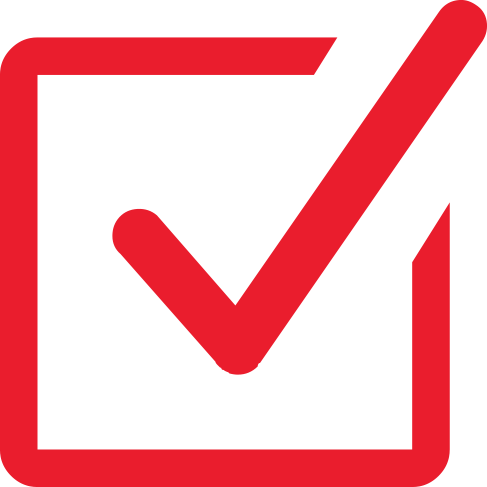 경남 창원 봉곡동 스카이빌딩 2:1로프식 균등화 장치 설치예
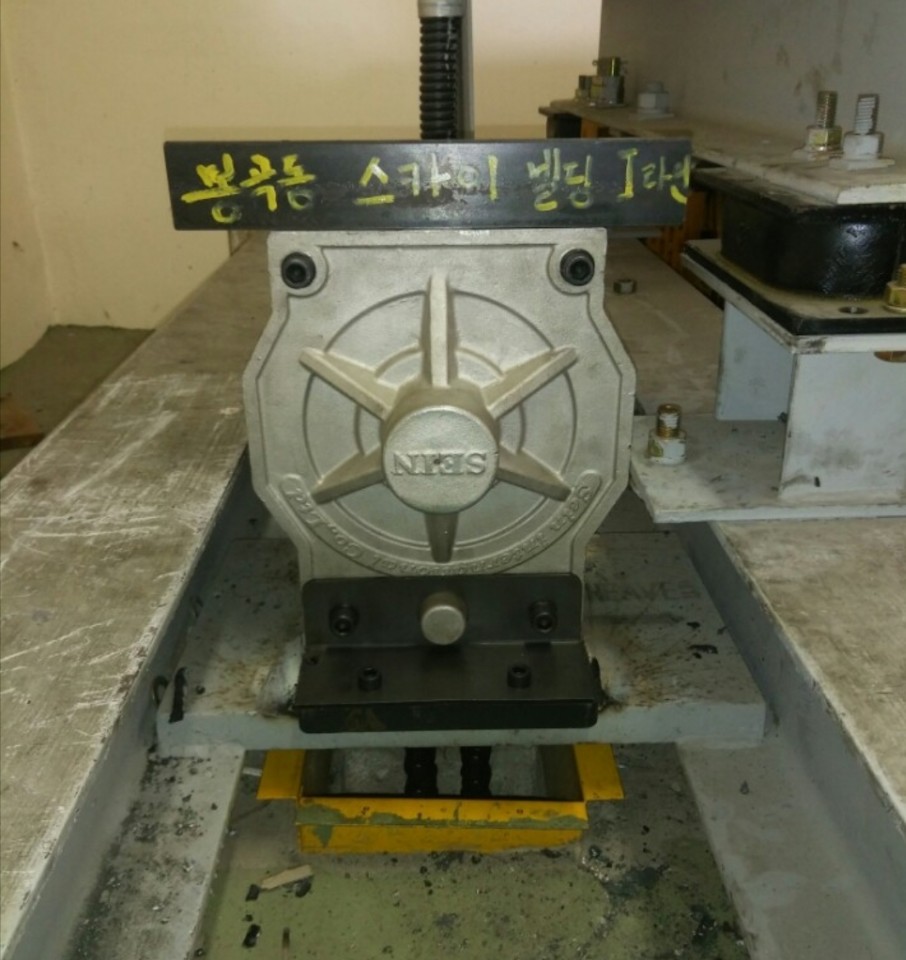 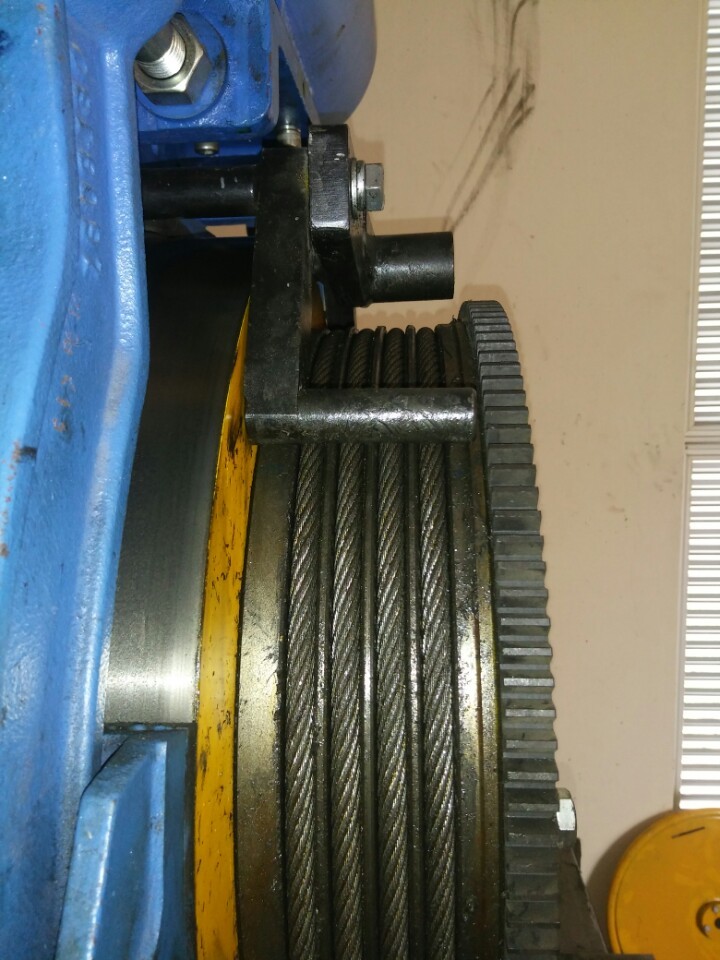 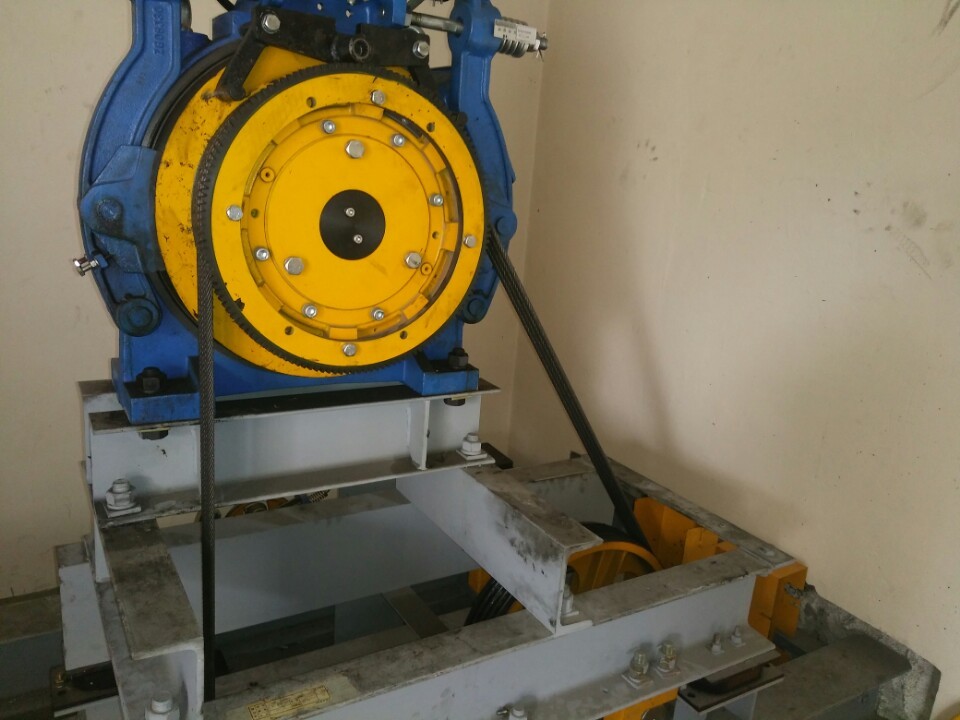 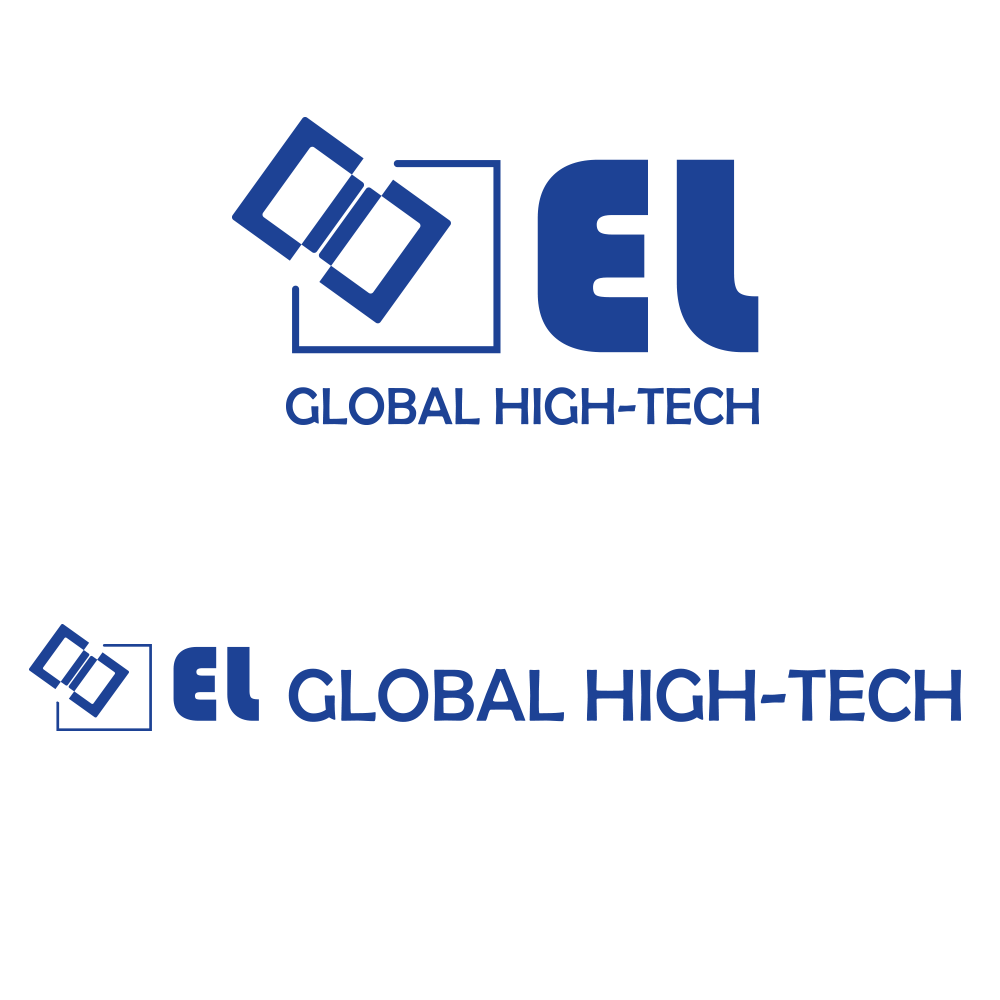 THANK YOU
승강기 ROPE 장력균등화 장치
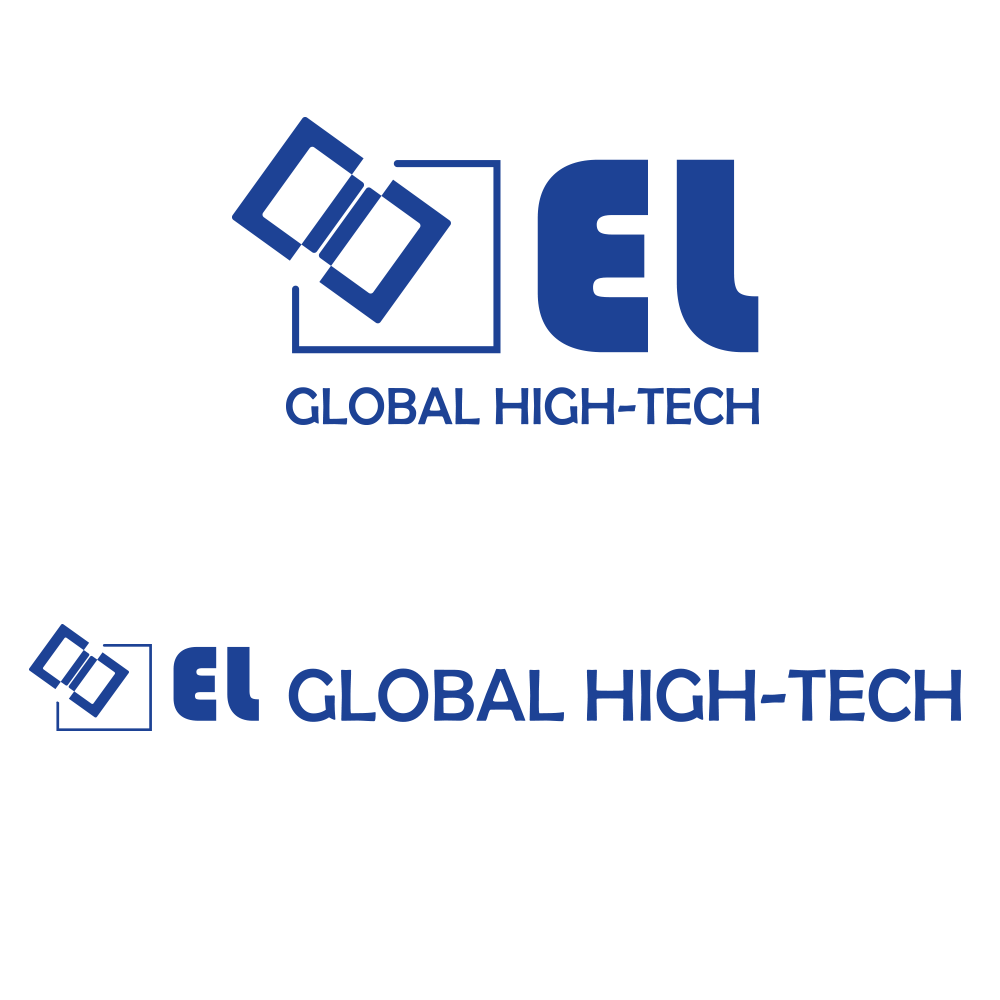